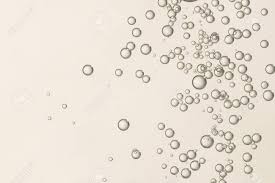 Les lois simples des gaz
Chapitre 2.1
Et quelques notions des chapitres 1 et 3
1.2 La théorie cinétique des gaz
Représentation avec le modèle particulaire
Particules extrêmement petites
Constamment en mouvement
Retenues par des forces d’attraction
Les phases dépendent du regroupement des particules.
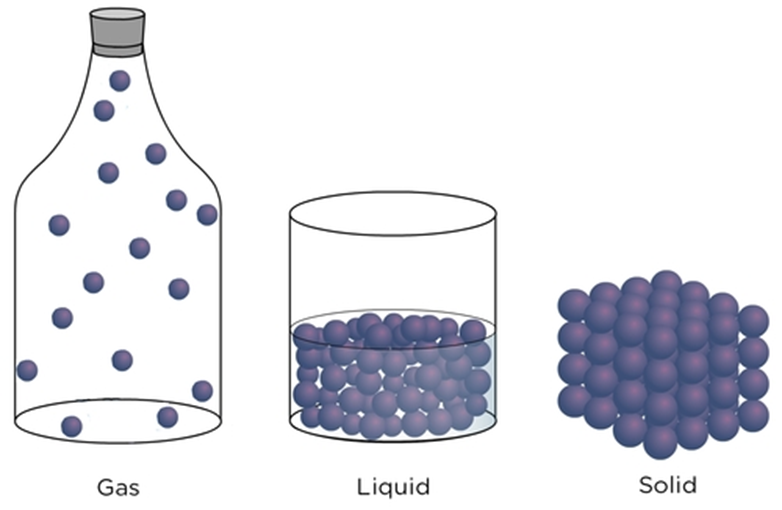 Gaz
Liquide
Solide
1.1 Les phases de la matière (p.35)
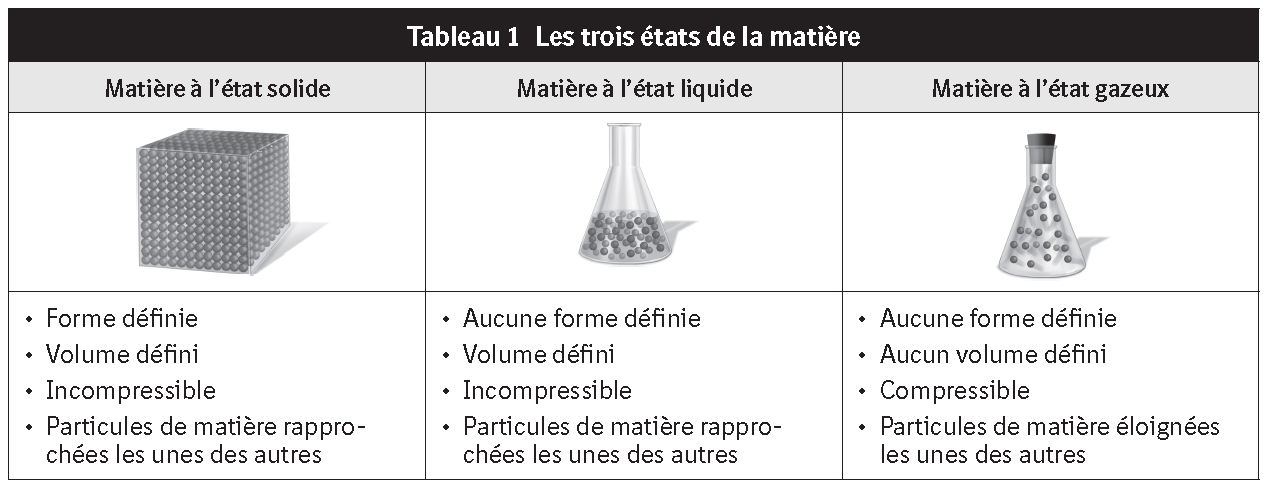 [Speaker Notes: 5min/30min/75min]
Les particules vibrent…
Liquide
Solide
Gaz
Le mouvement «brownien» (p.42)

Les particules bougent dans toutes les directions de façon aléatoire et en ligne droite.
Le mouvement «brownien»
Les mouvements moléculaires (p.36)
3 types de mouvements
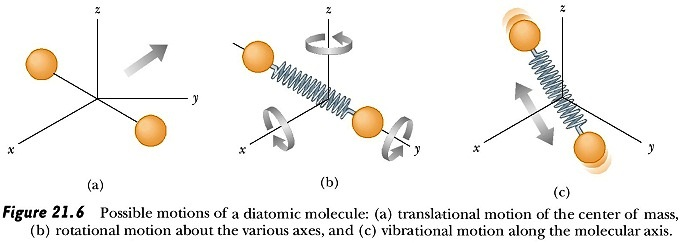 Translation
Rotation
Vibration
6
Chapitre 1
p. 35 à 38
cinétique
Le terme cinétique fait référence au mouvement d’un corps.
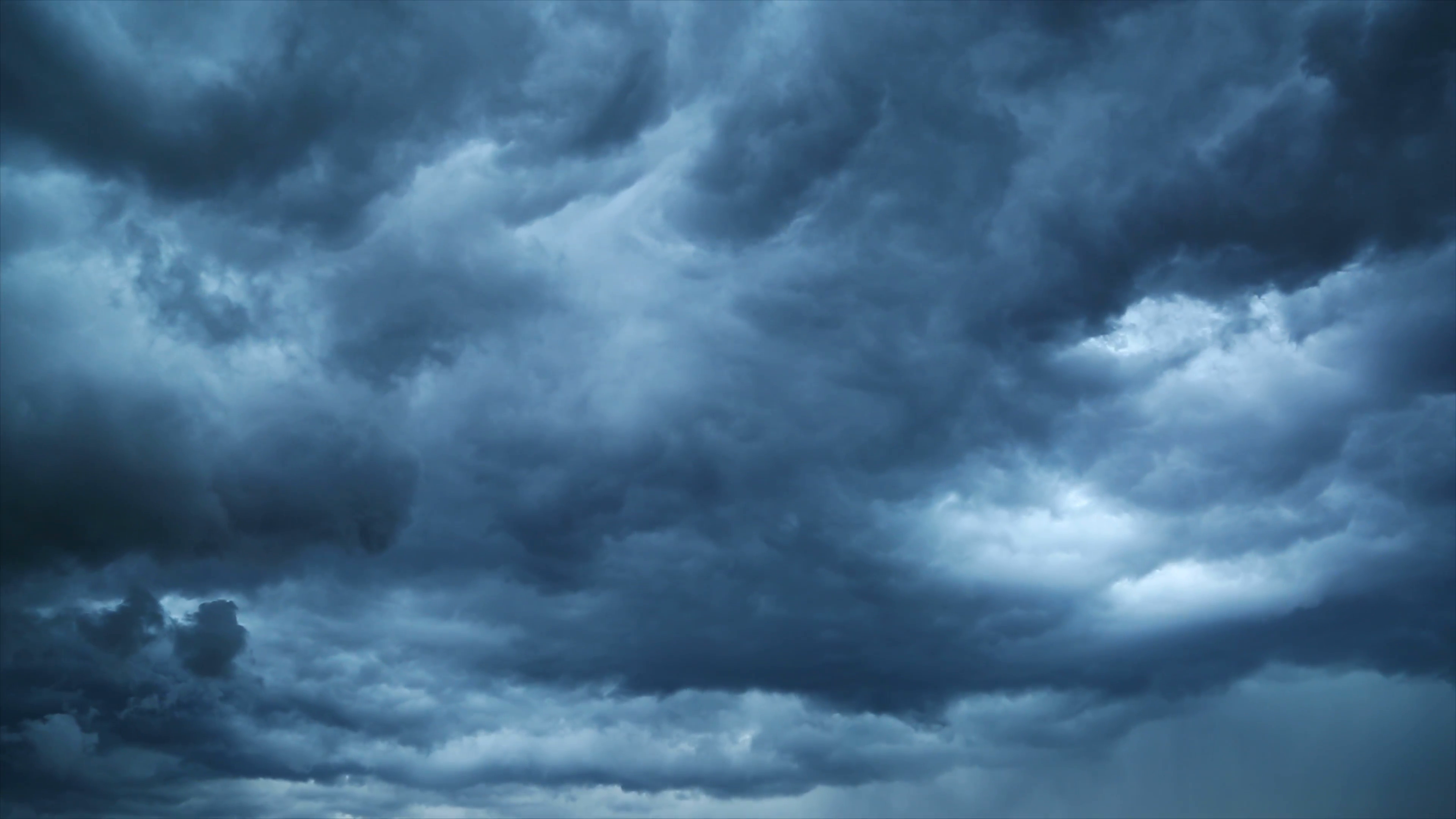 Modèle particulaire
La matière qui nous entoure n’est pas statique. Même si invisible à l’œil nu, les particules qui composent les corps ont une capacité de mouvement. Elles sont capables de:
Vibration
Translation
Rotation
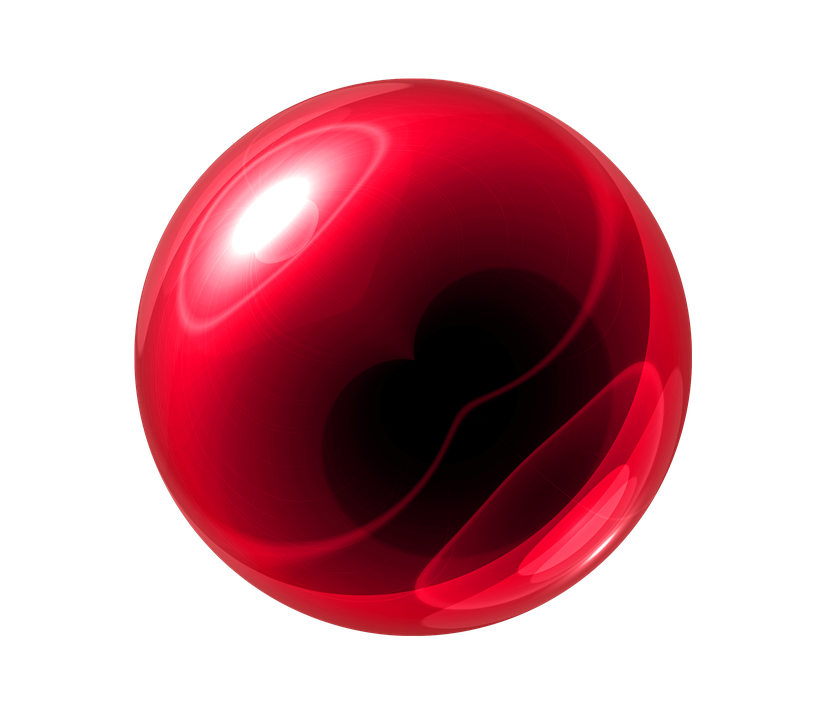 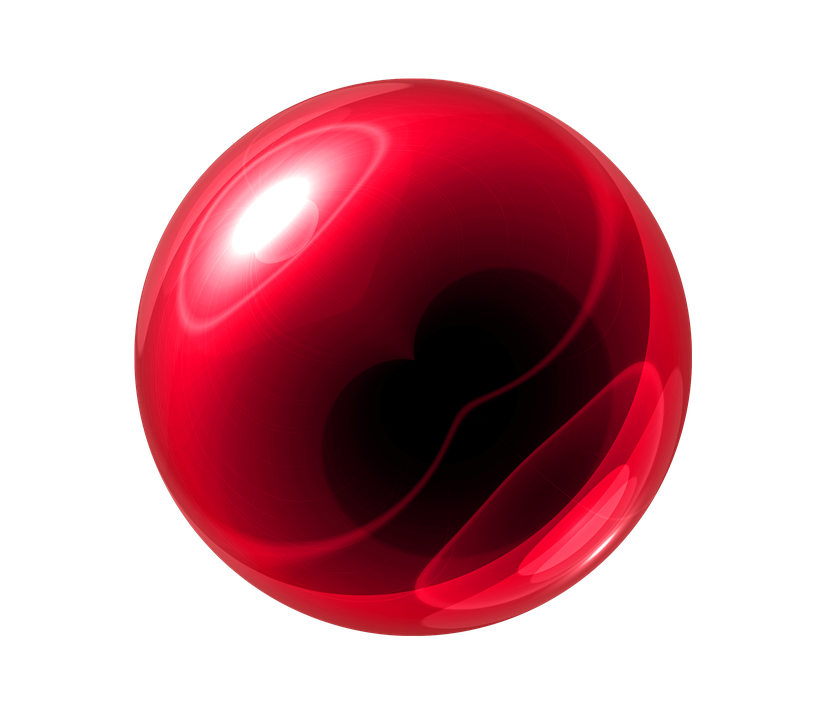 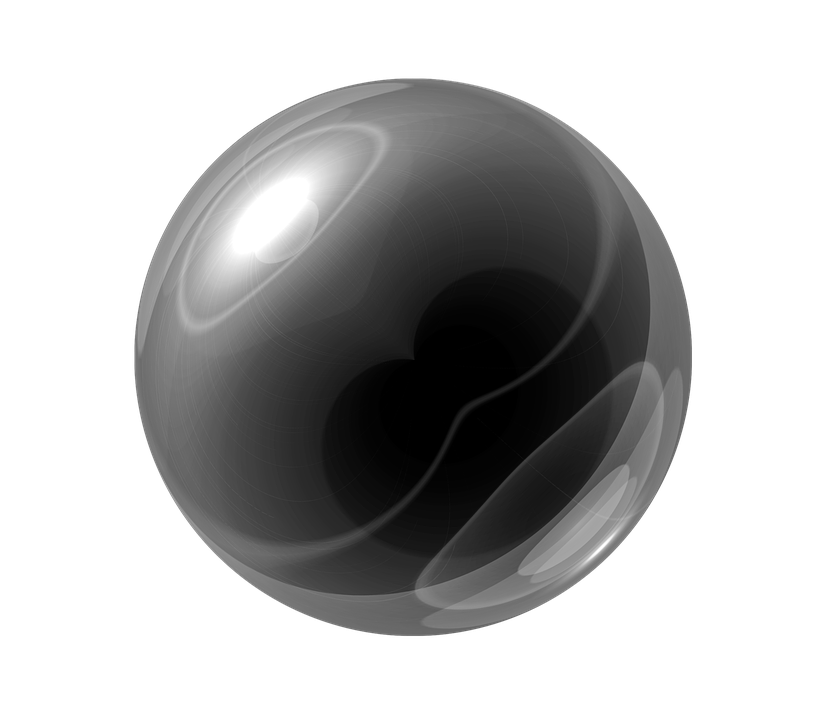 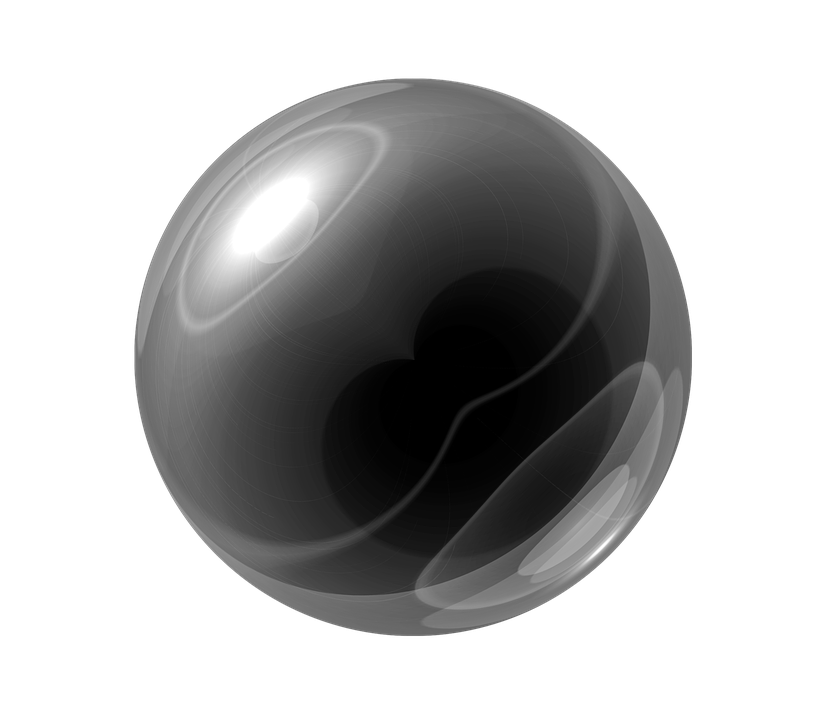 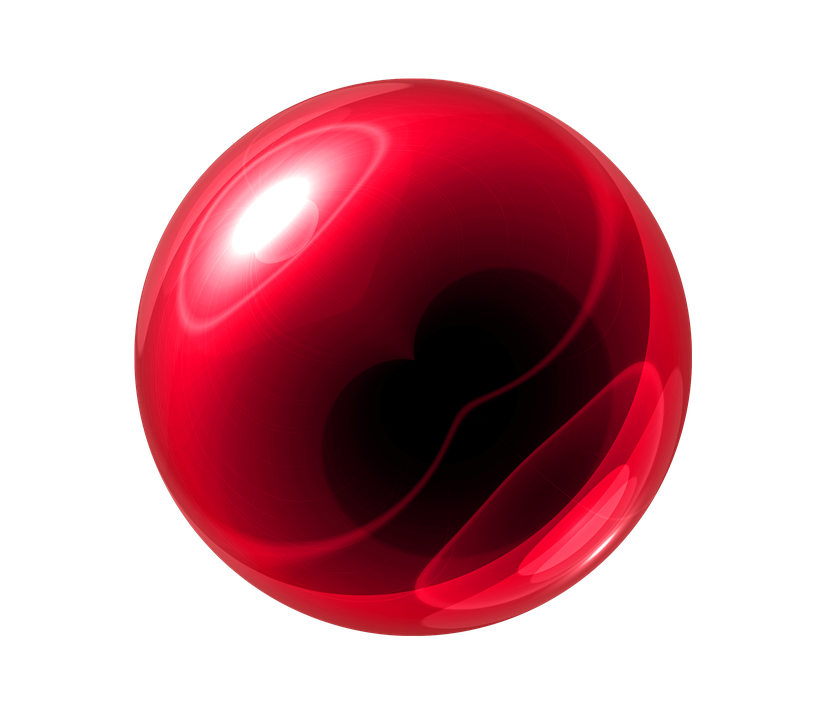 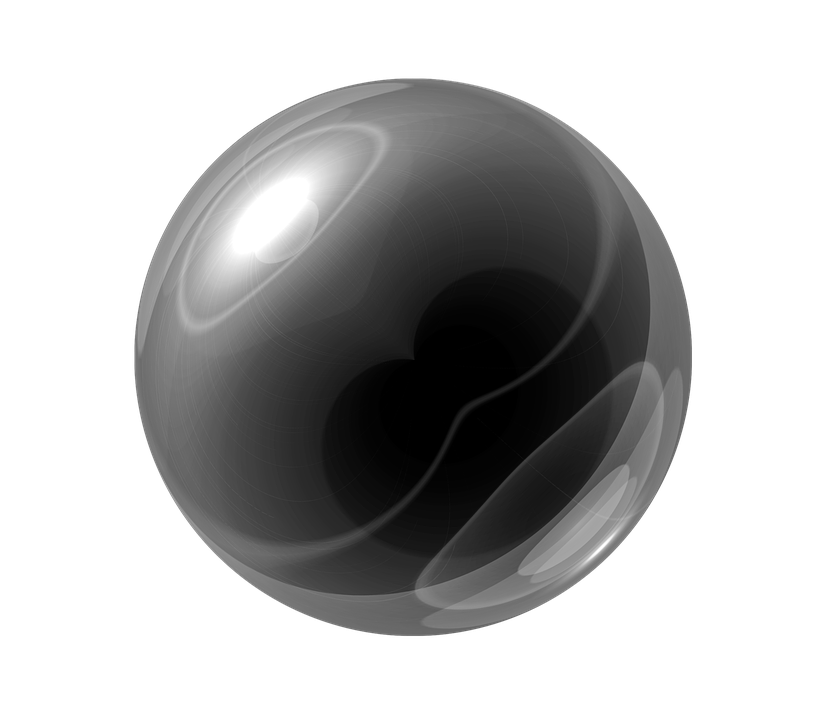 z
z
z
y
y
y
x
x
x
Les caractéristiques des phases (p.36)
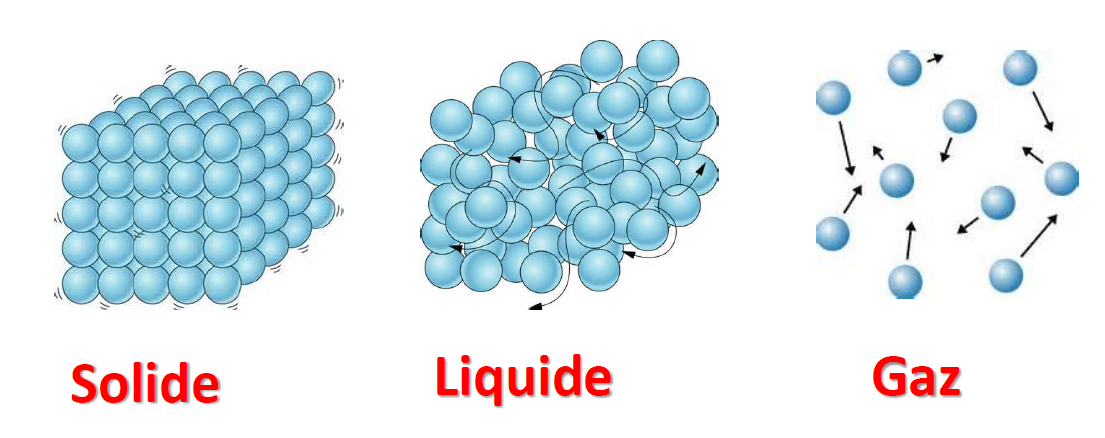 Désordonné
Vibration, rotation, translation
Aucune force d’attraction
Petite masse volumique
Ordonné
Vibration
Grande force d’attraction
Grande masse volumique
Proche, mais désordonné
Vibration, rotation
Faible force d’attraction
Grande masse volumique
Remarque: le volume des particules de gaz est négligeable par rapport au volume du contenant (p.42).
Chapitre 1
p. 35 à 38
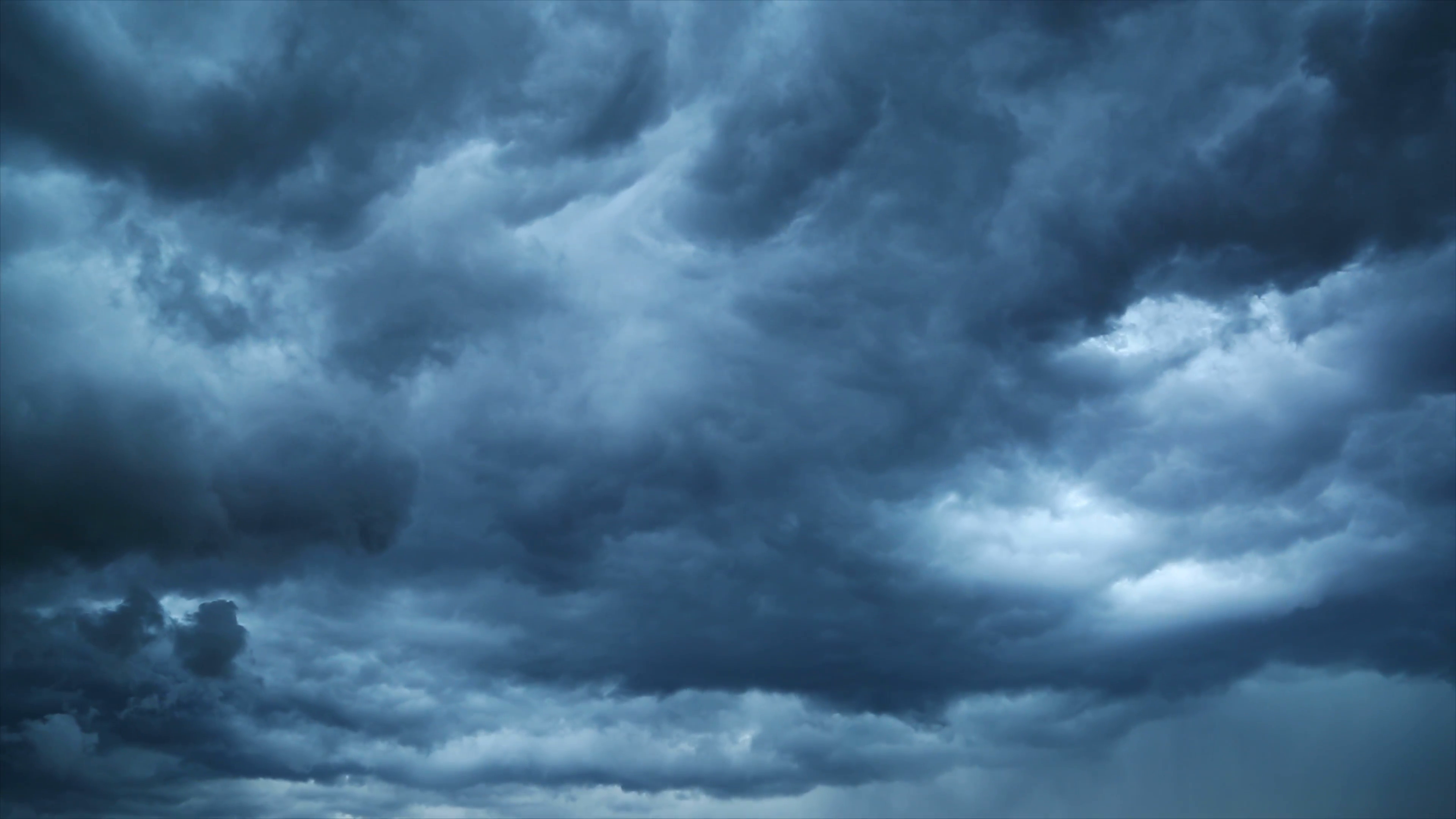 La phase de la matière dépend du comportement du regroupement d’atomes qui la compose ainsi que de leurs énergie cinétique. Les trois phases de la matière sont:
Solide
Liquide
Gaz
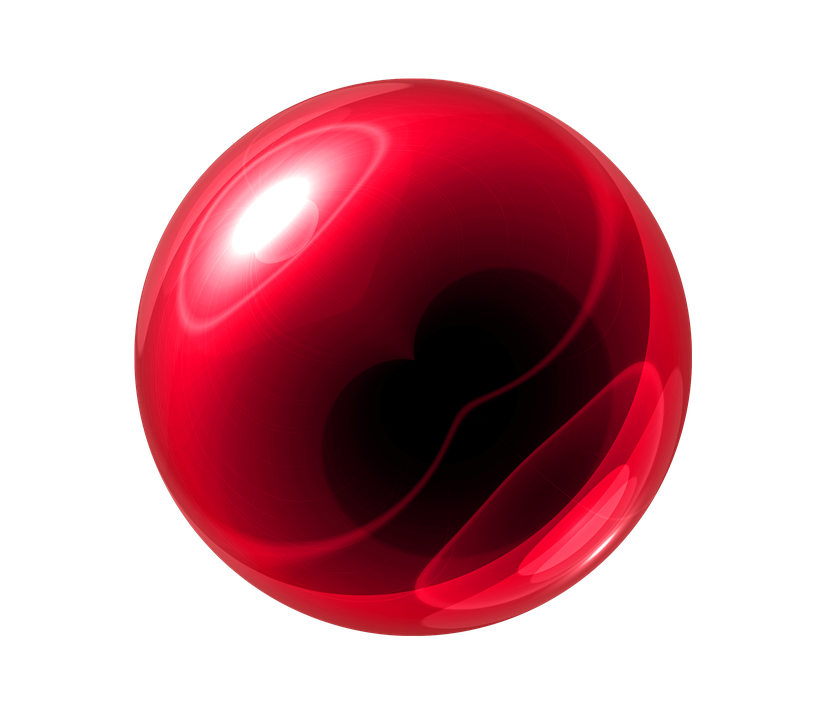 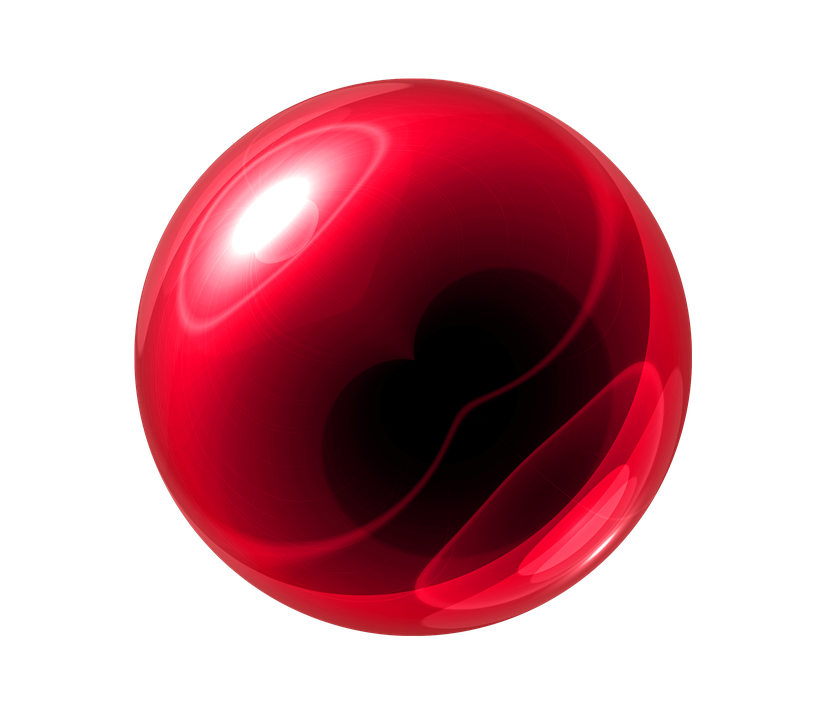 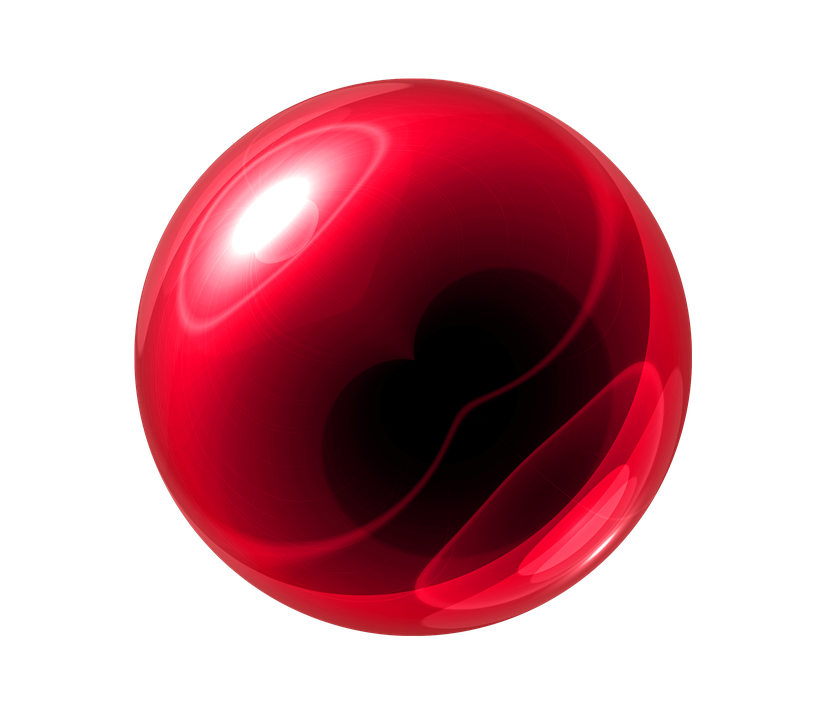 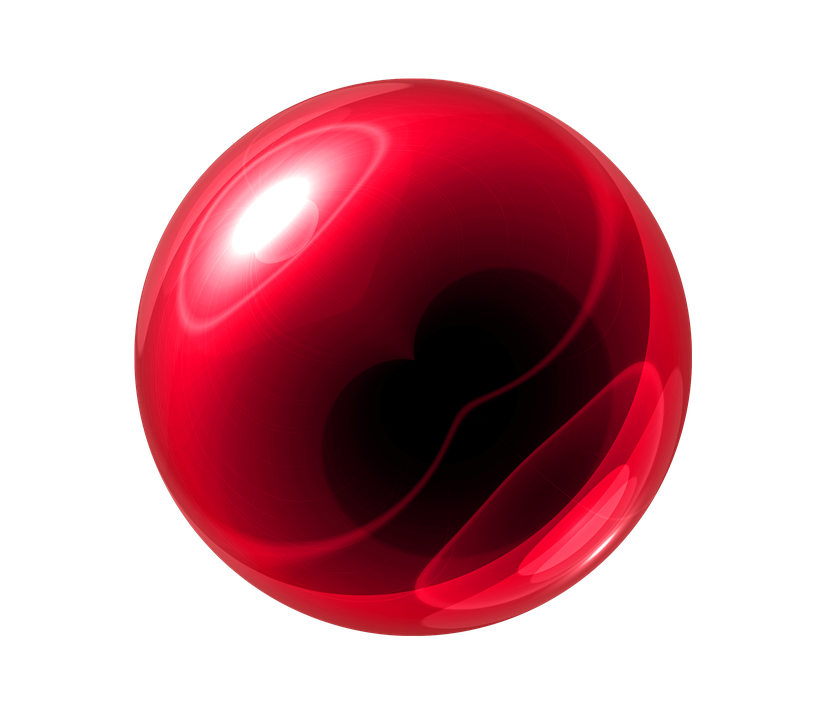 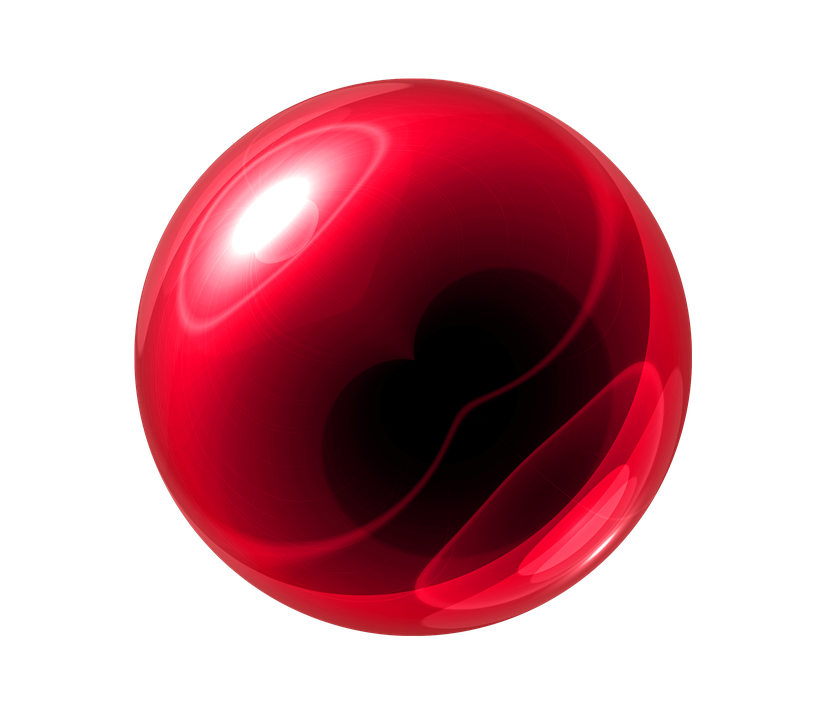 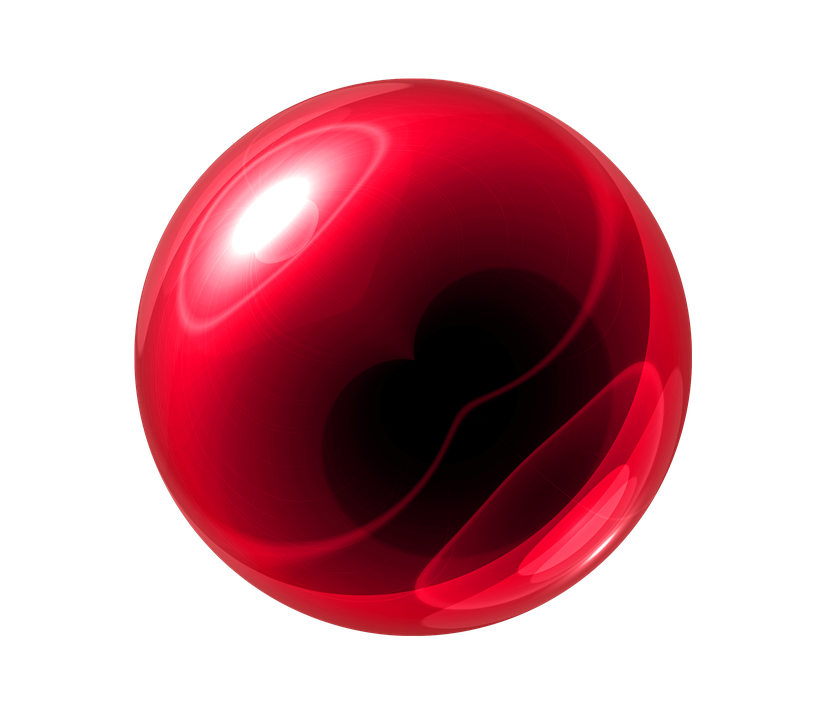 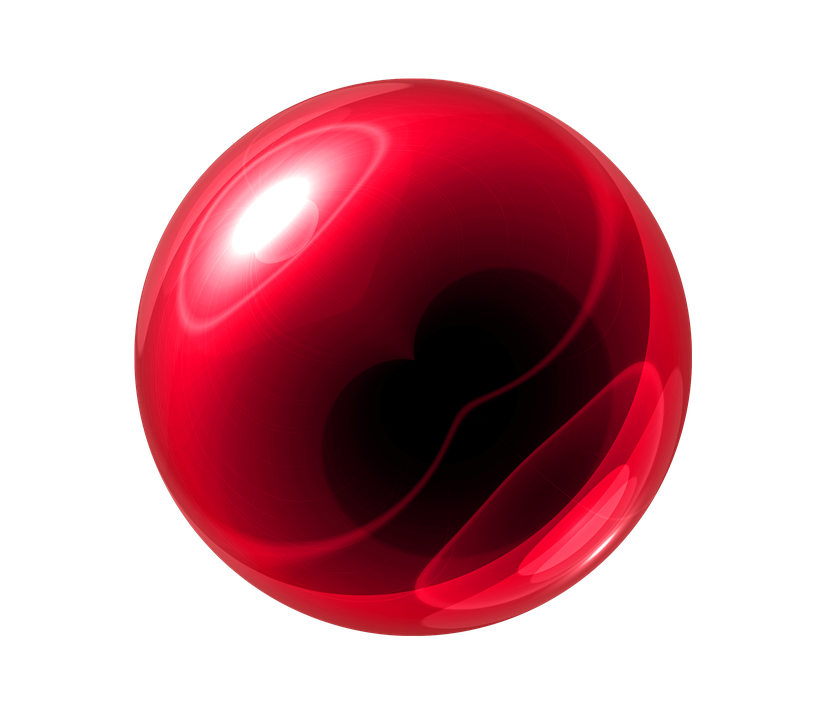 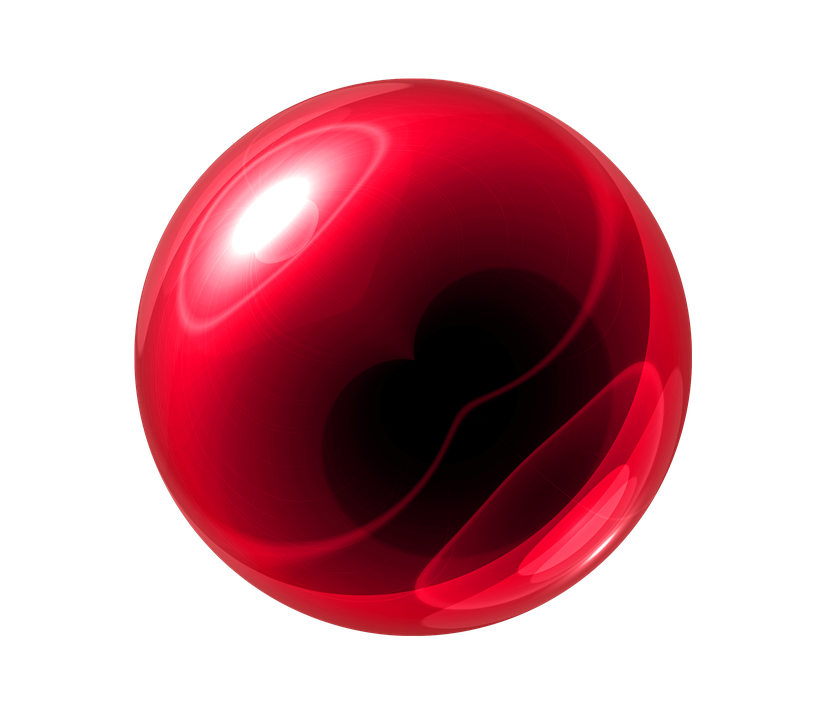 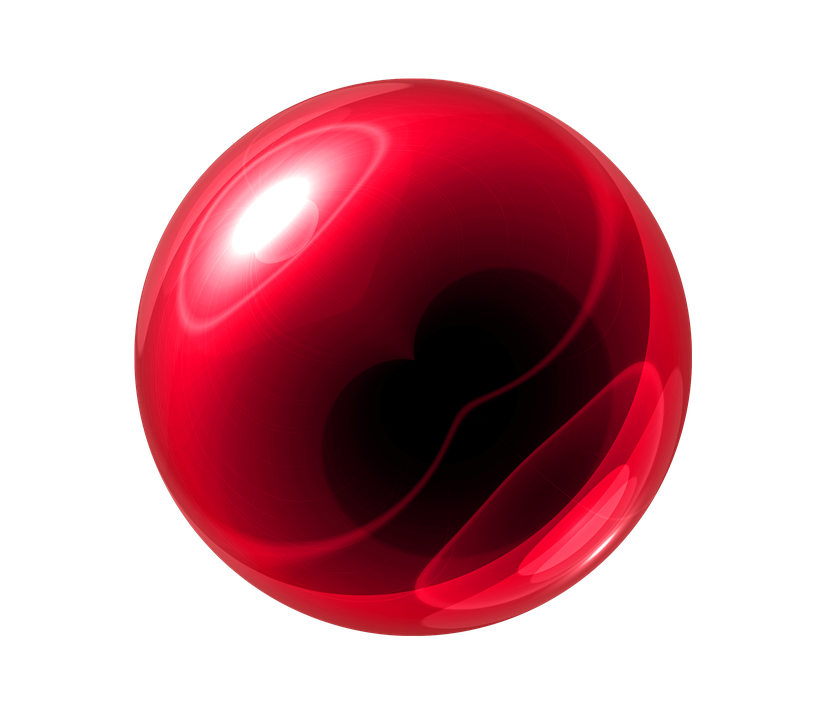 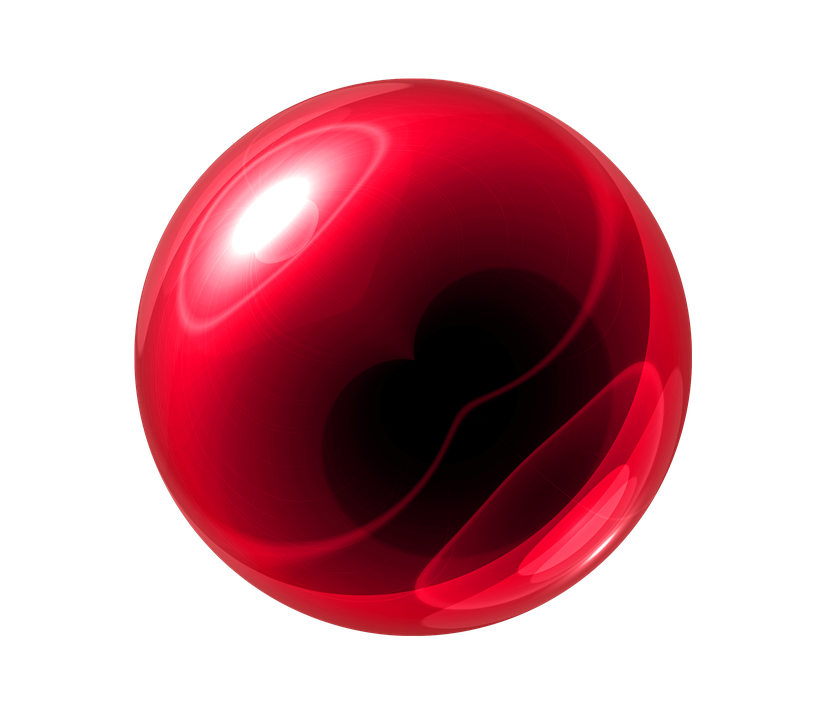 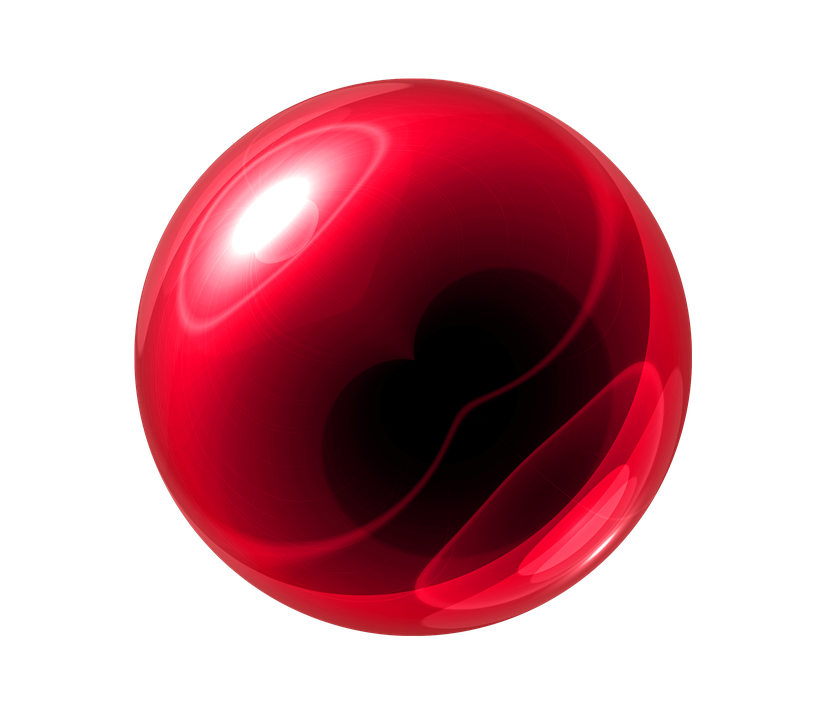 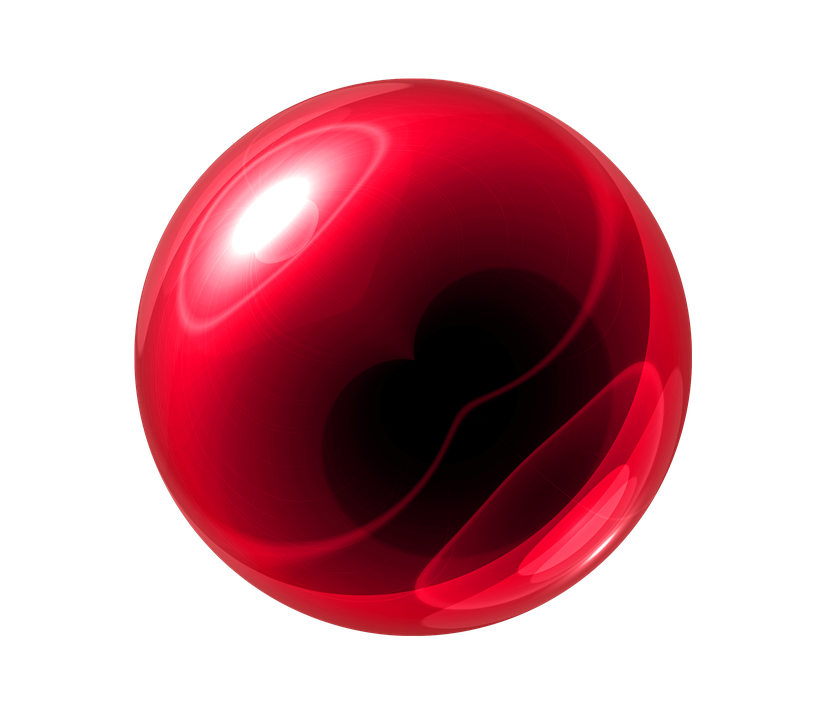 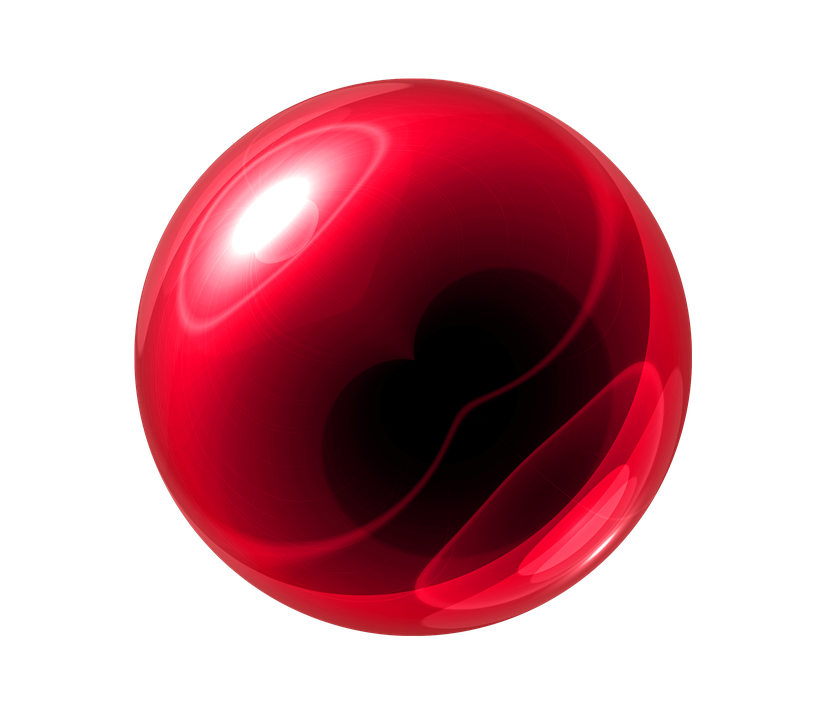 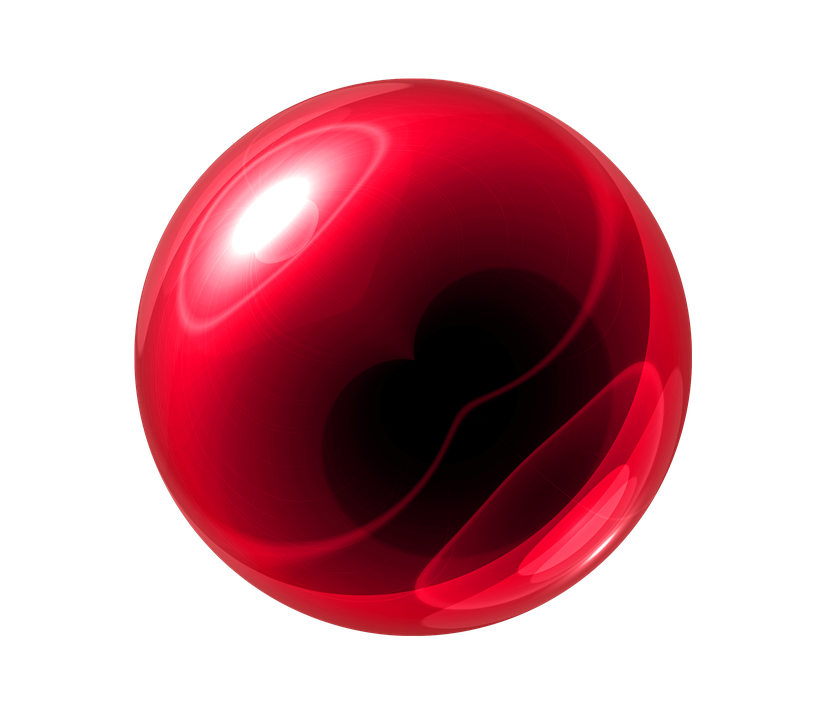 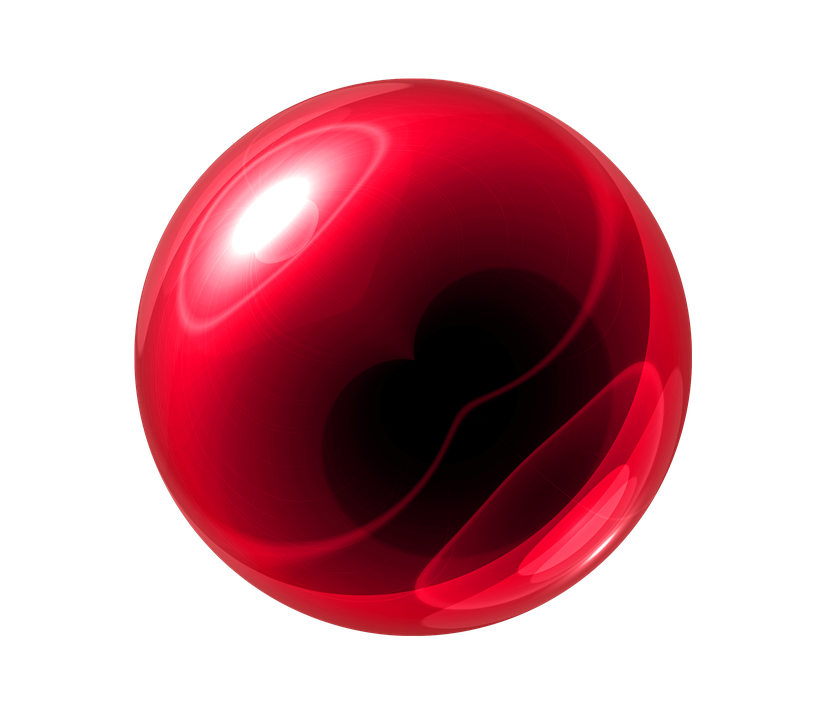 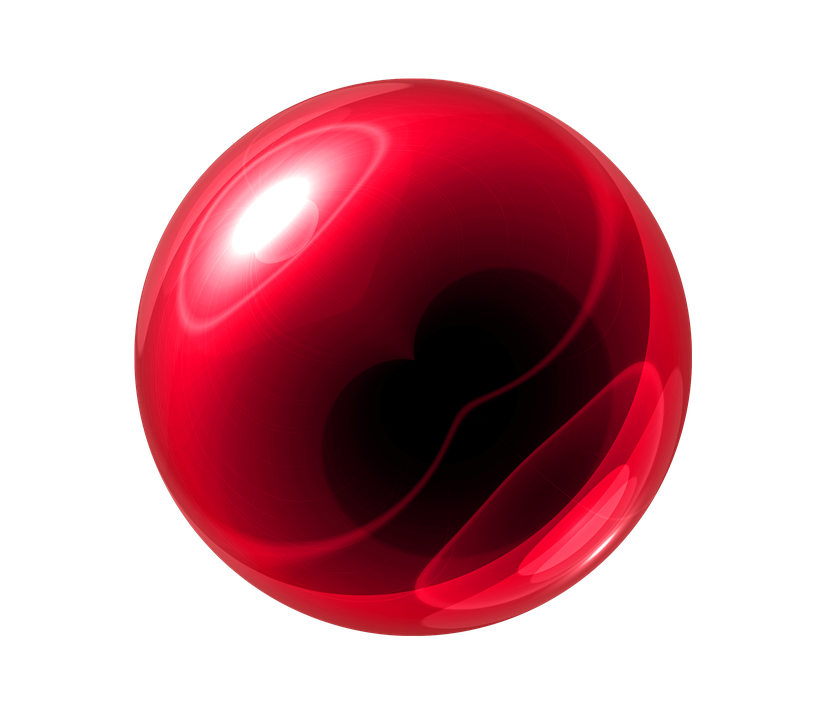 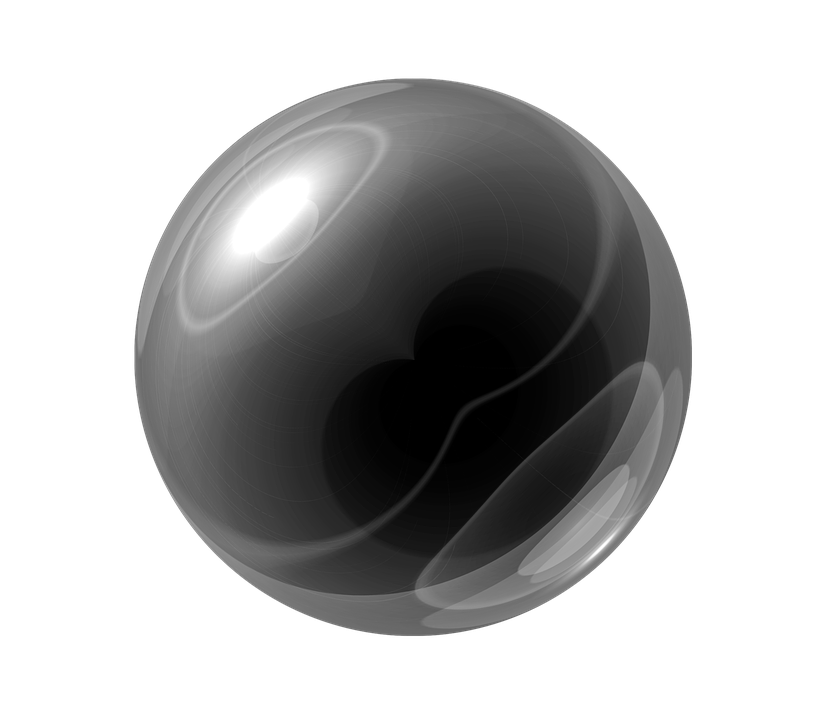 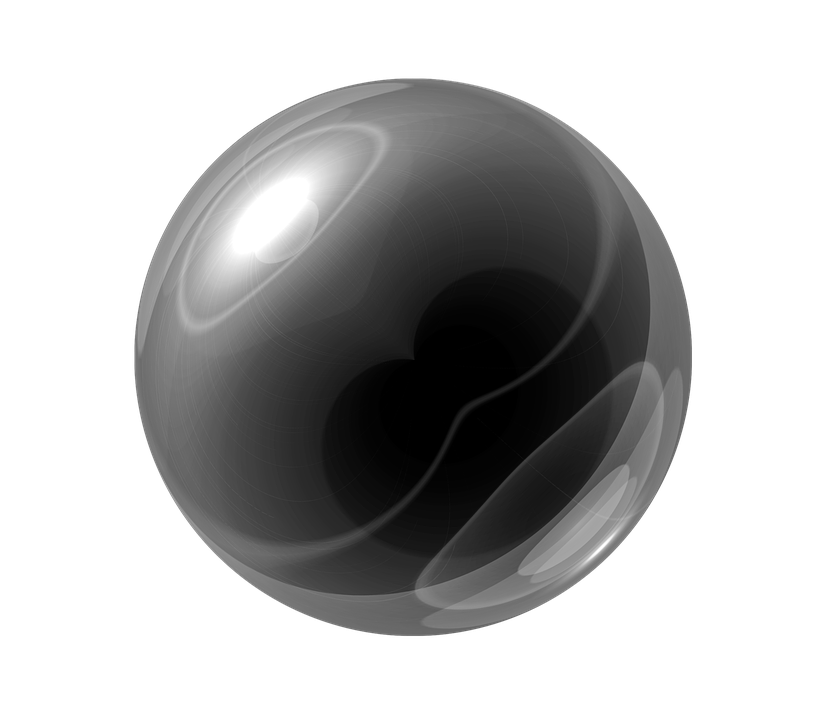 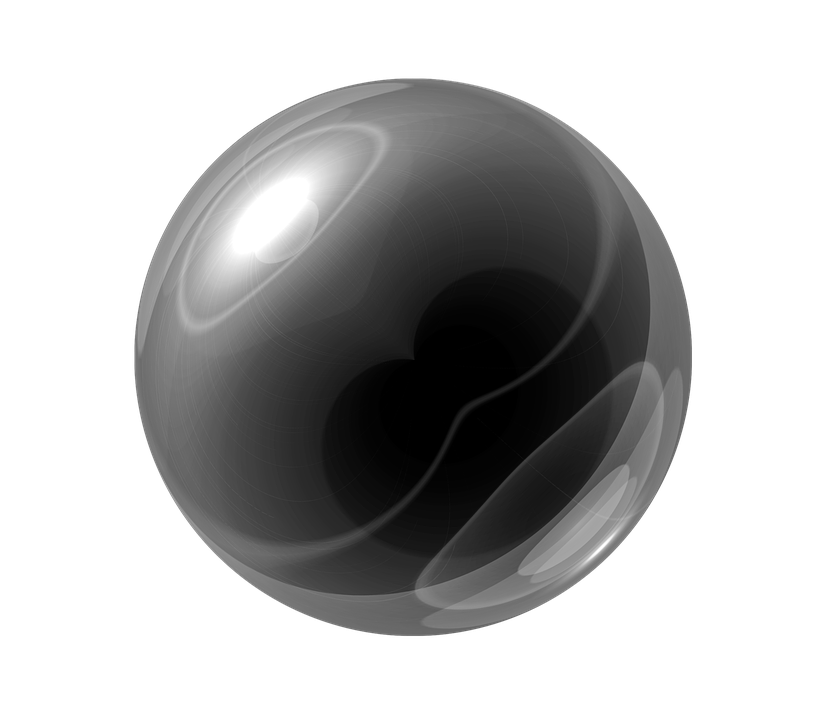 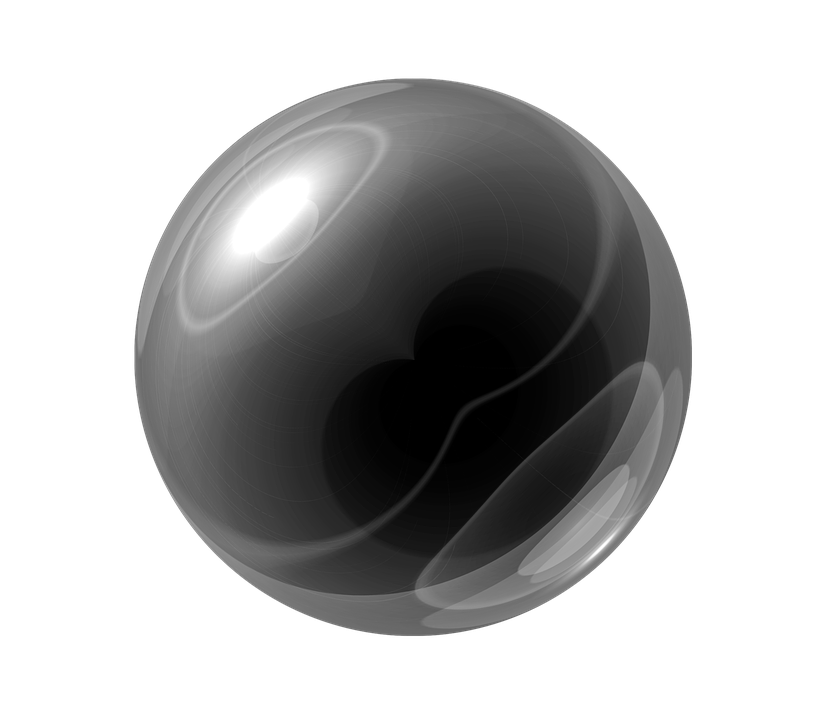 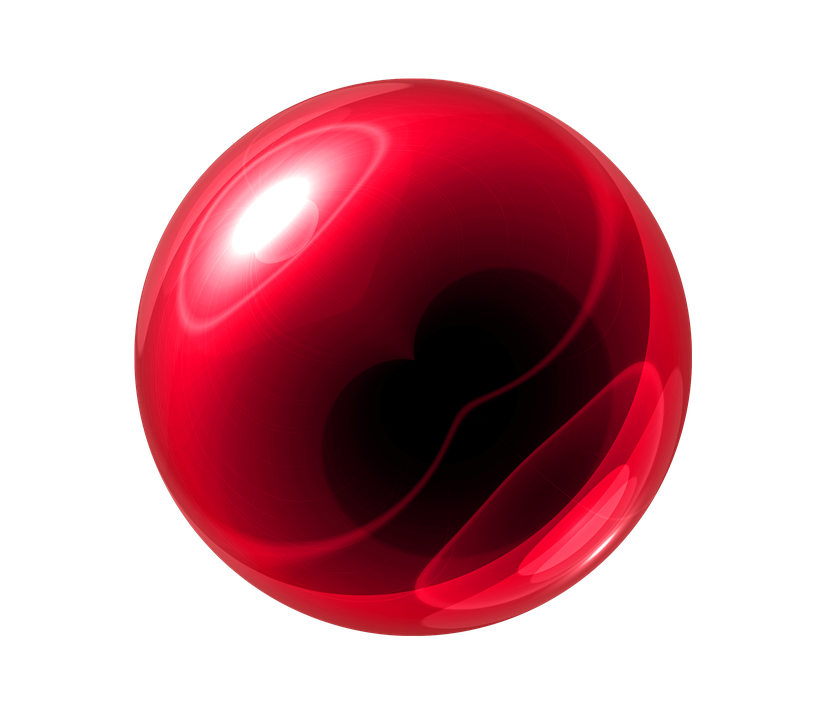 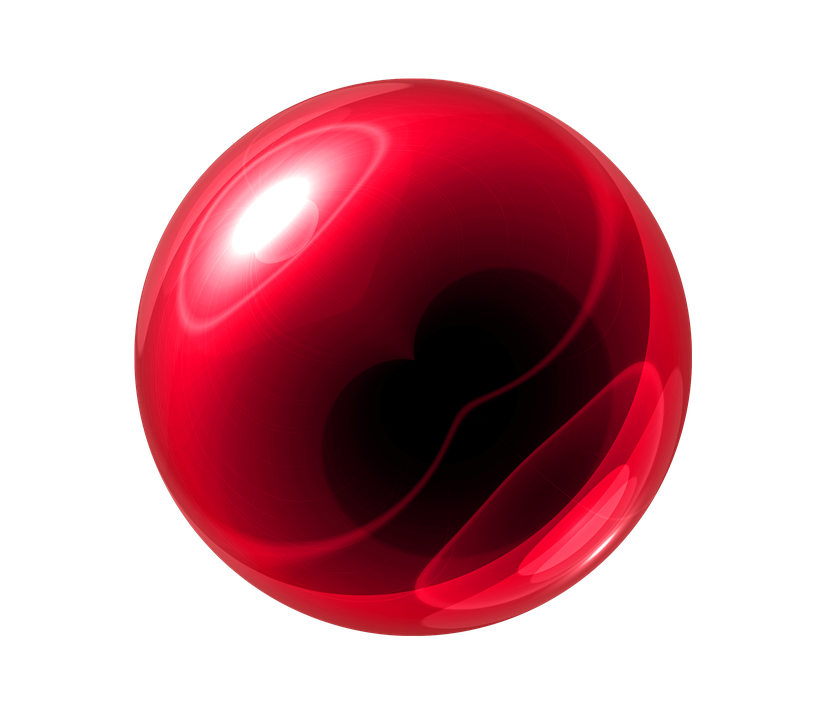 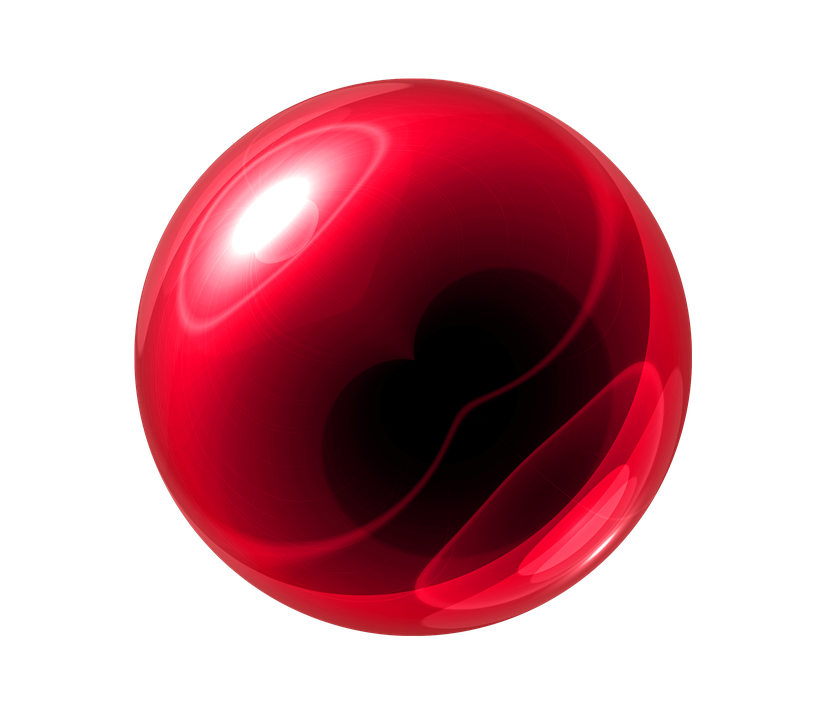 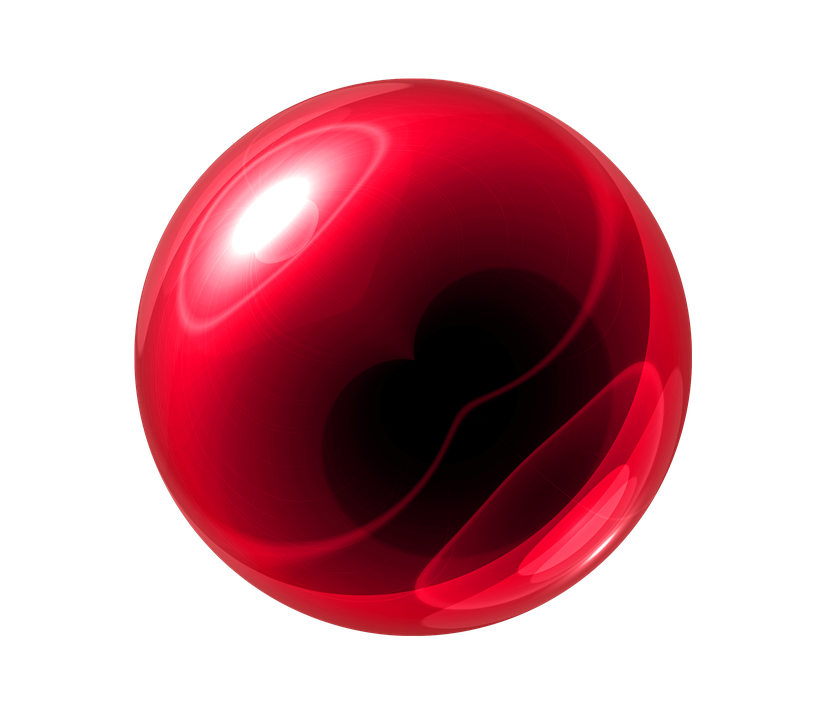 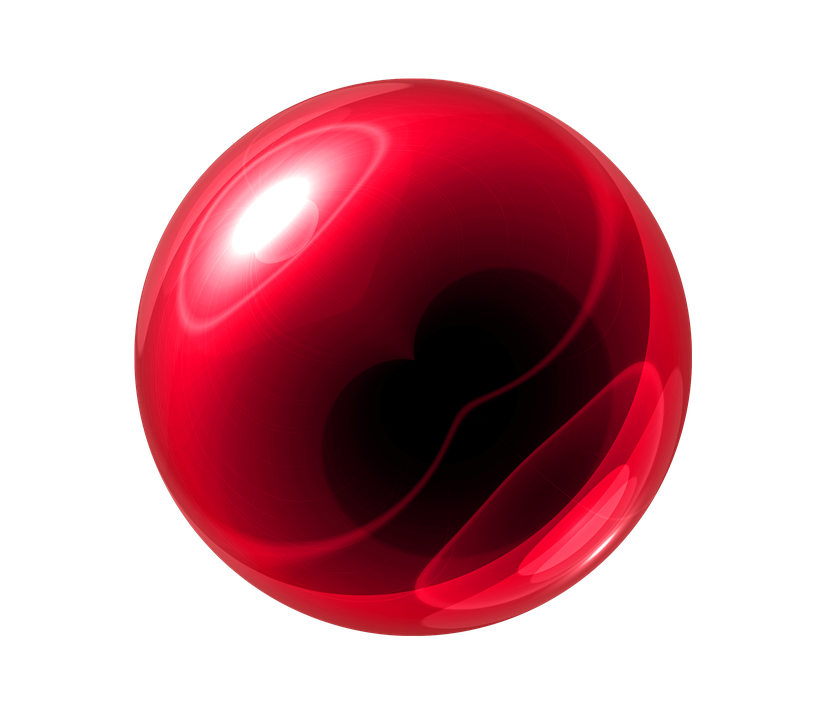 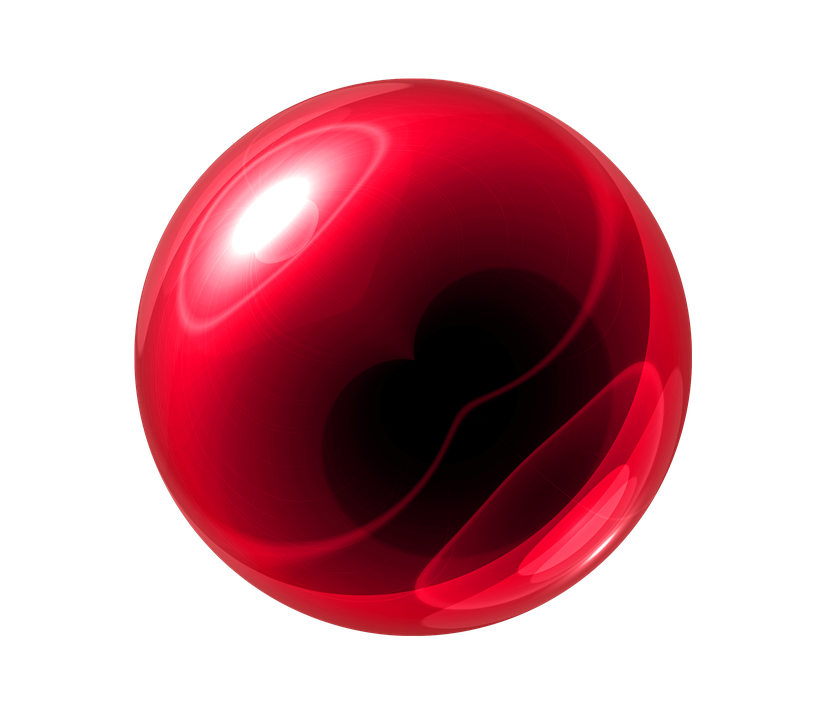 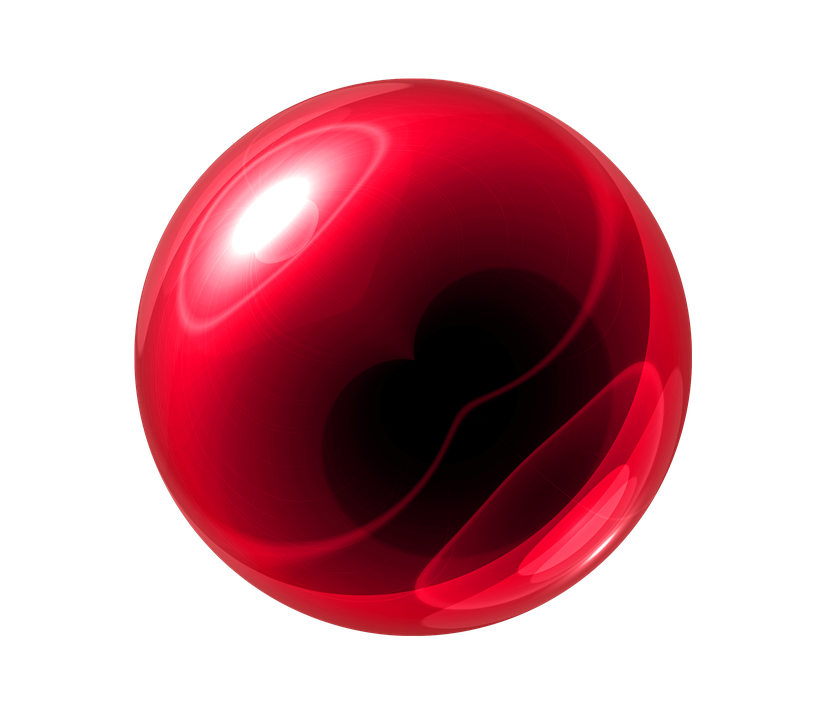 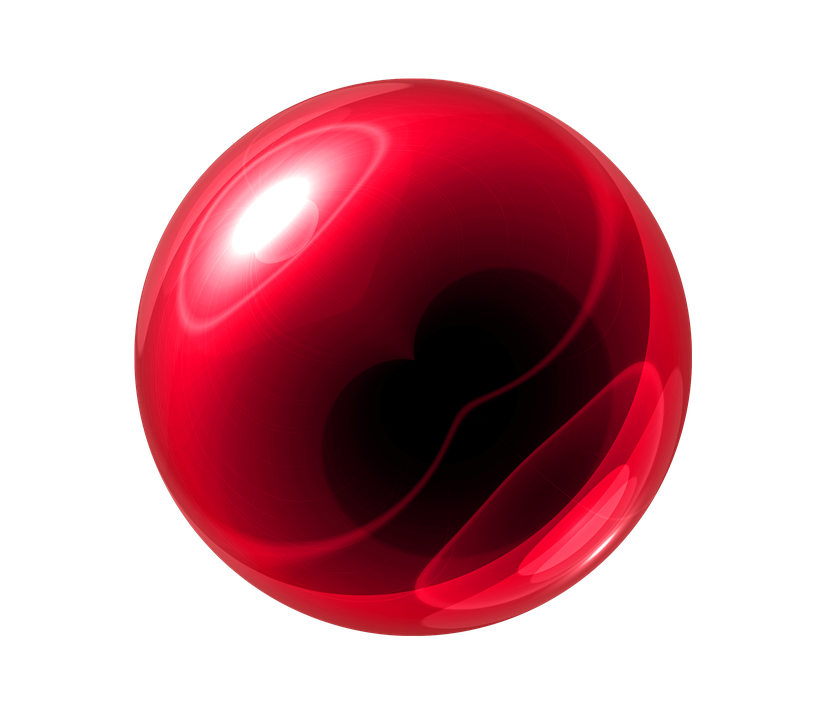 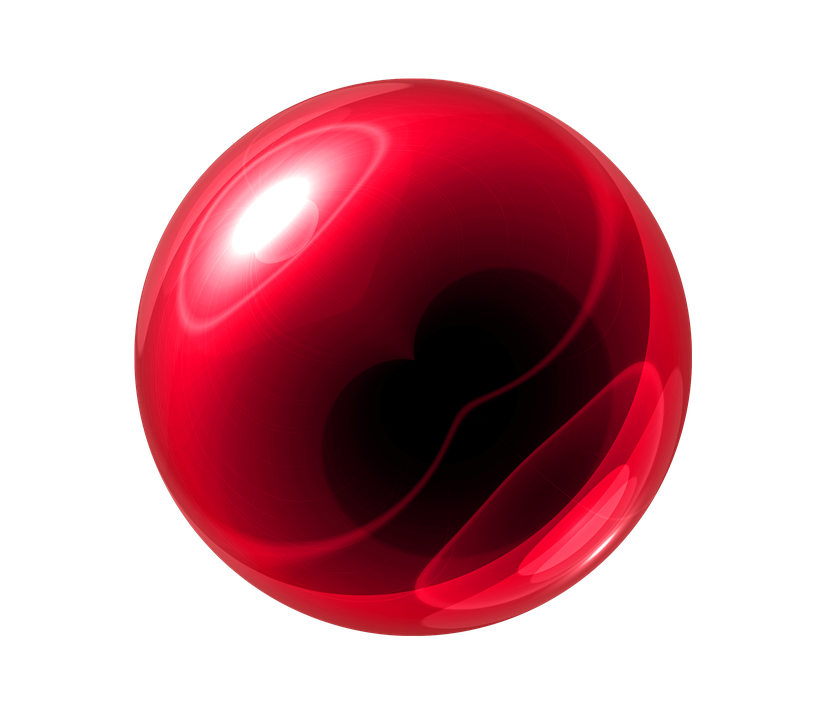 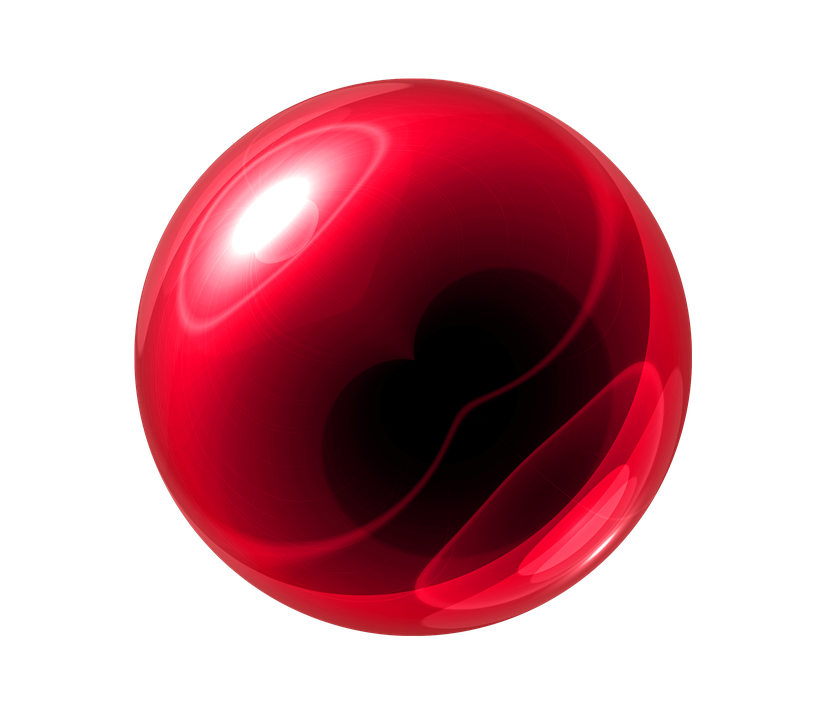 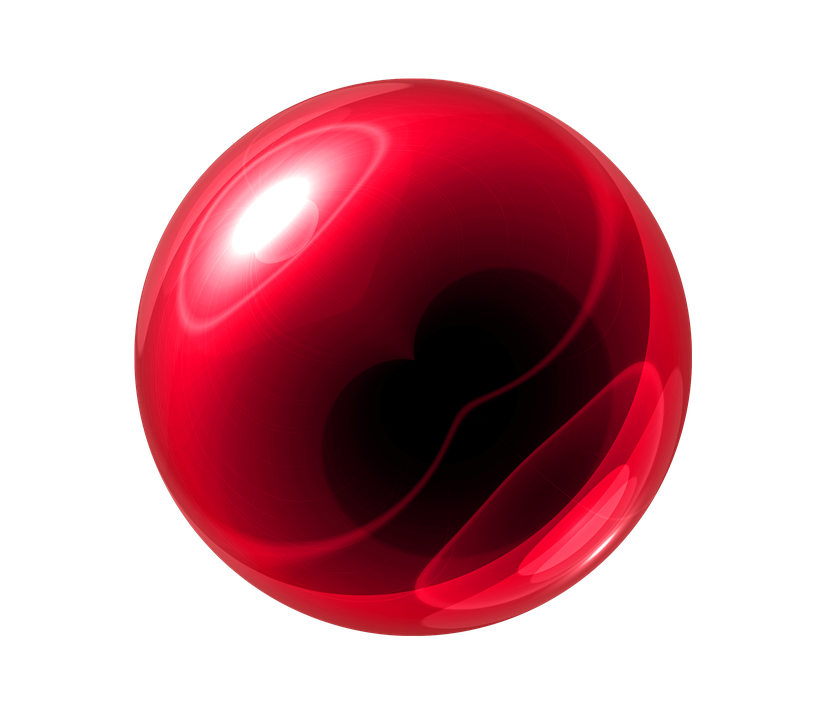 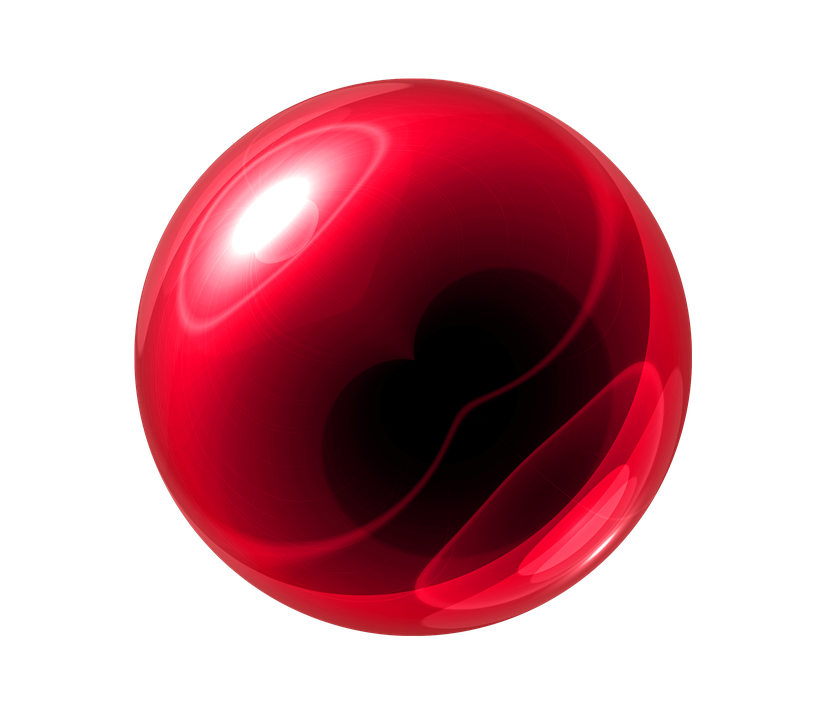 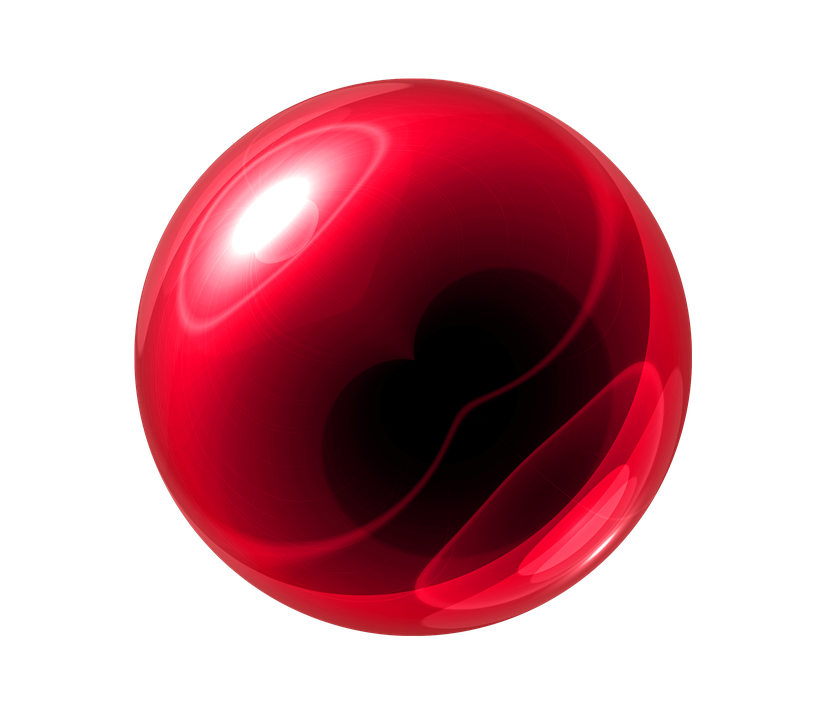 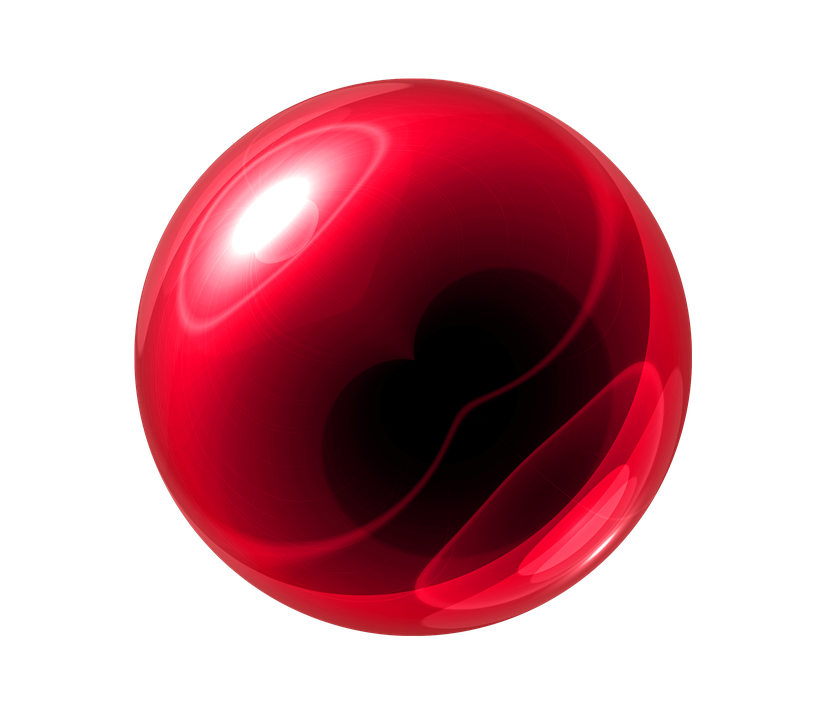 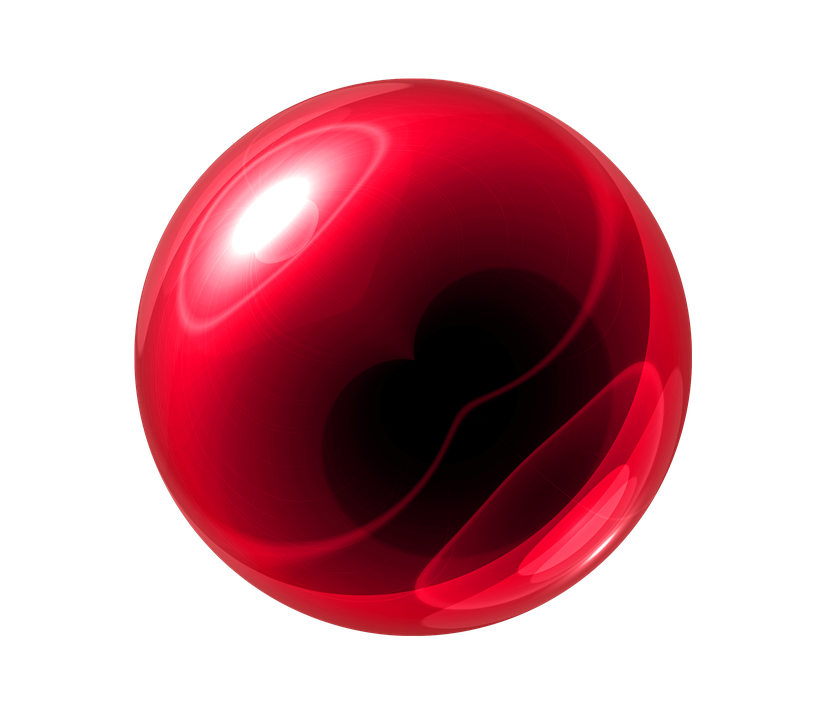 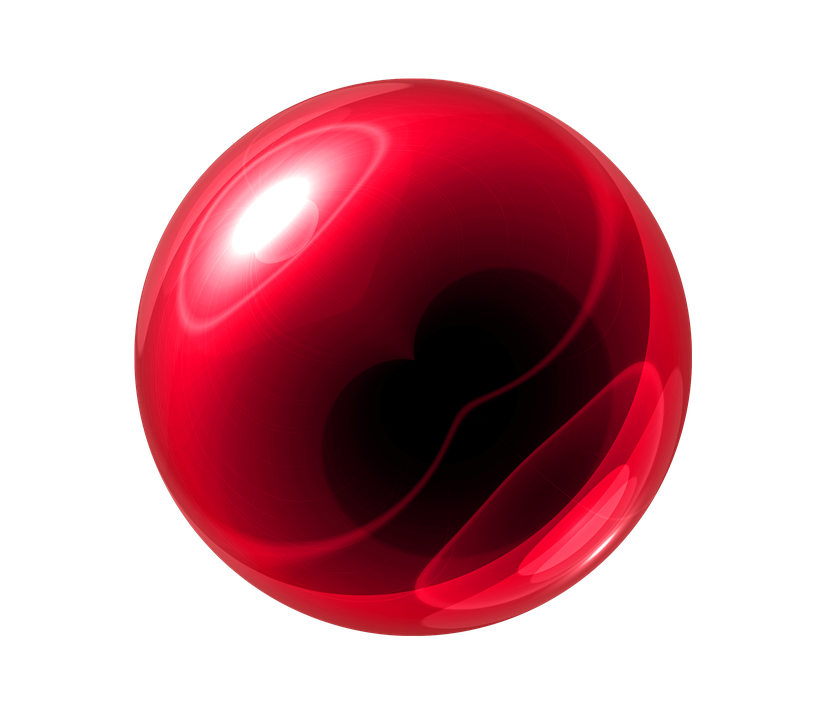 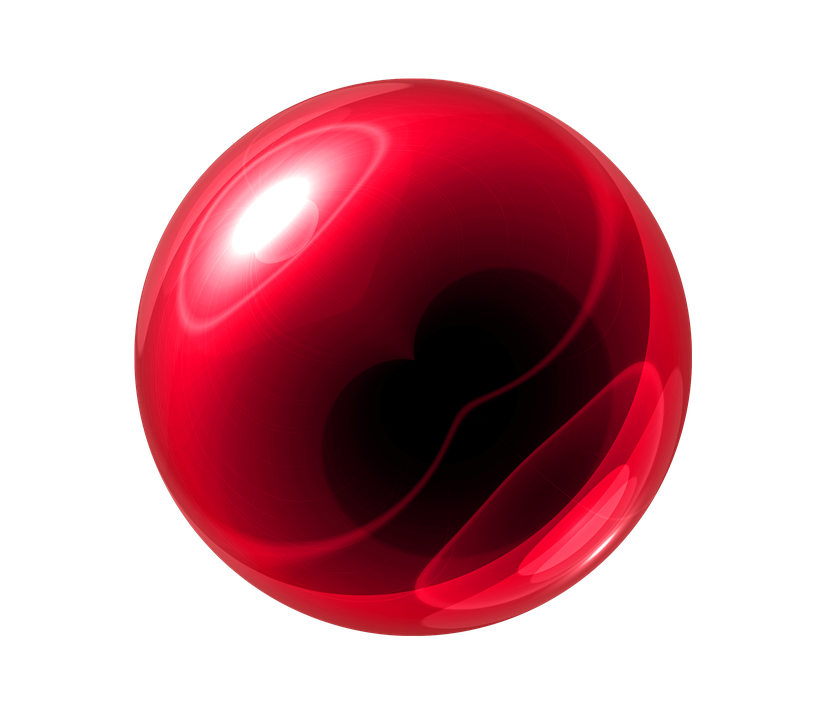 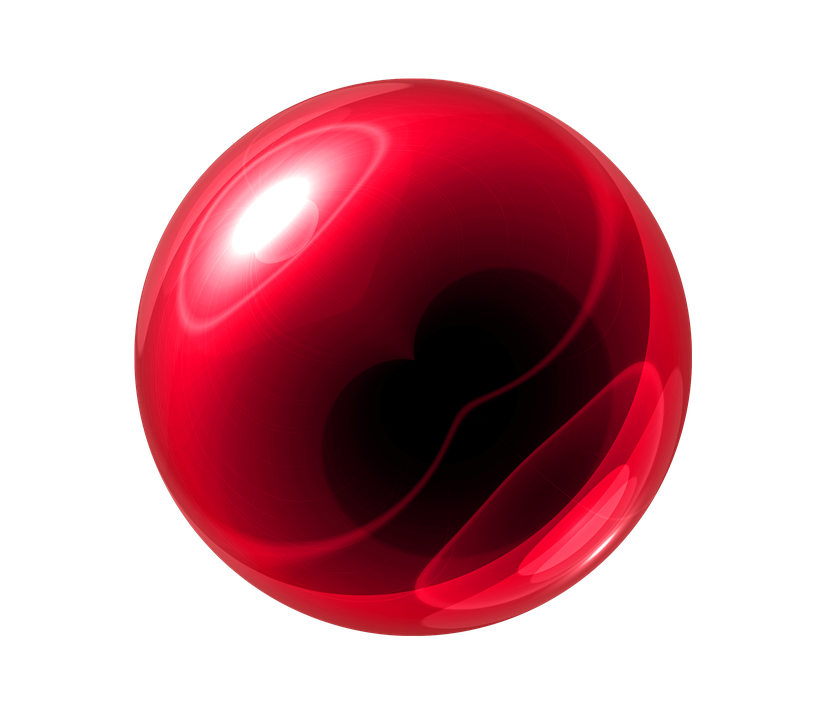 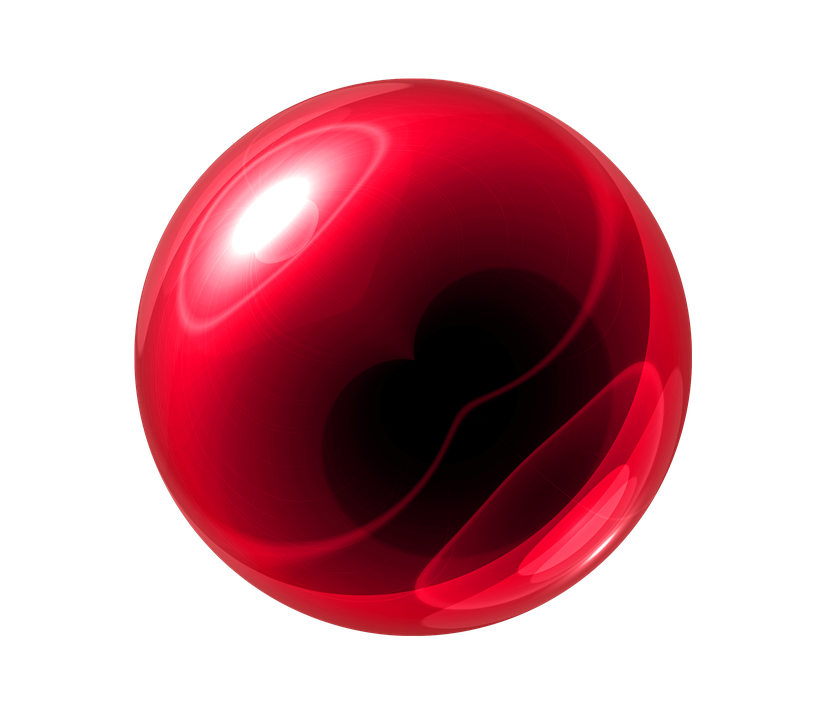 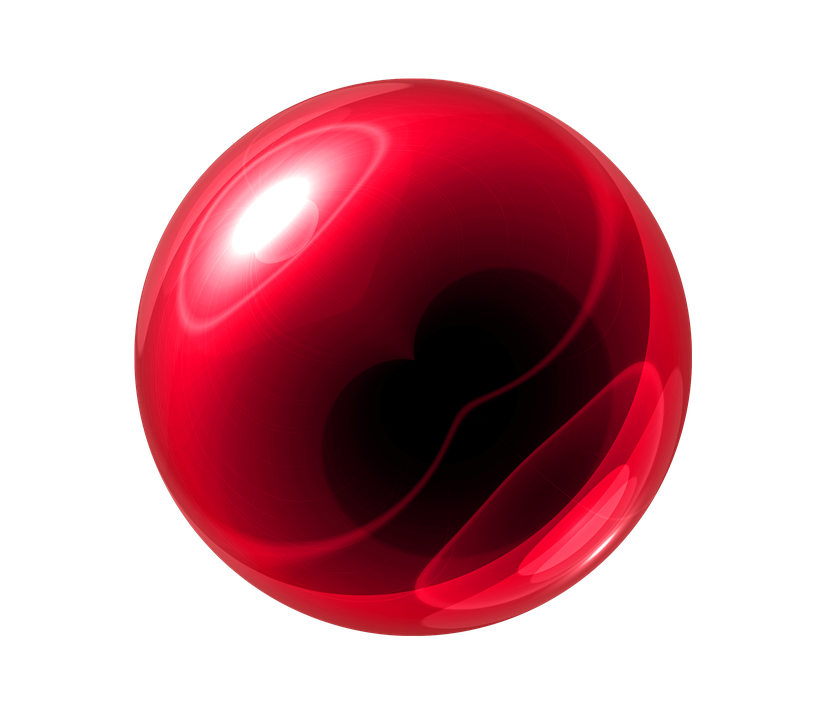 Vibration
Rotation
Translation
Vibration
Rotation
Vibration
4 variables pour décrire un gaz (p.66)
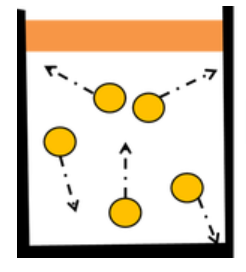 Pression (P)
Le nombre de collisions des particules sur les parois du contenant;

Température (T)
Le degré d’agitation des particules.  
Énergie cinétique des particules.

Volume (V)
L’espace qu’occupe le gaz;

Quantité de gaz en moles (n)
Nombre de particules dans le contenant; 
Calculé avec le nombre d’Avogadro, 
la masse et la masse molaire;
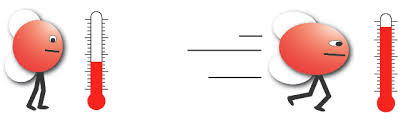 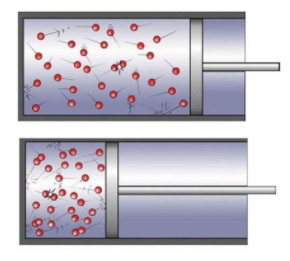 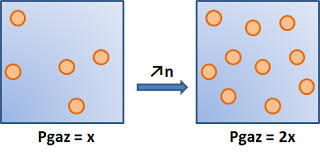 10
Chapitre 2
p. 66
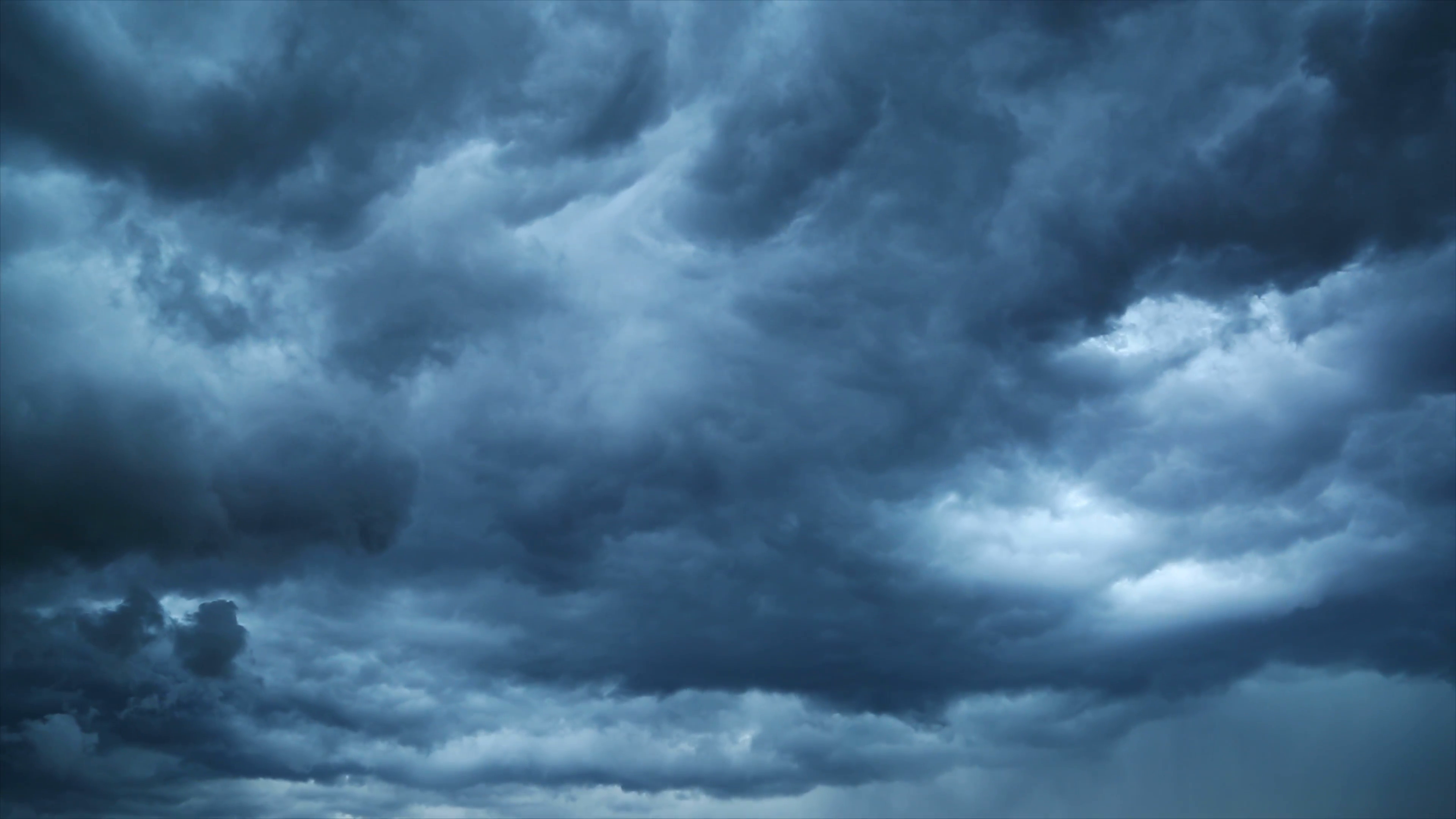 Afin de décrire un gaz, ils faut trouver 4 variables principales:
Pression
Variable: P
Volume
Variable: V
Température
Variable : T
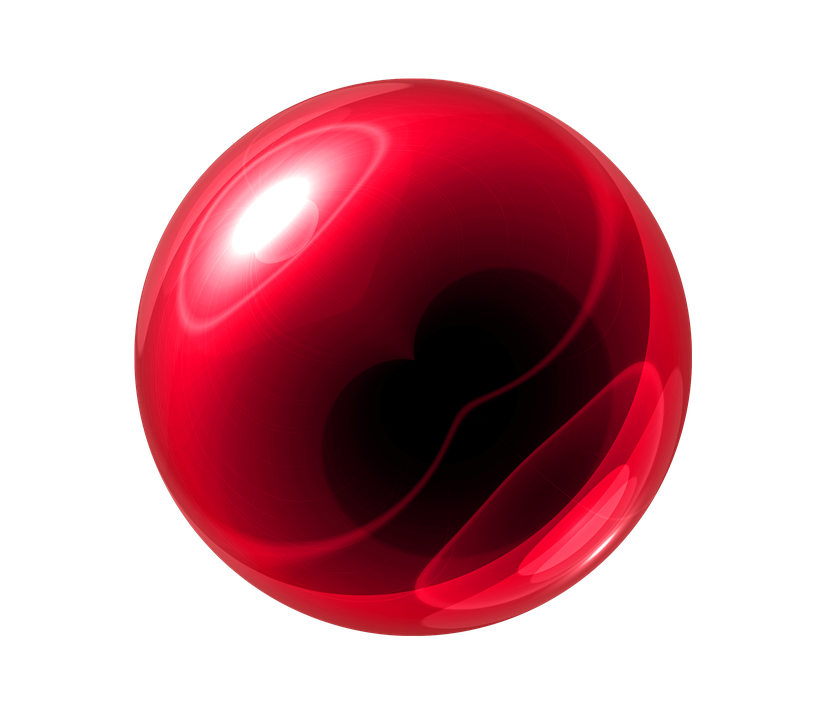 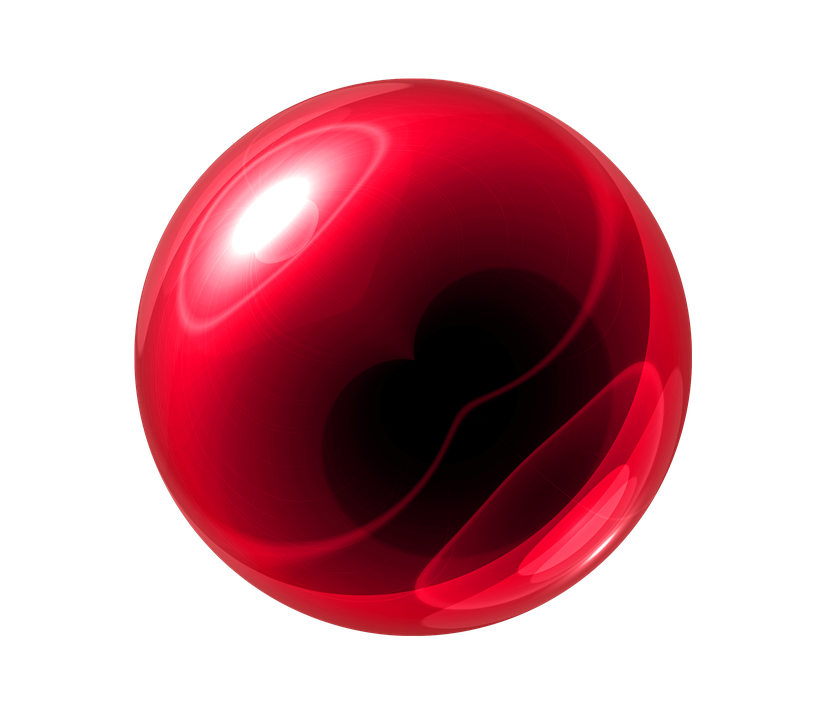 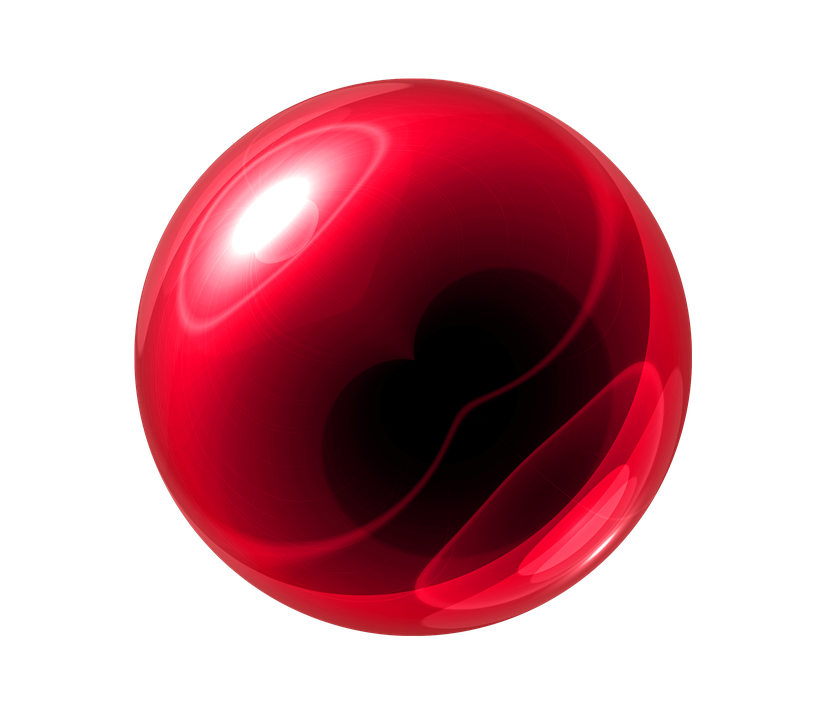 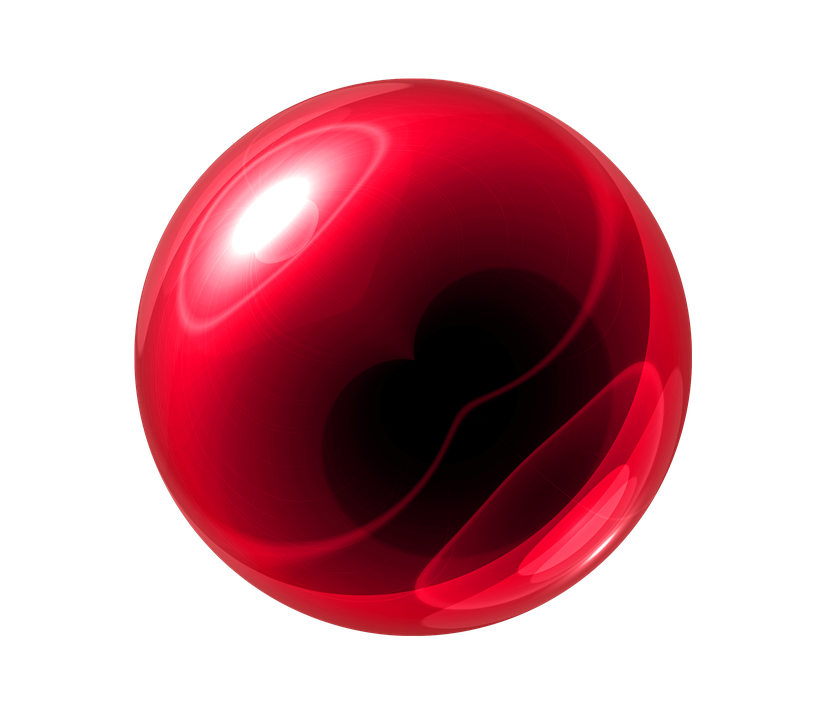 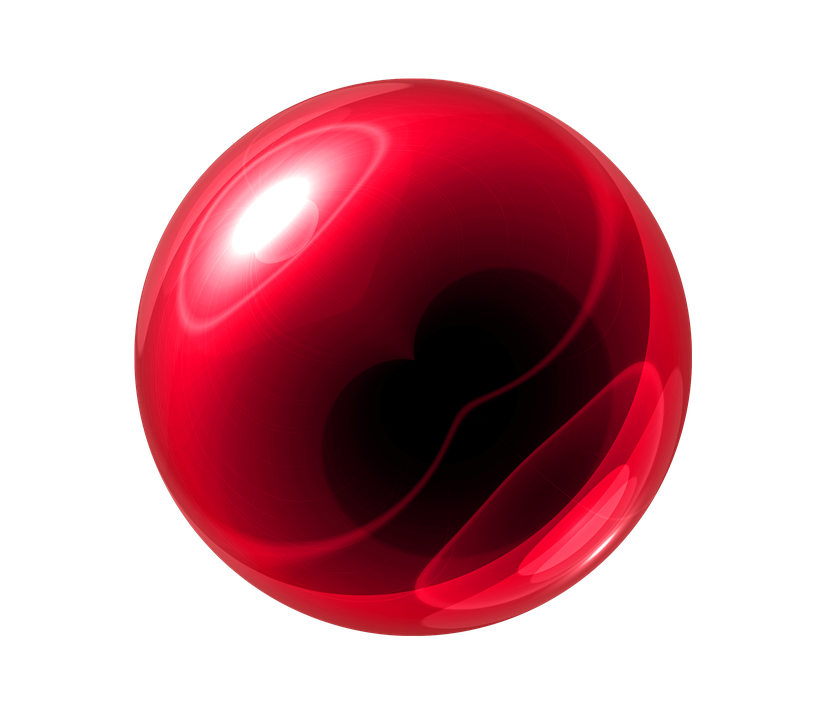 Quantité du gaz en moles
Variable: n
Chapitre 2
p. 66
Pression
Volume
Température
Quantité du gaz en mole
Nombre de collisions avec la paroi du contenant
Espace occupé par le gaz
Le degré d’agitation des particules
Nombre de particules dans le contenant
P
T
V
n
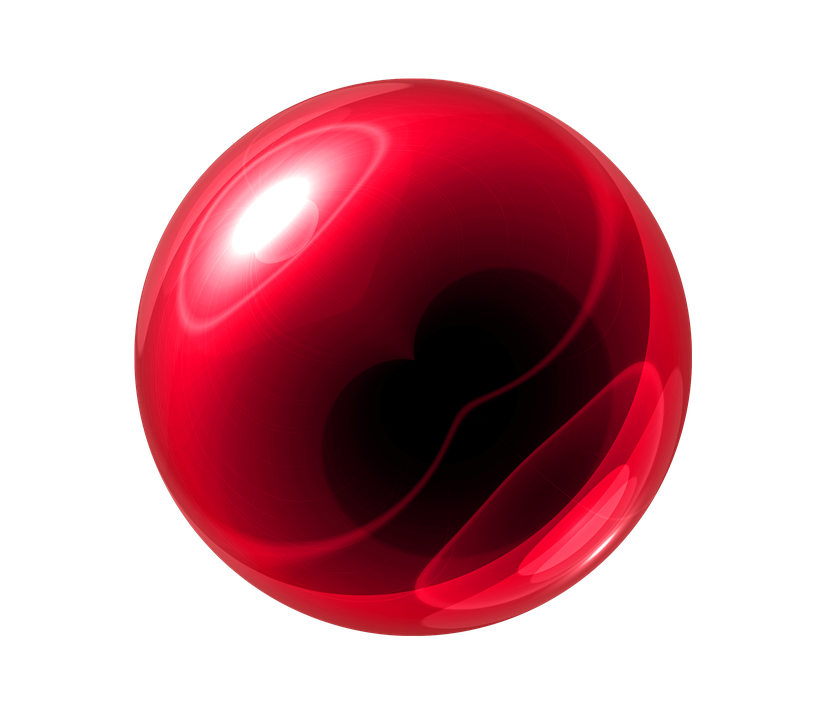 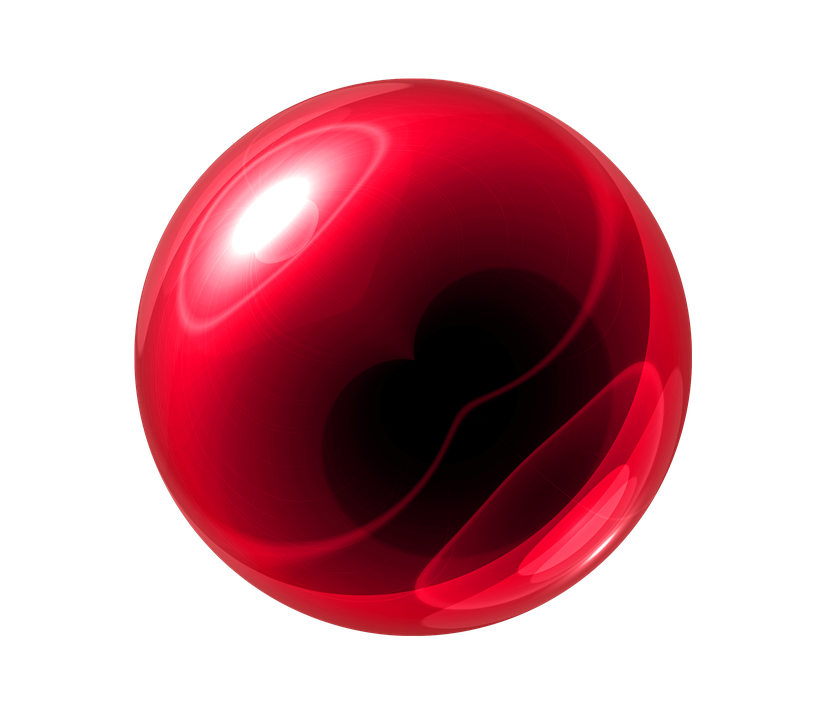 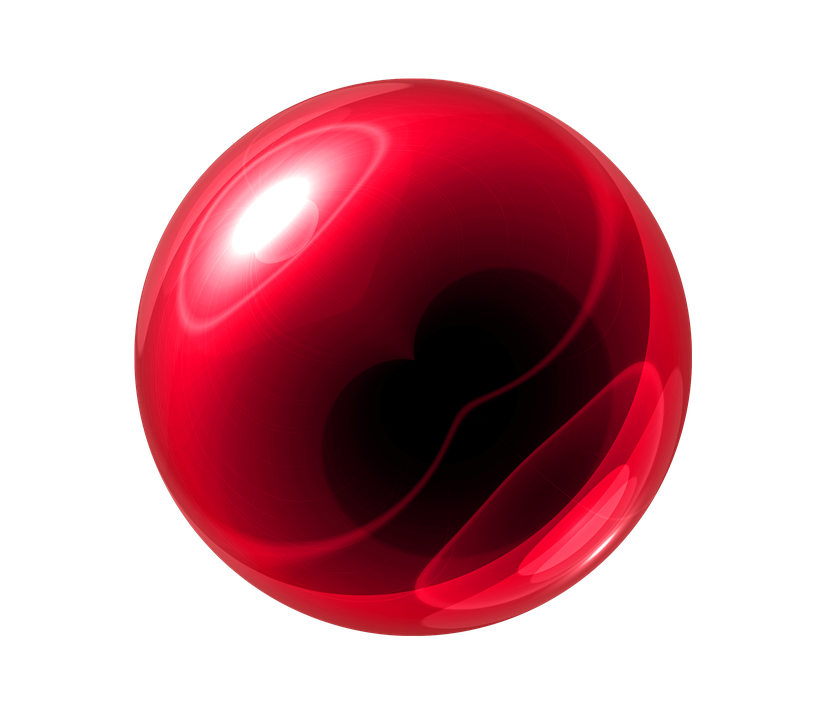 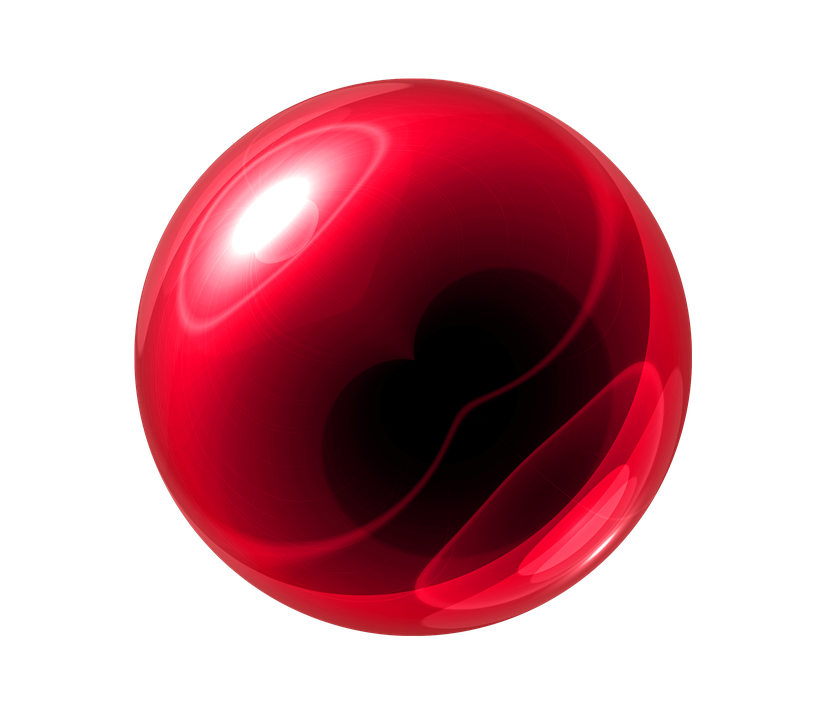 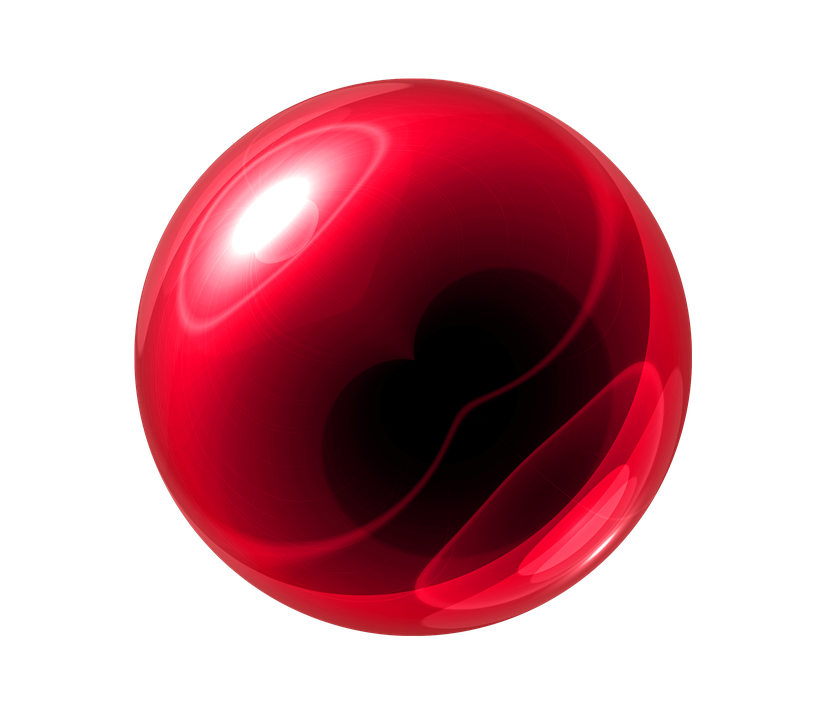 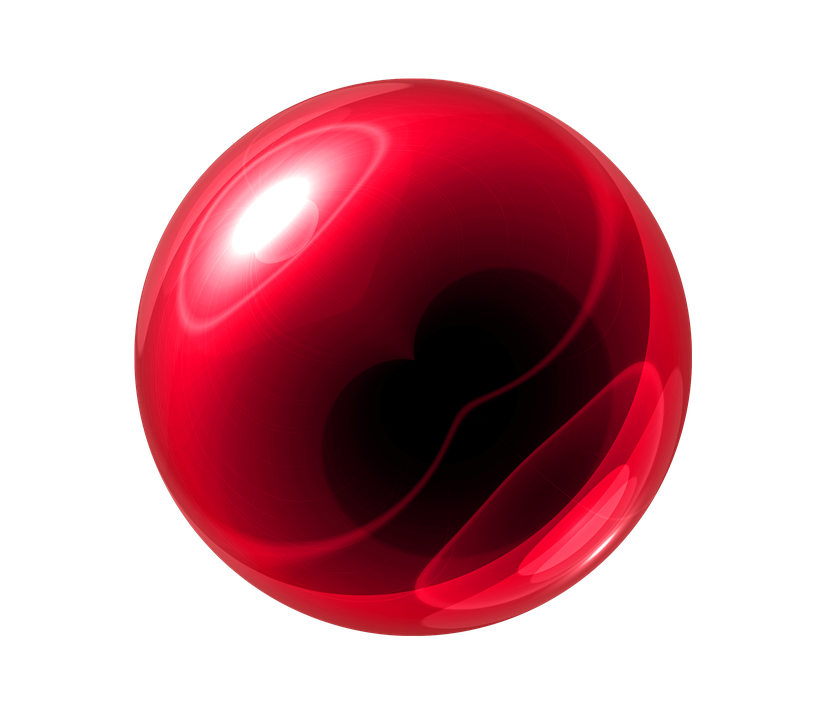 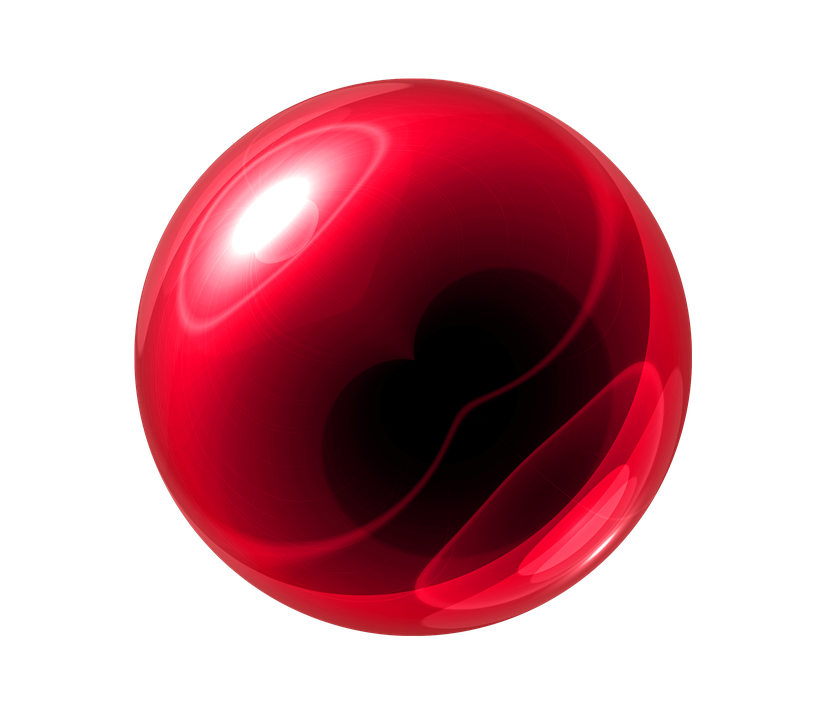 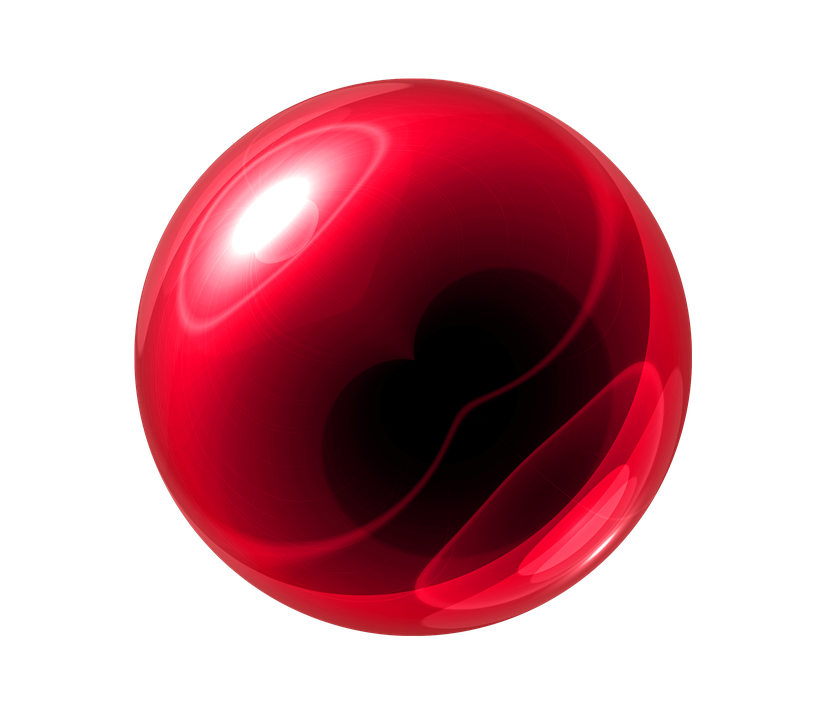 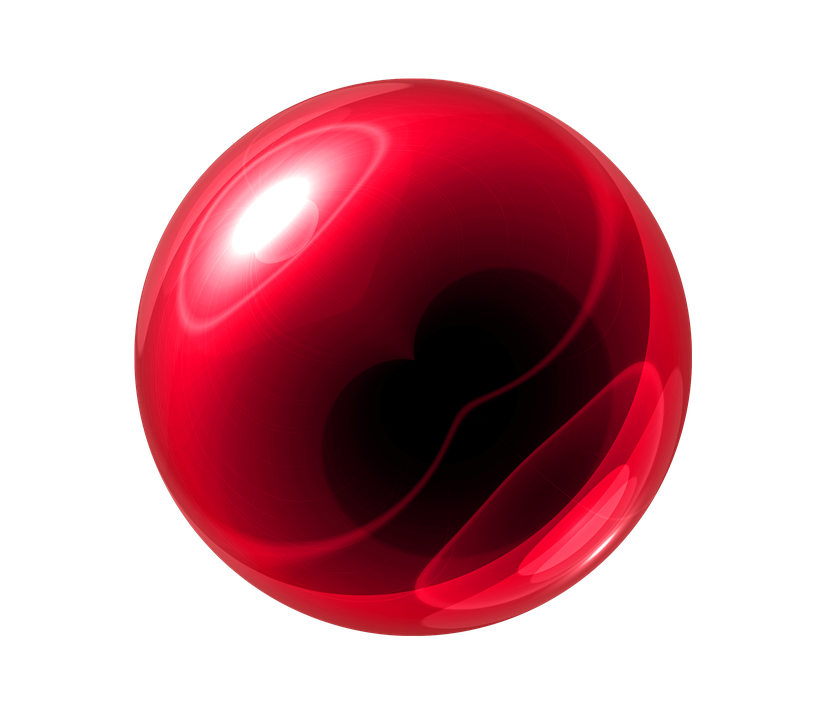 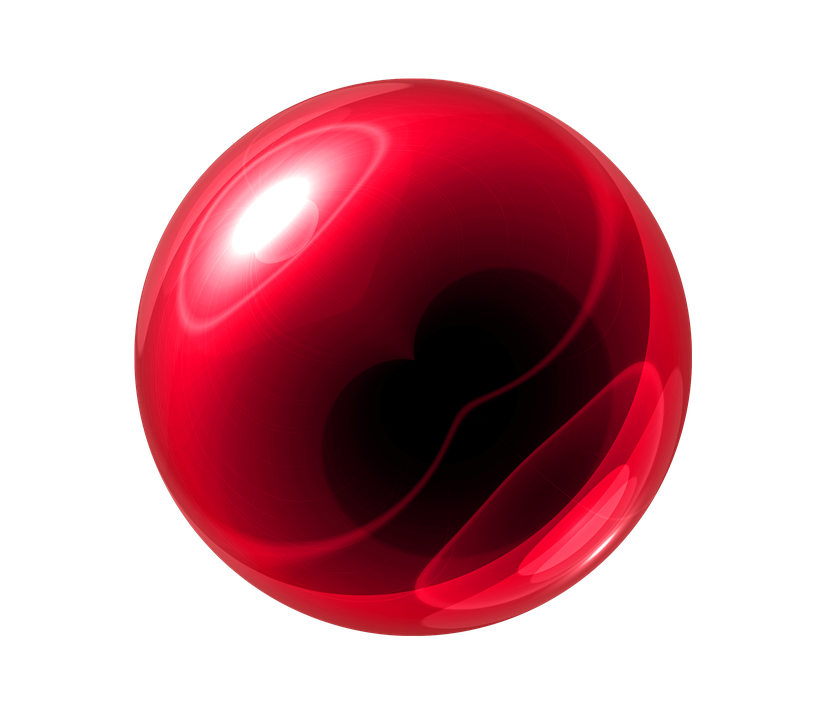 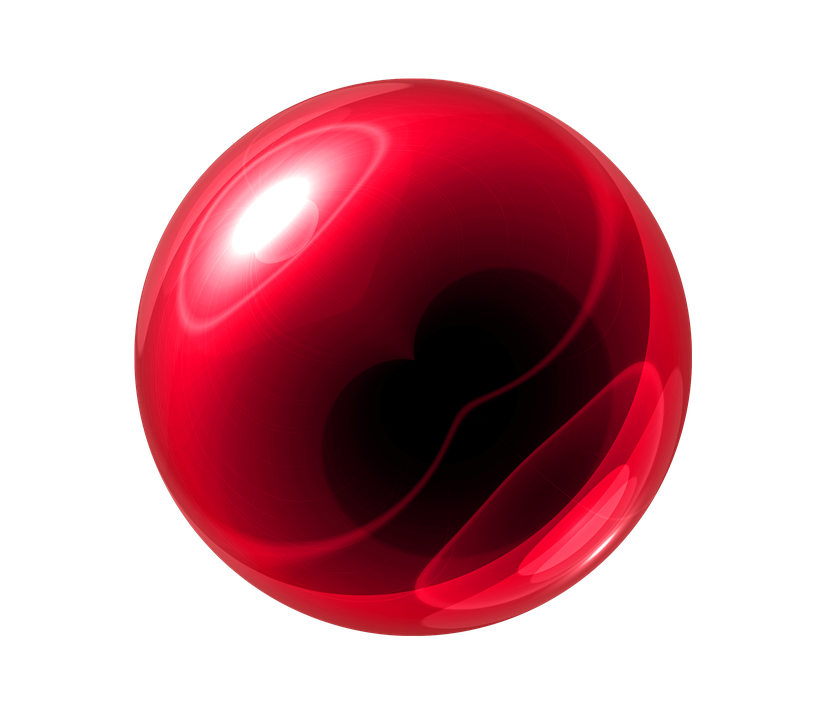 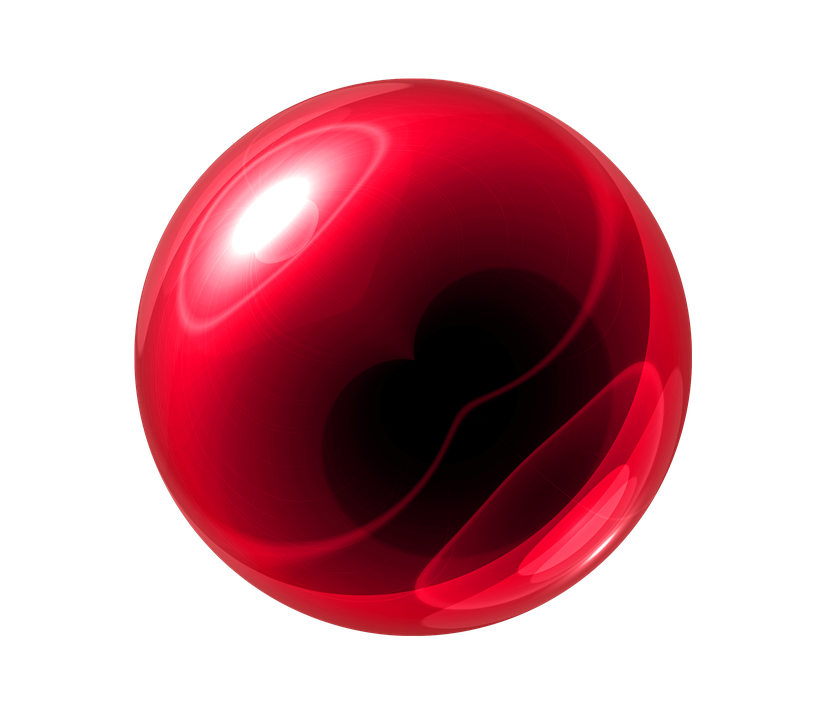 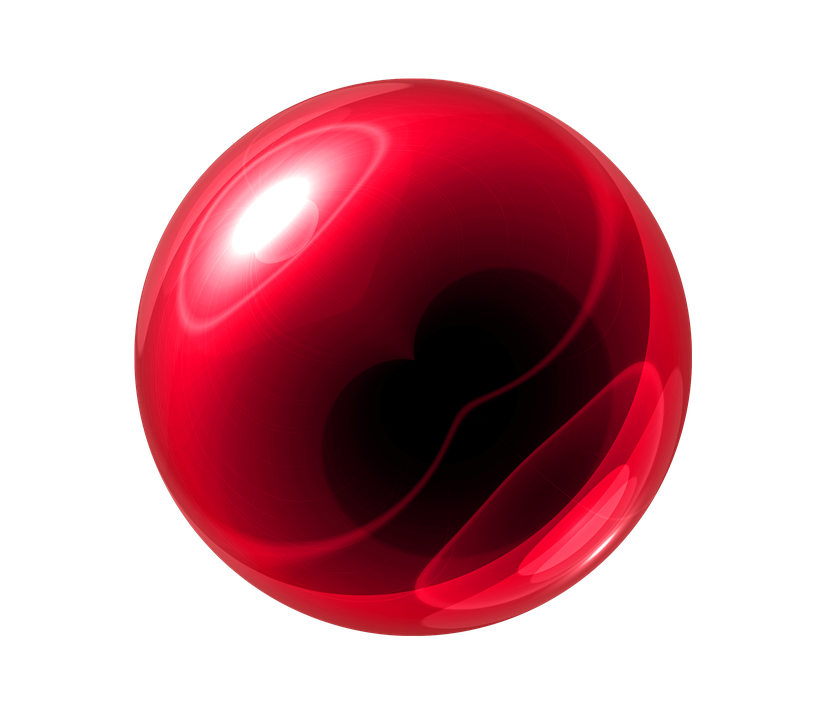 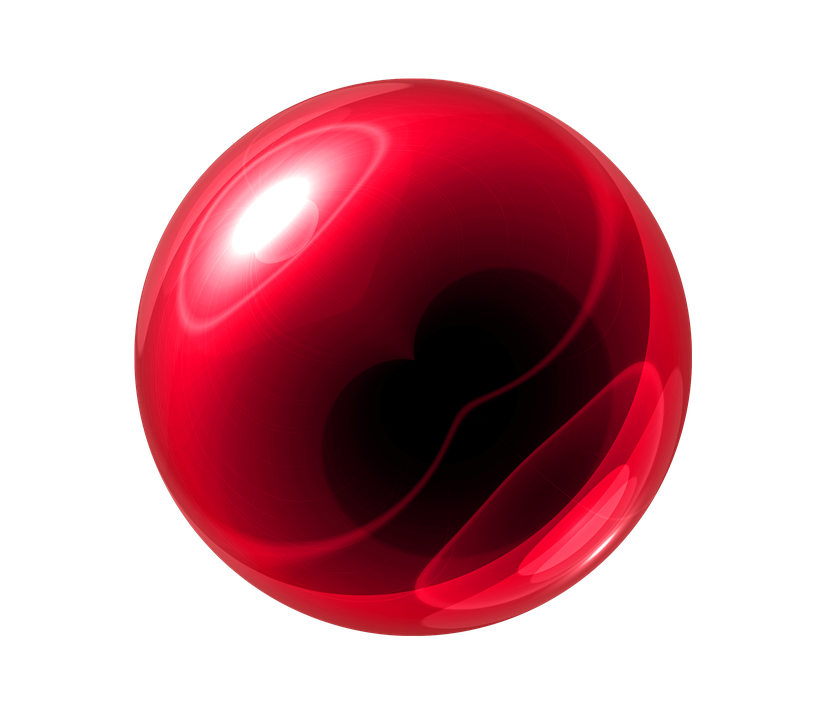 Rappel: la pression (p.50)
où  P= pression N/m2
          F= force en N
       A= aire en m2
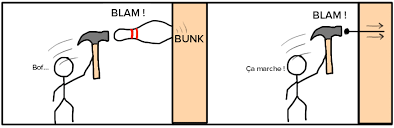 Donc, une force exercée sur une surface.
Une définition utilisée en physique.
En chimie, la pression sert à définir un gaz
Unités de mesures dans le SI

P = pression [Pa] ; 
F = force [N] ; 
A = aire [m2].
14
Les collisions (p.42)
Les particules entrent en collision entre elles;
Les particules entrent en collision contre une surface;
Elles rebondissent sans perdre d’énergie:

La vitesse reste la même;
Ou il y a transfert d’énergie;
Ces collisions sont dites «élastiques».
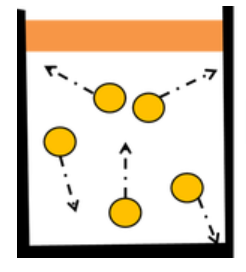 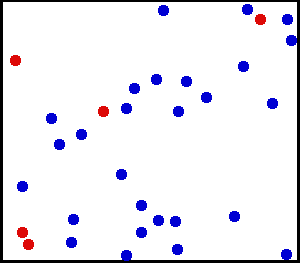 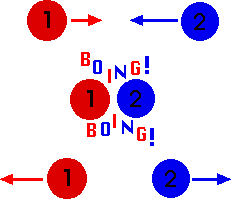 La pression atmosphérique
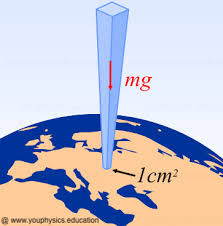 Le poids de l’air exercé sur une surface.
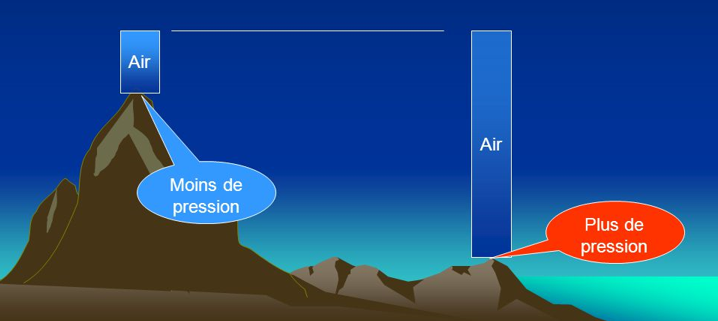 Plus d’air (quantité) = plus de pression
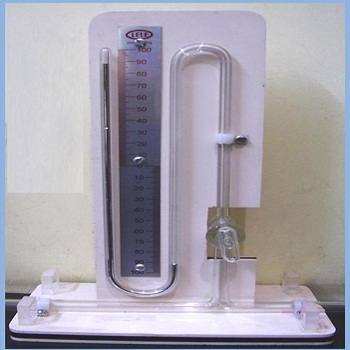 Le baromètre (p.51)
Sert à mesurer la pression;
À l’origine, avec du mercure;
On mesure la hauteur de la colonne de mercure;
Unités de mesure: mmHg.
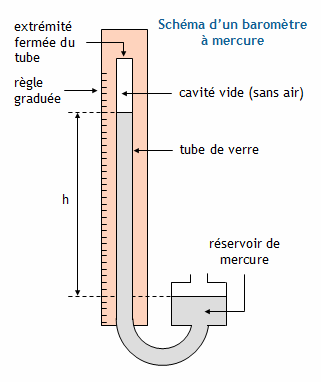 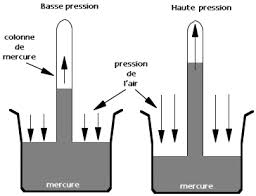 Fonctionnement du baromètre
Pourquoi utilise-t-on du mercure?
Le mercure est utilisé puisque sa masse volumique est plus élevée et assure une meilleure lecture.
Chapitre 1
p. 50 à 52
On remplit complètement un tube gradué avec du mercure (Hg).
On remplit un récipient avec la du mercure aussi.
On place le tube inversé dans le récipient. 
À cet instant, le mercure descend dans le tube et migre vers le récipient. Il laisse derrière lui un vide.
Le tube cesse de se vider lorsque le liquide du récipient atteint la même pression que le gaz dans la pièce.
Ainsi, cette hauteur représente la pression du gaz dans la pièce en mm de Hg.
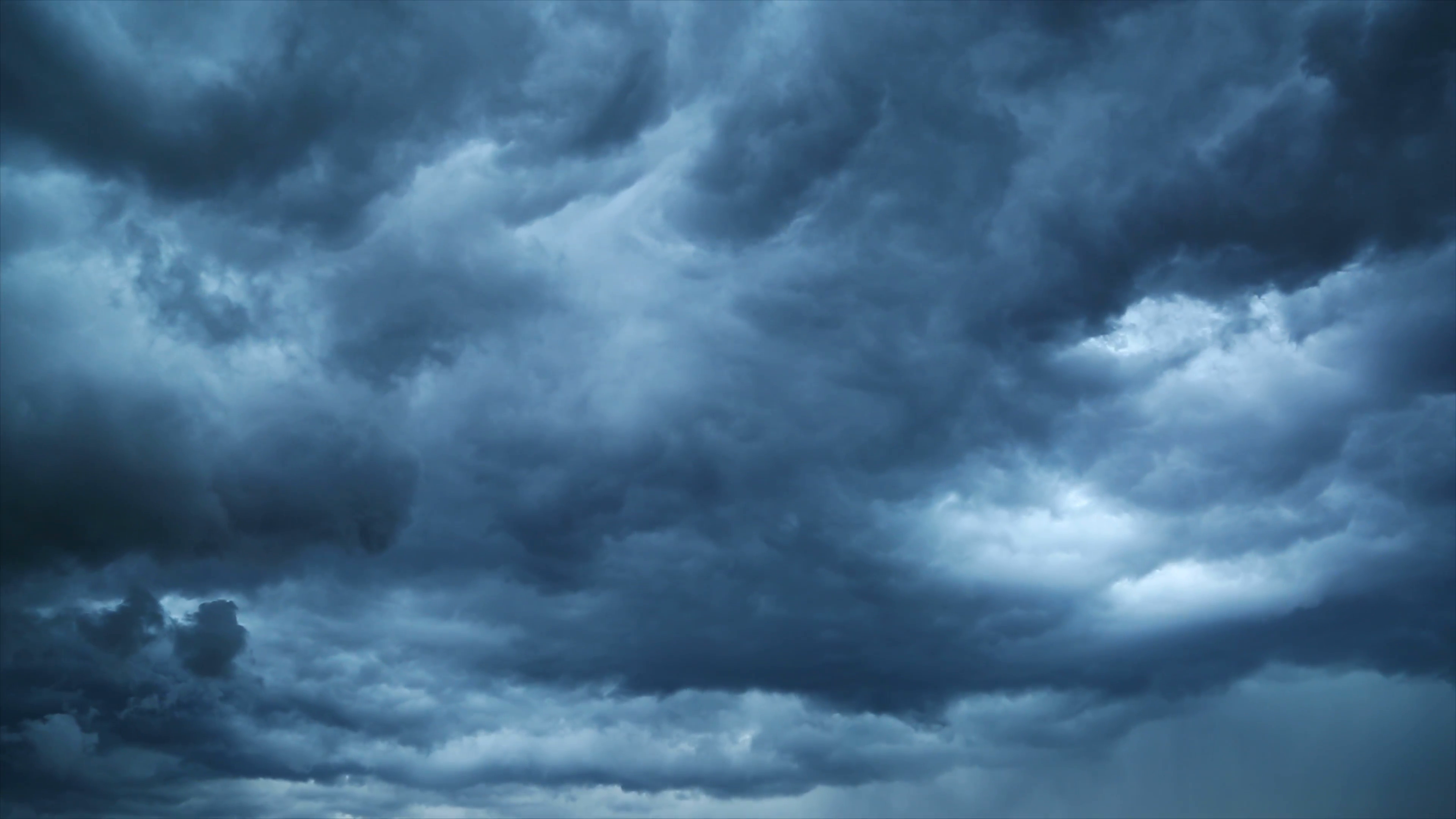 Vide
Pression du liquide dans l’éprouvette
Pression du gaz dans la pièce
h = pression du gaz en mm Hg
La pression atmosphérique normale (p.51)
Pression atmosphérique normale:
101,3 kPa (ou 1013 mbar ou 1013 hPa)
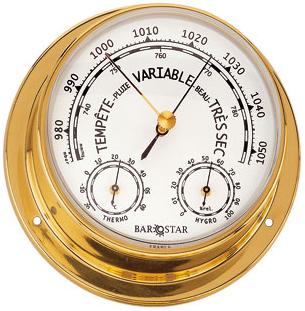 101.3 kPa = 1 atm = 760 mm Hg
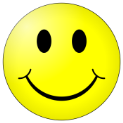 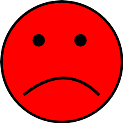 À mémoriser!
BAROMÈTRE
(appareil servant à mesurer 
la pression atmosphérique)
Conversion d’unités
Chapitre 1
p. 50 à 52
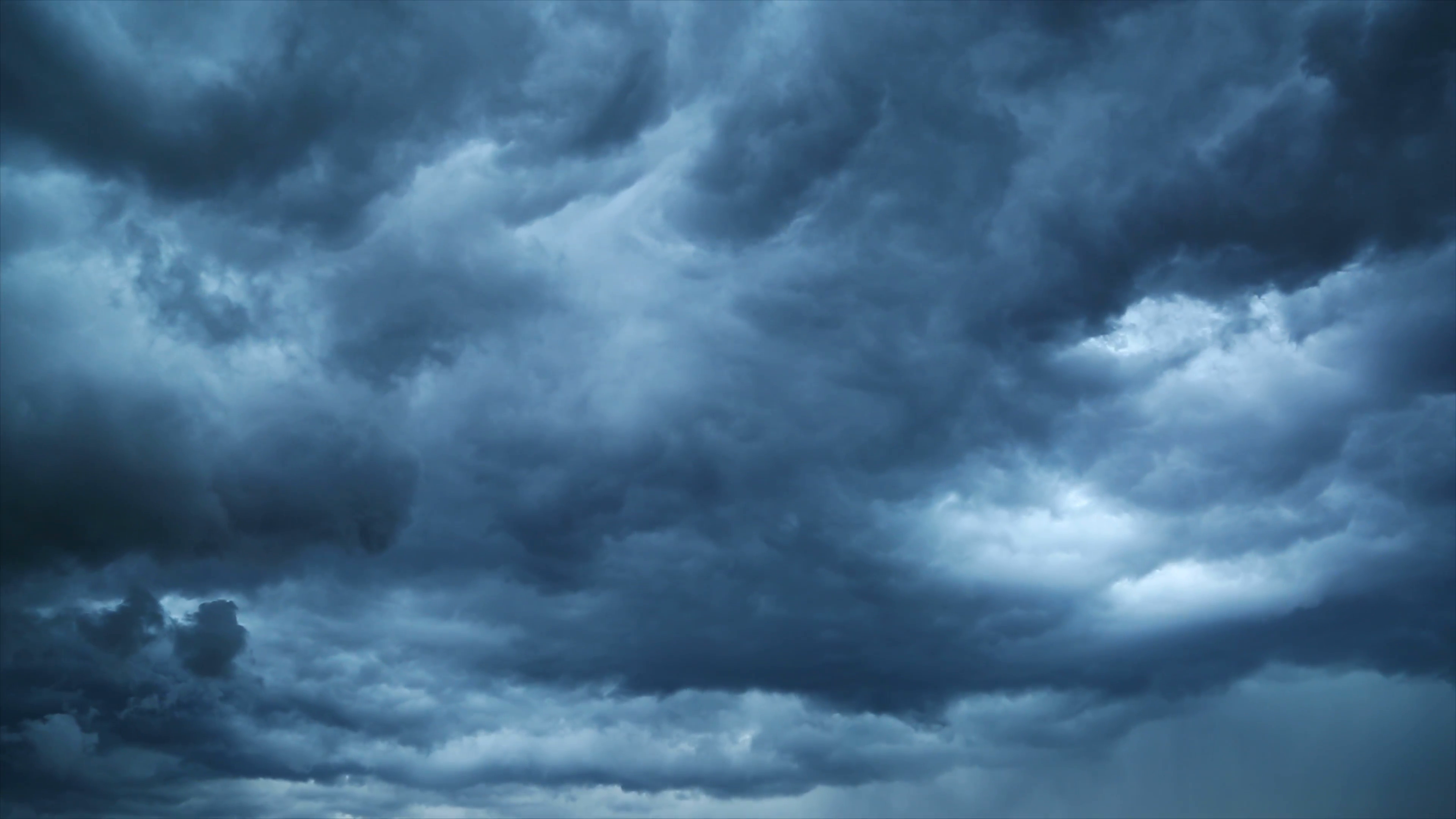 Un gaz possède une pression de 95,60 kPa, exprime cette pression en
mm Hg
atm
Torr
Rappel: la pression est influencée par…
Le nombre de particules (    particules      pression)
Directement proportionnelle
Il y a plus de particules, donc il y a plus de collisions sur une même surface. La pression augmente.
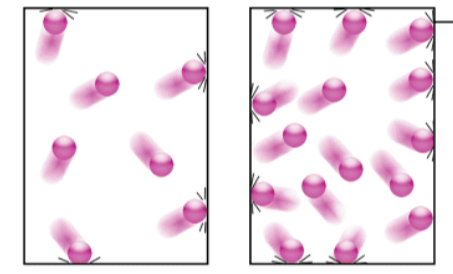 Rappel: la pression est influencée par…
Le volume du contenant. ( volume  pression)
Inversement proportionnel
Il y a le même nombre de particules, mais la surface est plus petite. Chaque portion de cette surface reçoit plus de collisions.
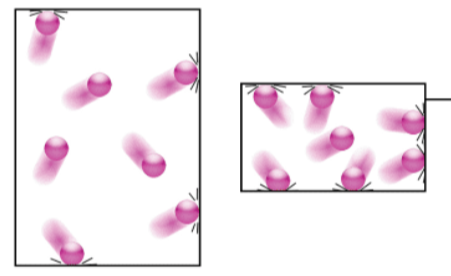 Rappel: la pression est influencée par…
La température ( température       pression) 
Directement proportionnelle
Les particules s’agitent (leur vitesse augmente, l’énergie cinétique augmente) et entrent en collision avec la surface plus souvent.
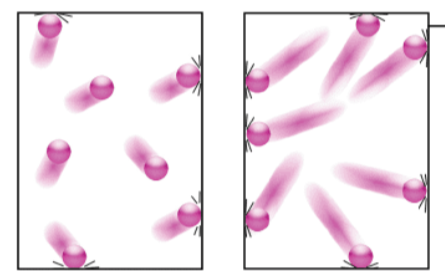 La température
Mesure de l’agitation des particules.

Le Kelvin est utilisé pour mesurer la température de façon absolue.

Il n’y a pas de chiffres négatifs.
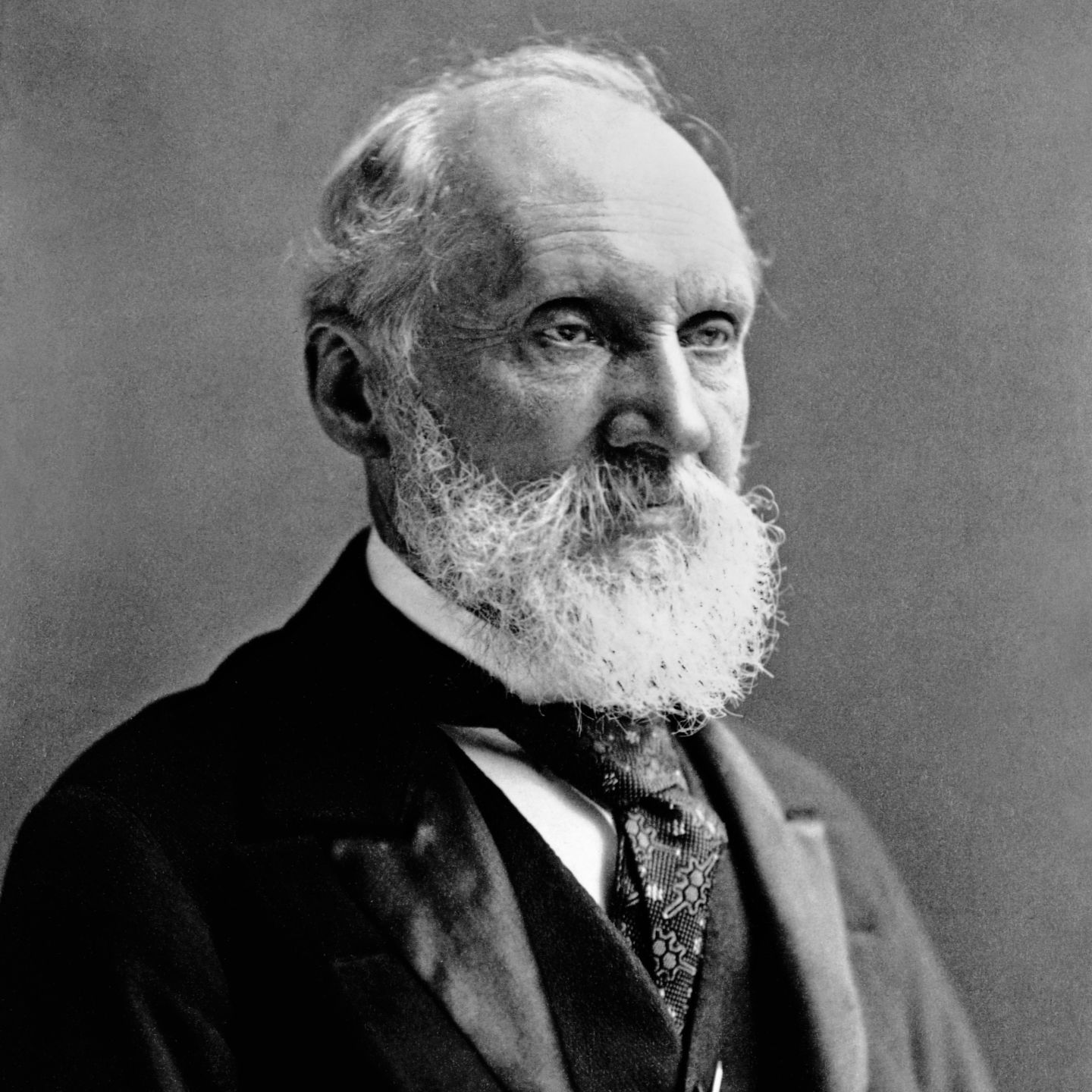 William Thomson, 1st Baron Kelvin (Lord Kelvin)
Les possibilités d’unité de mesure pour la température
Chapitre 2
p. 70 à 73
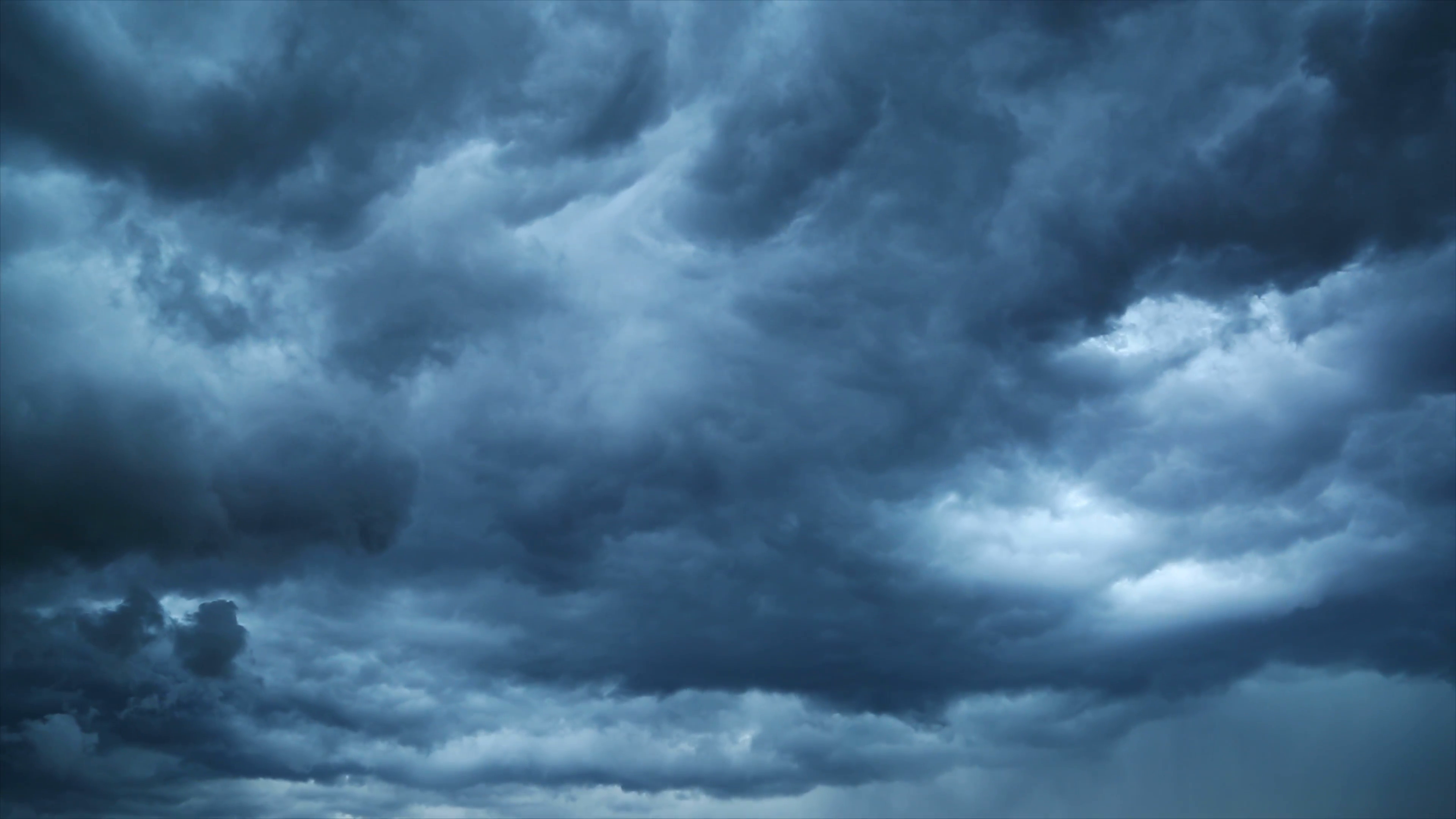 Degré Celsius
Degré Fahrenheit
Degré Kelvin
Échelle établie en fonction du point de fusion de l’eau (0 oC)
Valeurs négatives et positives
Échelle établie en fonction du point de fusion d’un mélange d’eau et de chlorure d’ammonium (0 oF)
Valeurs négatives et positives
Échelle établie en fonction du point le plus froid qui existe soit le zéro absolu (0 oK)
Seulement des valeurs positives
32oF (fusion de l’eau)
0oC
0oF
0 K
T(K) = T(oC) + 273,15
Le zéro absolu
La plus basse température possible: 

0K (le zéro absolu)
0 Kelvin (K) = -273°C
Conversion d’unités
Dans ce cours, nous utiliserons la valeur arrondie 
273 K
Chapitre 2
p. 70 à 73
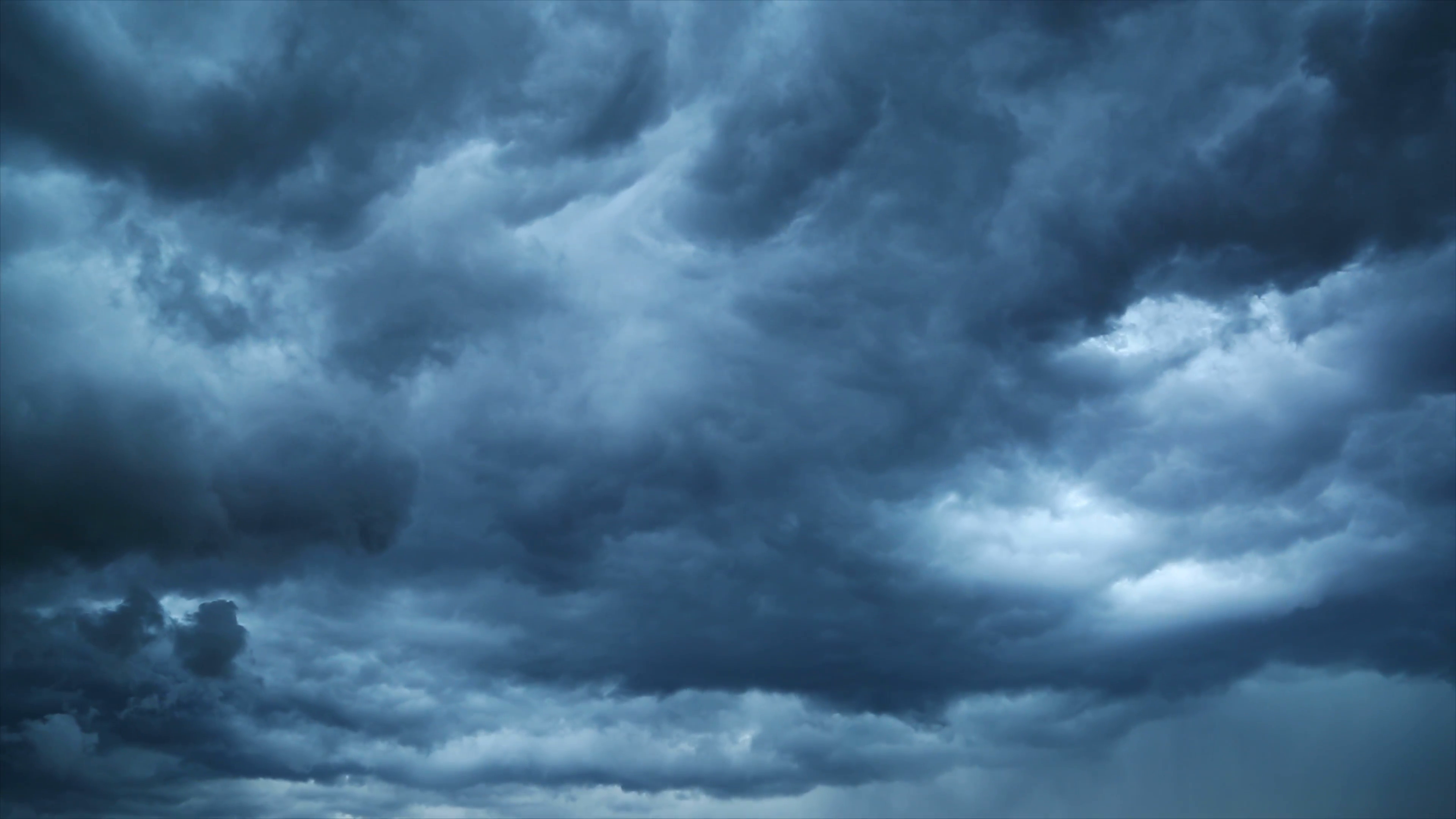 Convertis les températures suivantes en degré Kelvin:
0 oC 
100 oC 
76 oC 
Convertis les températures suivantes en degré Celsius:
0 K 
100 K 
376 K 
0 oC + 273 = 273 K
100 oC + 273 = 373 K
76 oC + 273 = 349 K
0 K - 273 = -273 oC
100 K - 273 = -173 oC
376 K - 273 = 103 oC
La théorie cinétique des gaz
Chapitre 1
p. 41 à 43
Cette théorie se fonde sur la présomption que le gaz en question est catégorisé comme étant un gaz idéal hypothétique (soit un gaz parfait).
La théorie se base sur les quatre hypothèses suivantes:
Les particules qui composent un gaz sont extrêmement petites et très espacées (Toutefois, le volume d’une seule particule est négligeable)
Les particules de gaz sont constamment en mouvement et ce de façon aléatoire et dans toutes les directions.
Les collisions de gaz sont élastiques (rebond parfait sans perte d’énergie.)
L’énergie cinétique moyenne des particules de gaz et directement proportionnelle à la température.
Masse
volume
Mouvement constant
Collisions élastiques
𝑣𝑚𝑜𝑦 ∝ 𝑇
En résumé (p.42, 43)La théorie cinétique des gaz
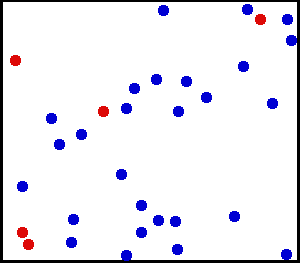 29
[Speaker Notes: https://upload.wikimedia.org/wikipedia/commons/6/6d/Translational_motion.gif]
Simulateur
https://phet.colorado.edu/fr/simulation/gases-intro
1.2 La théorie cinétique des gaz
31
[Speaker Notes: https://upload.wikimedia.org/wikipedia/commons/6/6d/Translational_motion.gif]
1.2 La théorie cinétique des gaz
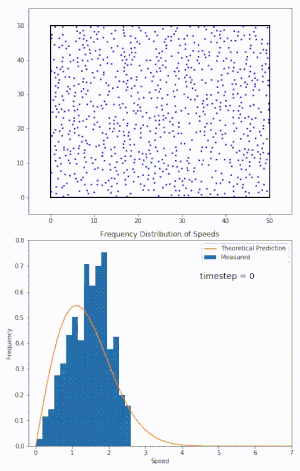 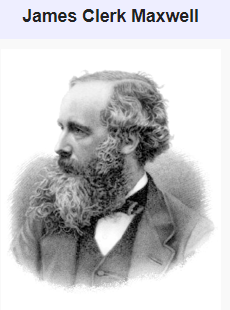 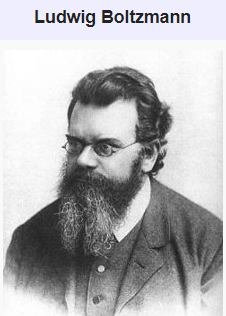 Photos : Wikipédia
32
[Speaker Notes: https://upload.wikimedia.org/wikipedia/commons/6/6d/Translational_motion.gif]
La distribution Maxwell-Boltzmann
Chapitre 1
p. 41 à 43
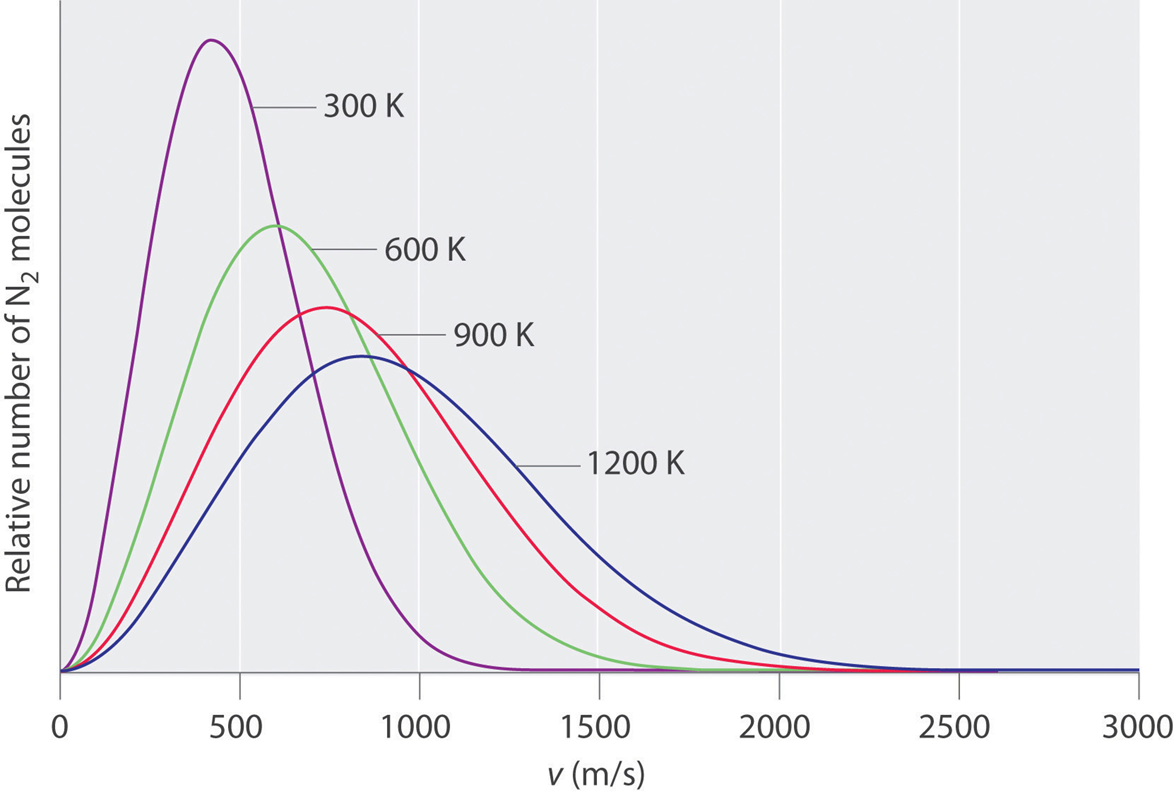 Distribution Maxwell-Boltzmann (énergie cinétique proportionnelle à la température)
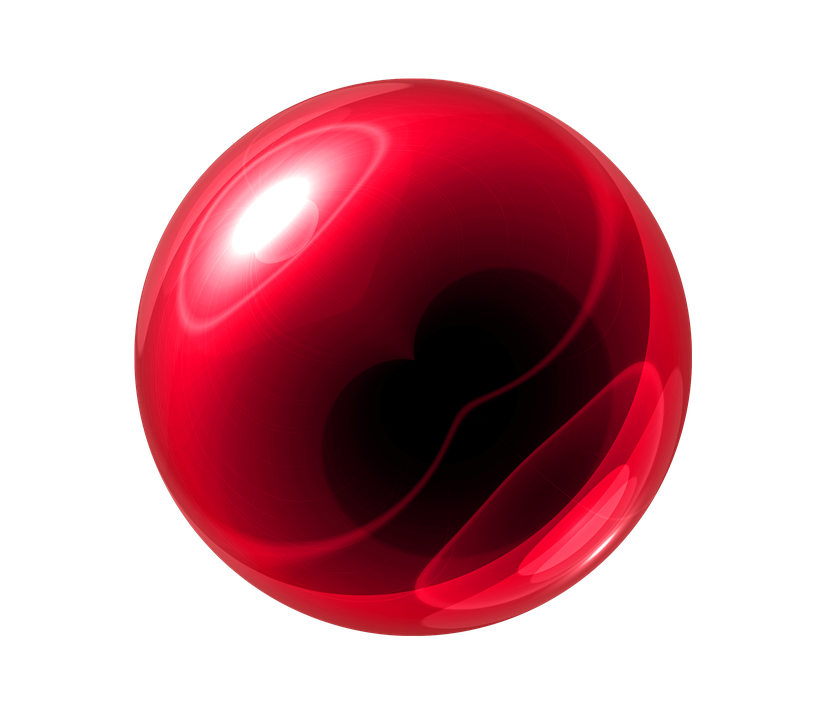 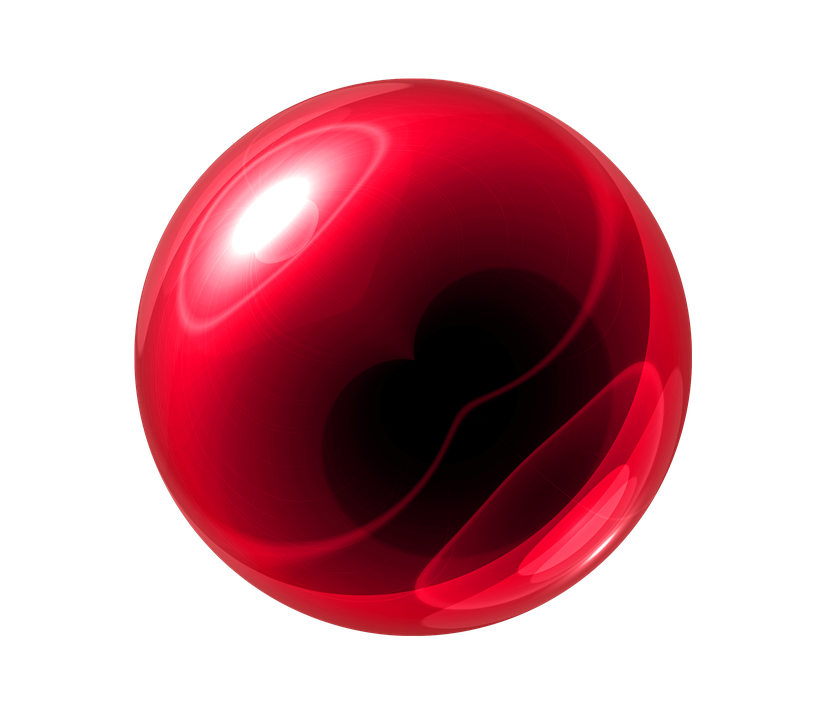 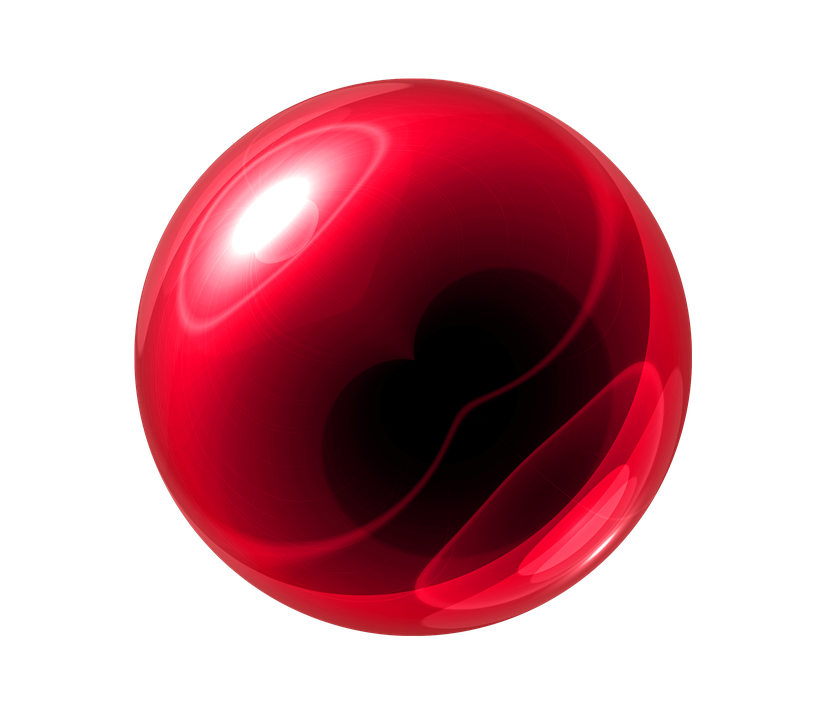 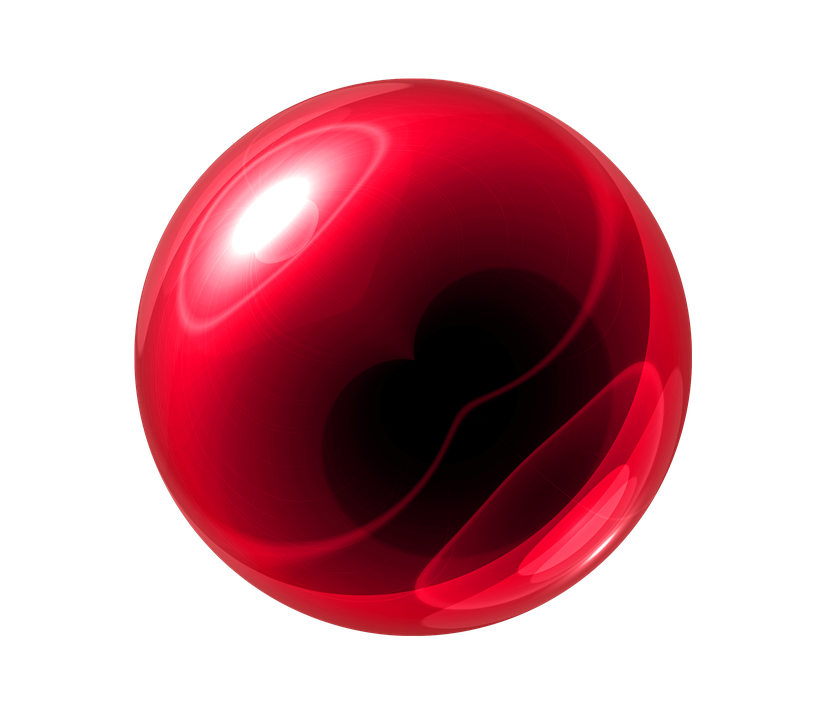 300 K
600 K
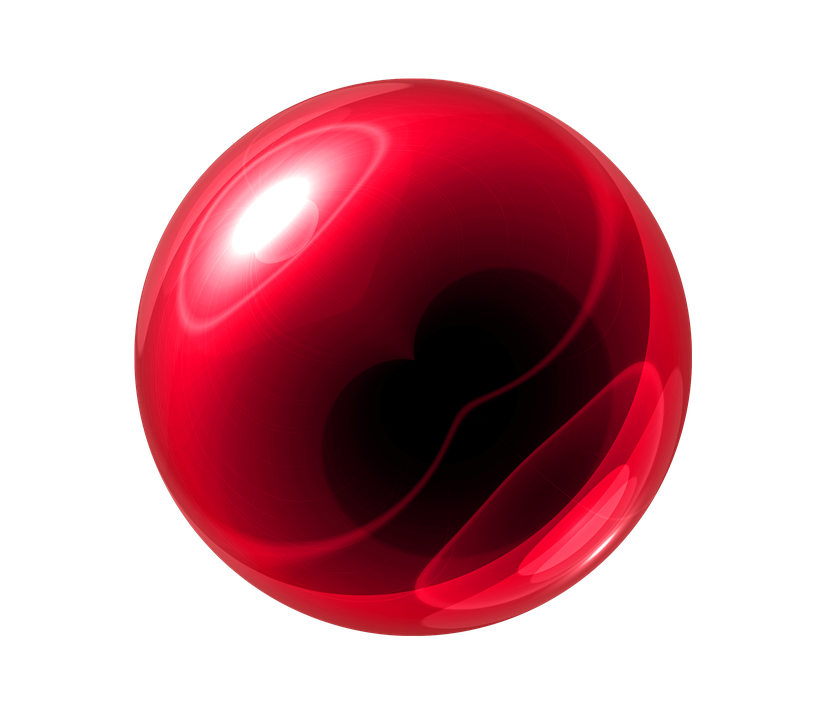 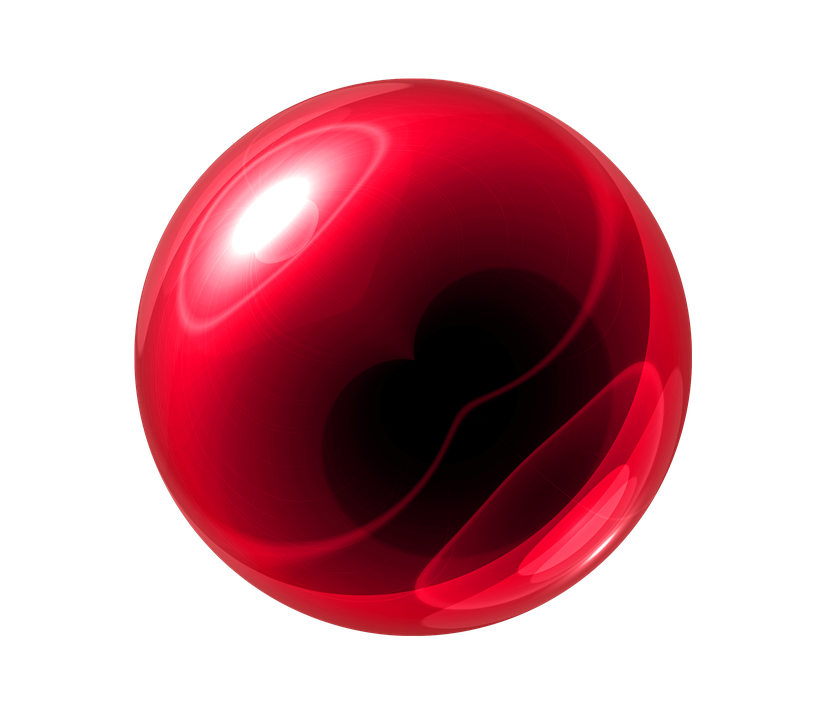 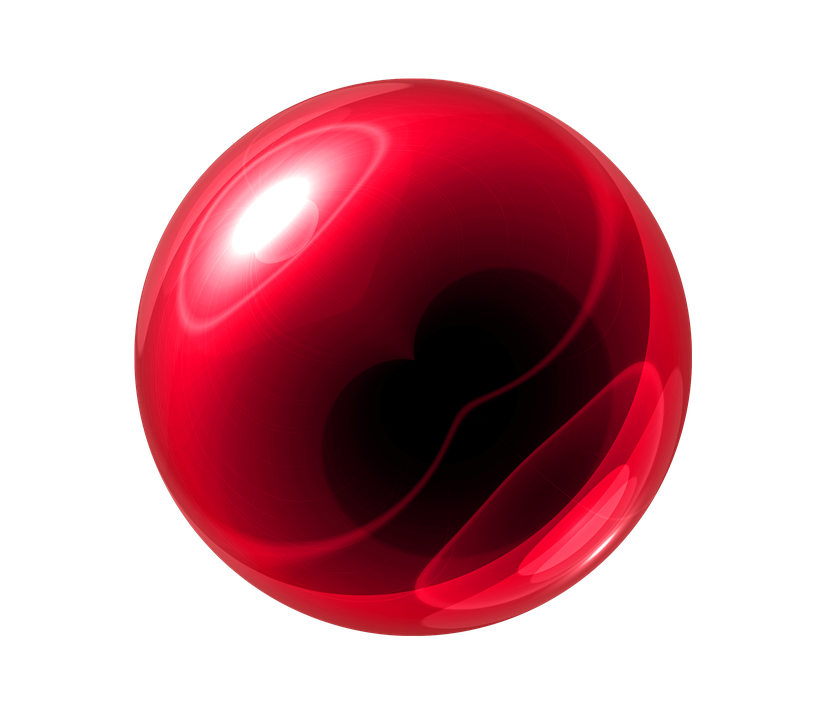 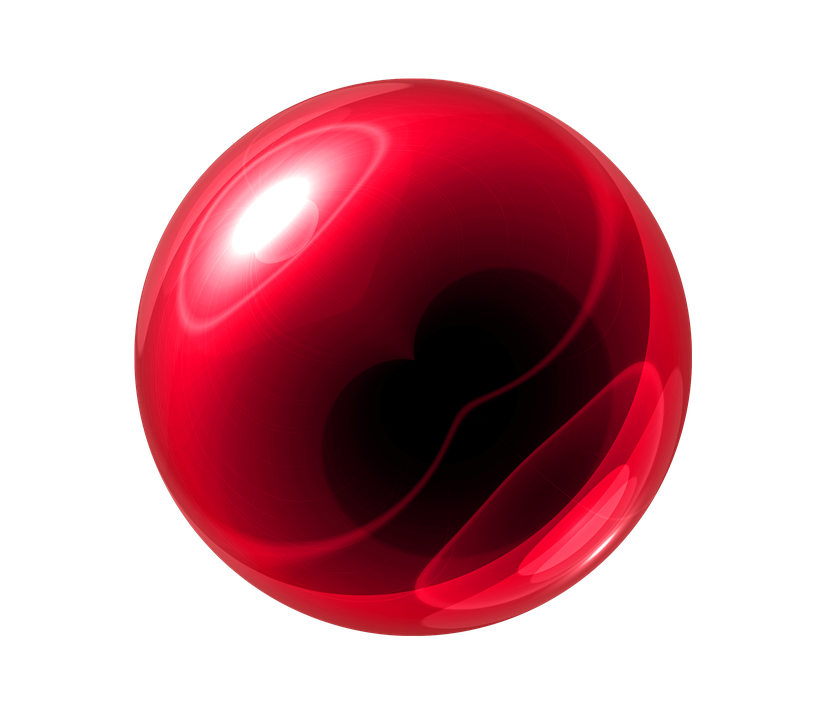 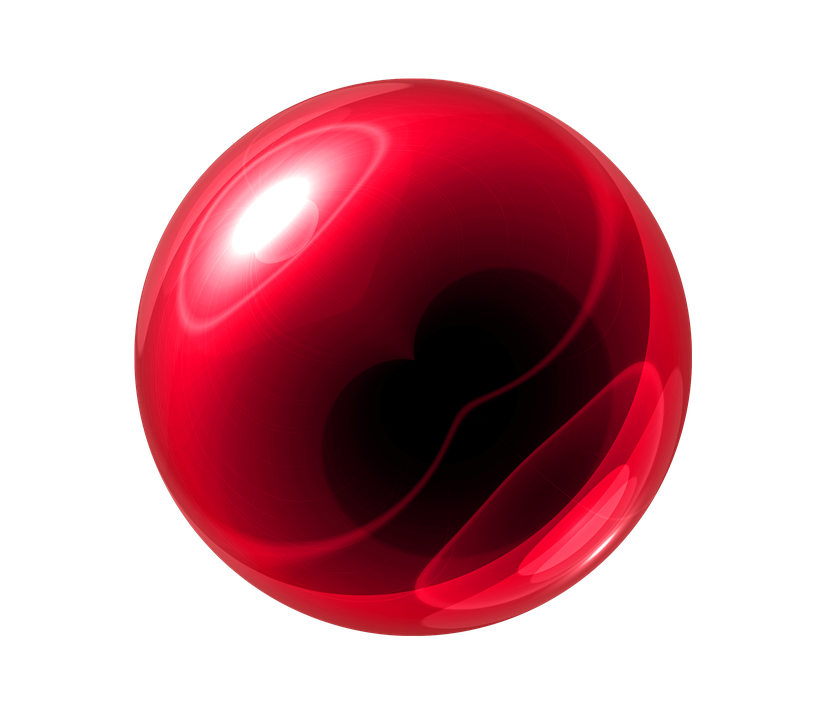 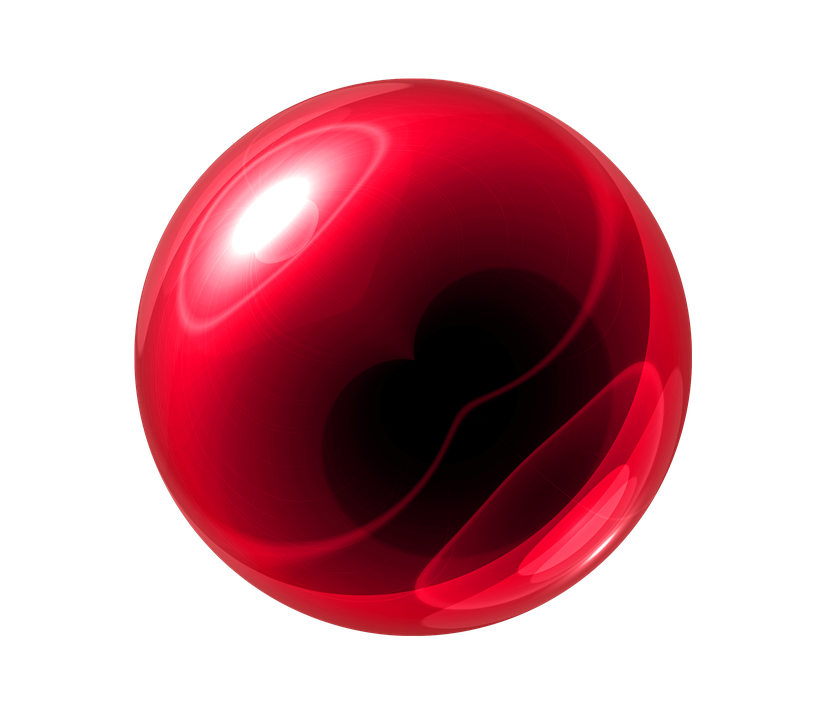 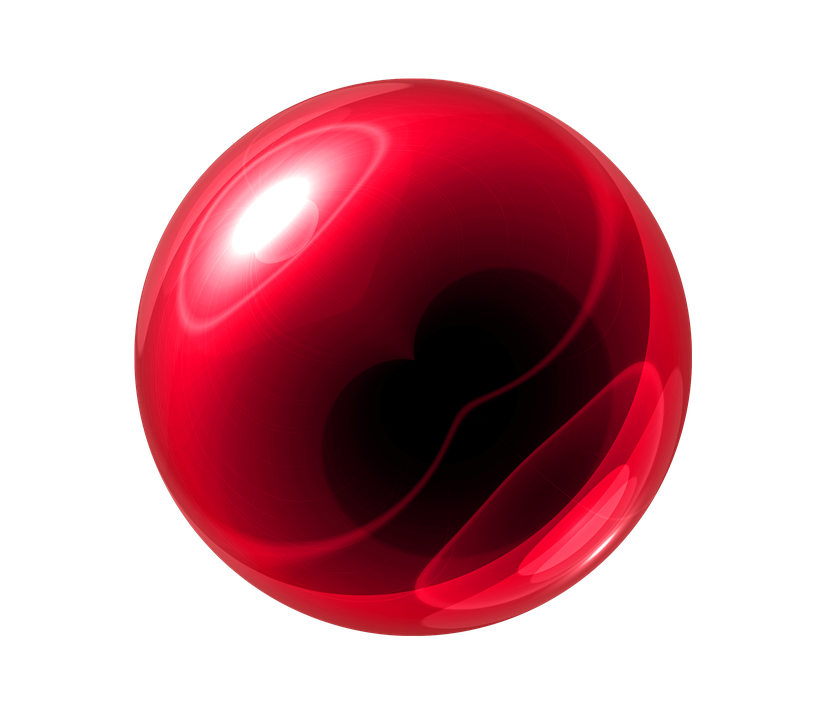 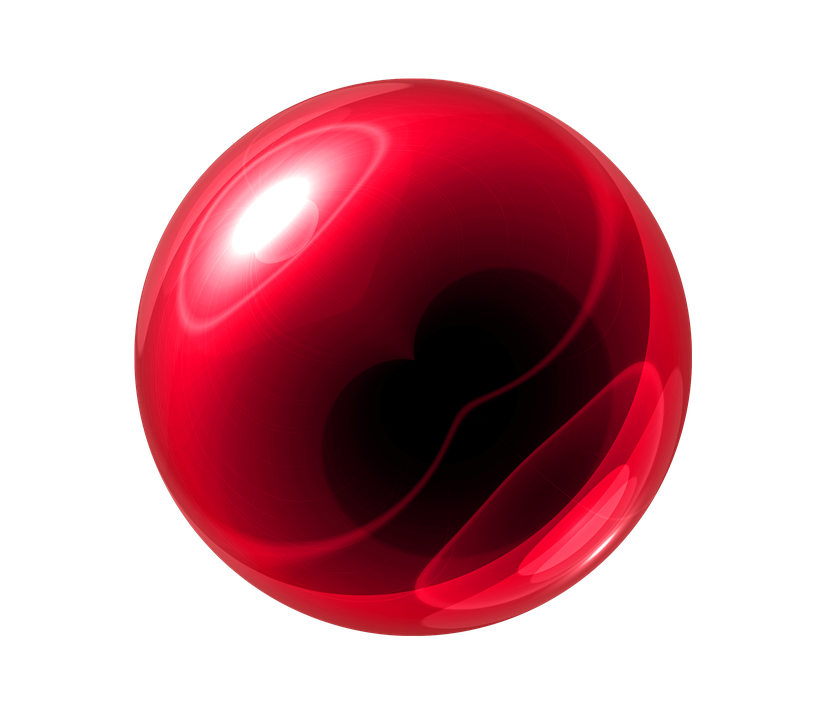 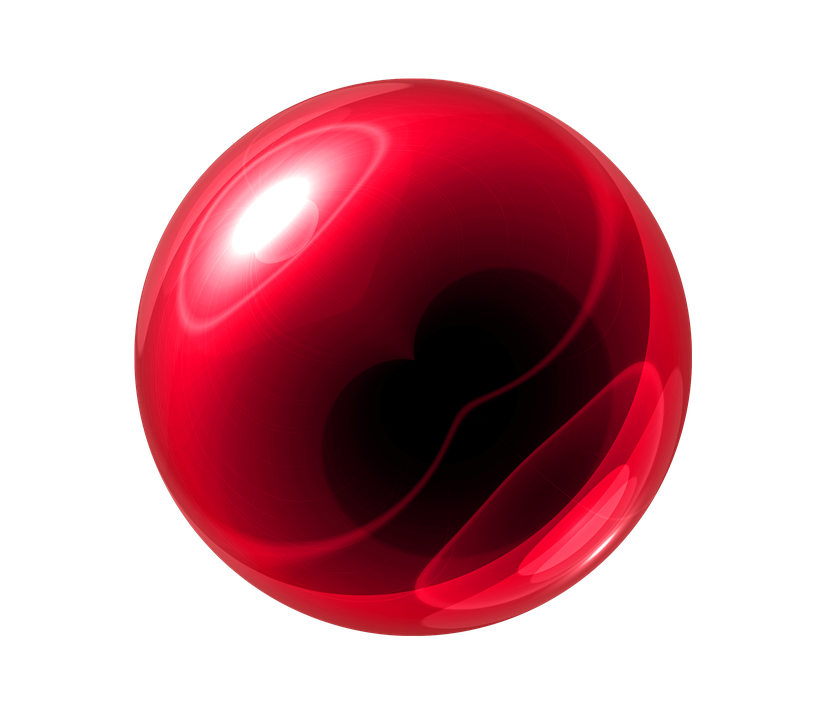 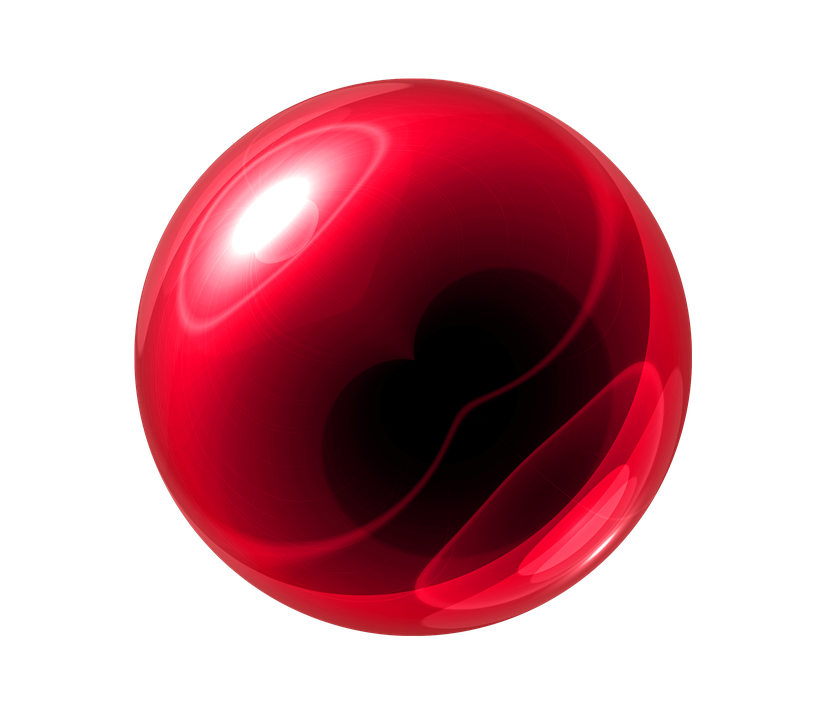 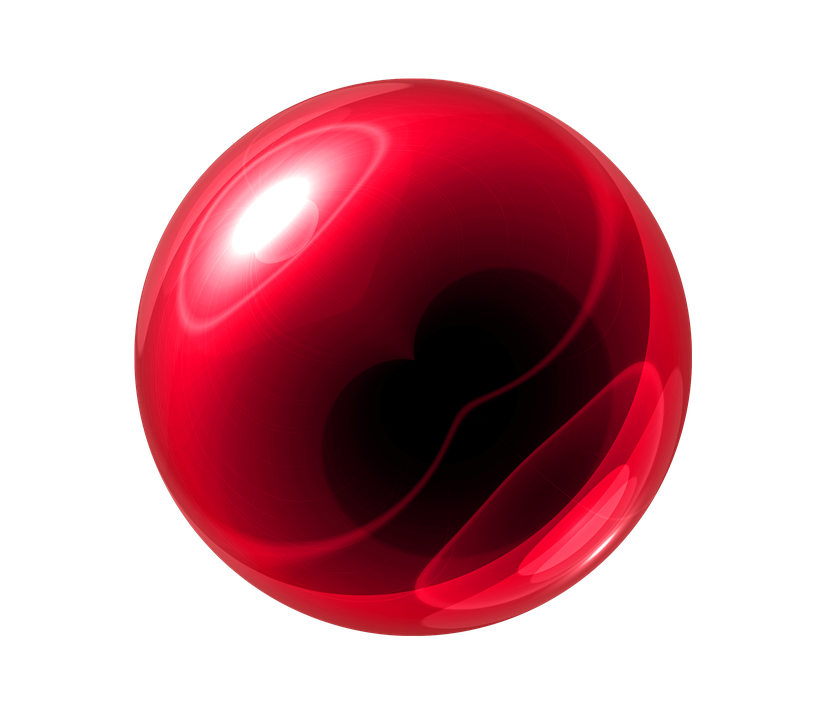 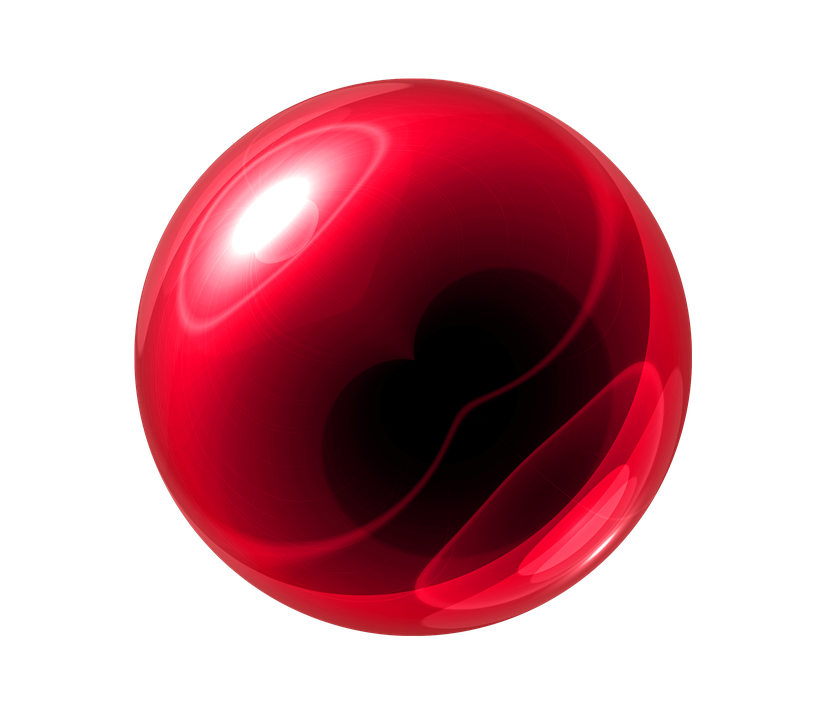 Nombre relatif de molécules de N2
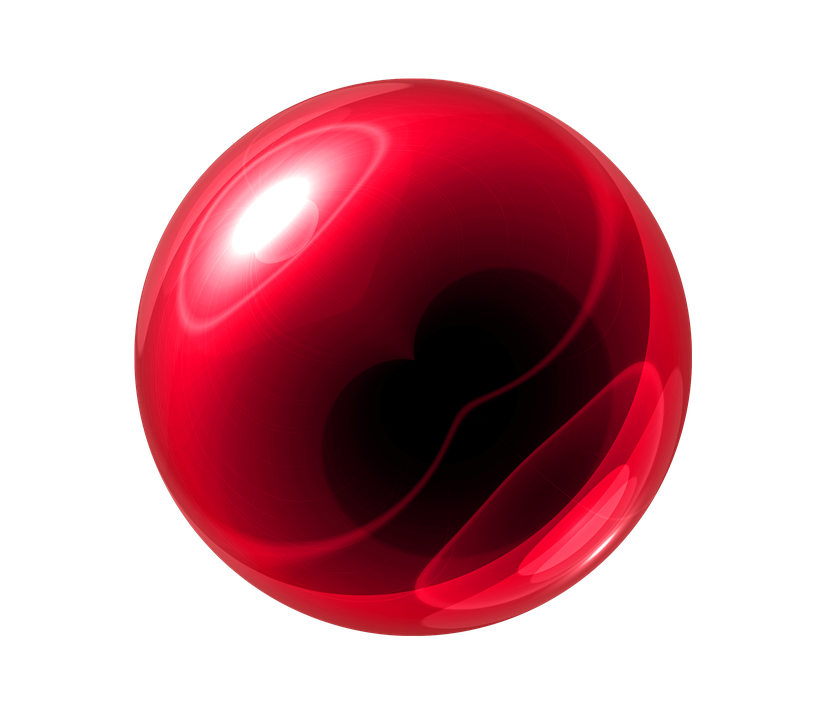 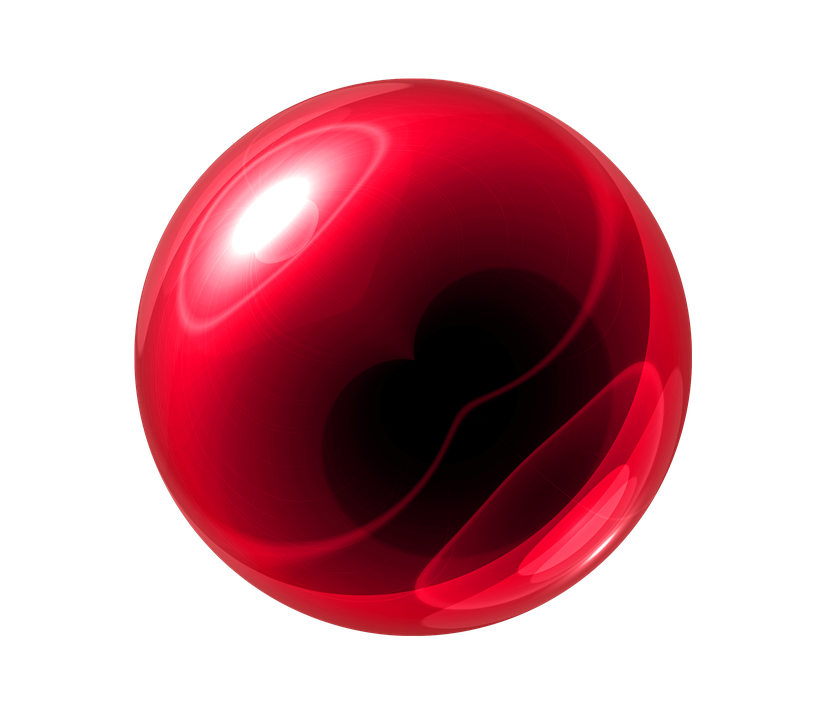 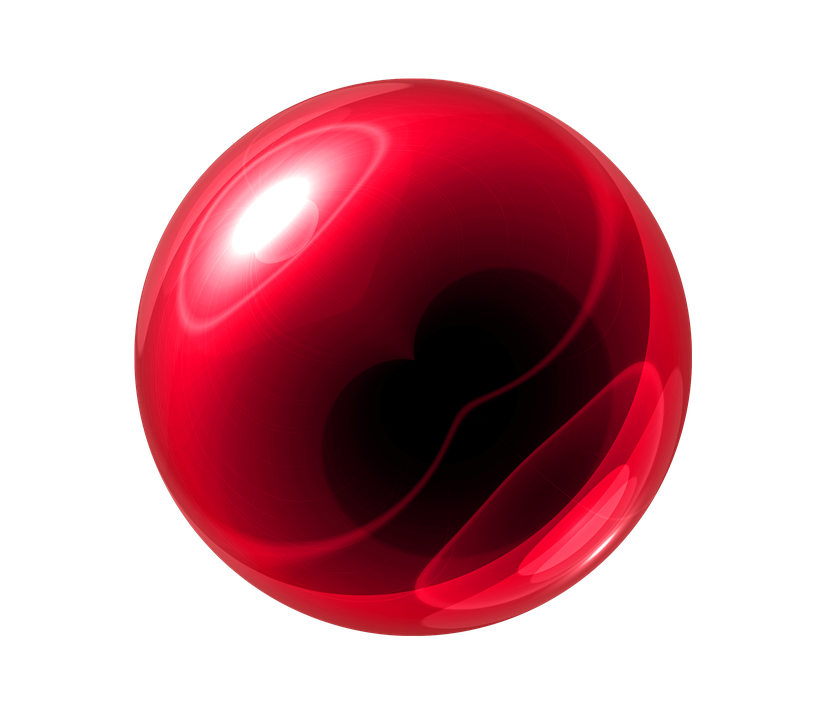 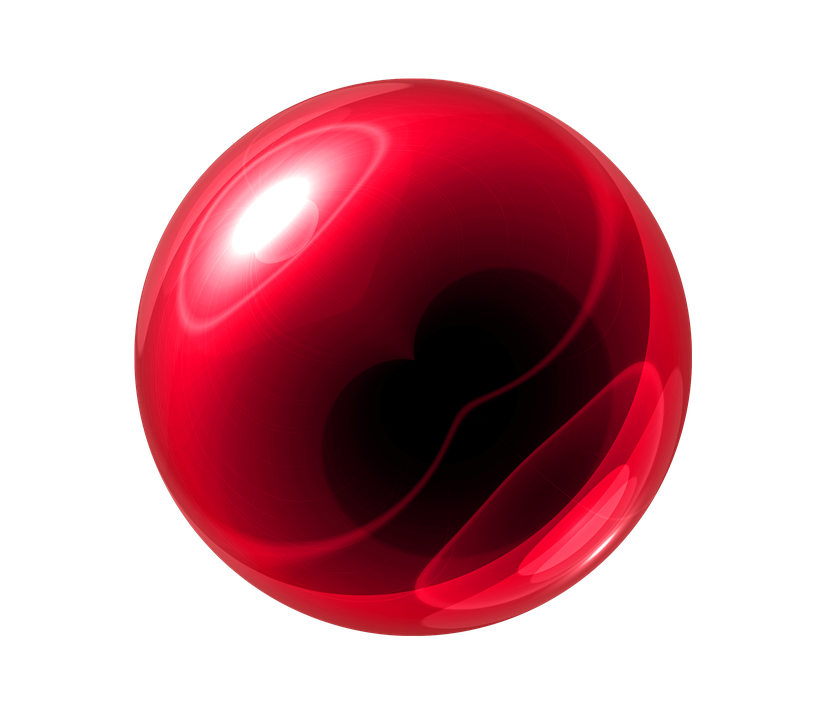 900 K
1200 K
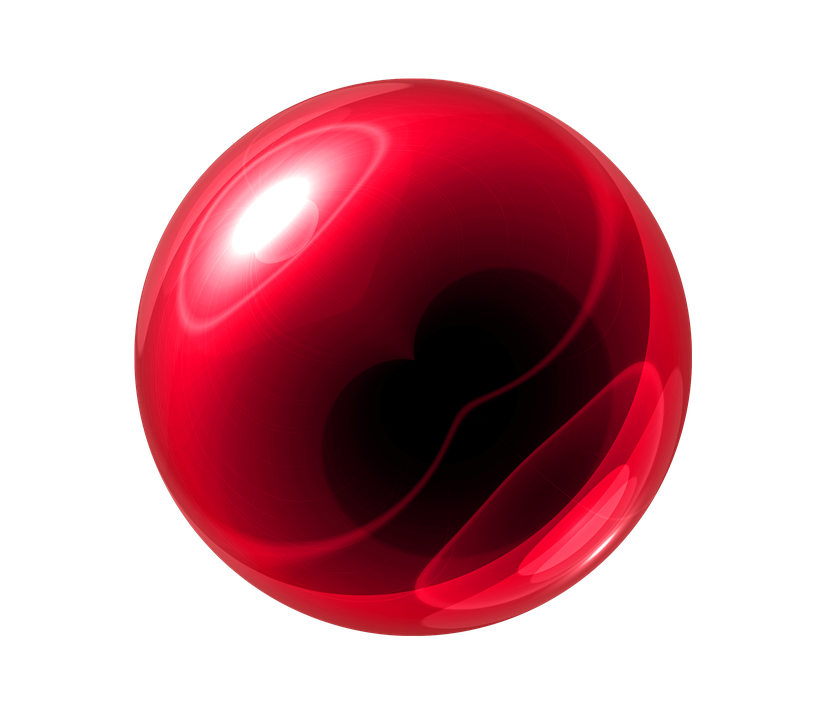 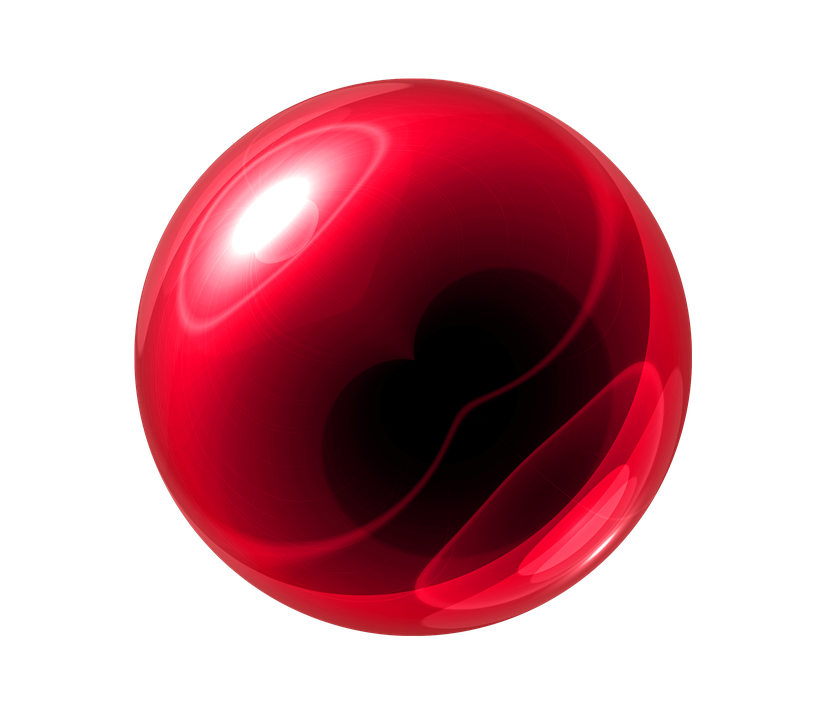 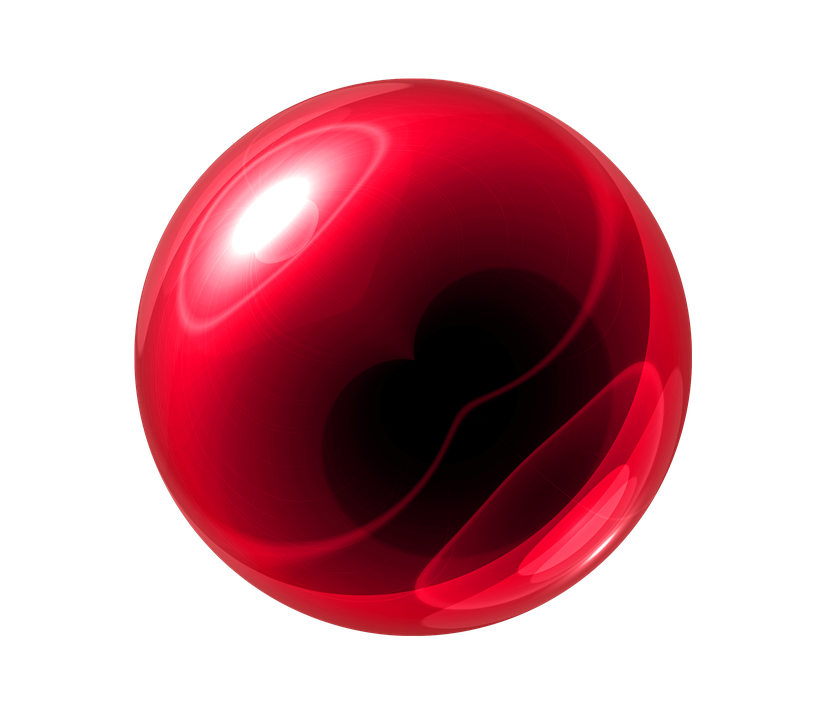 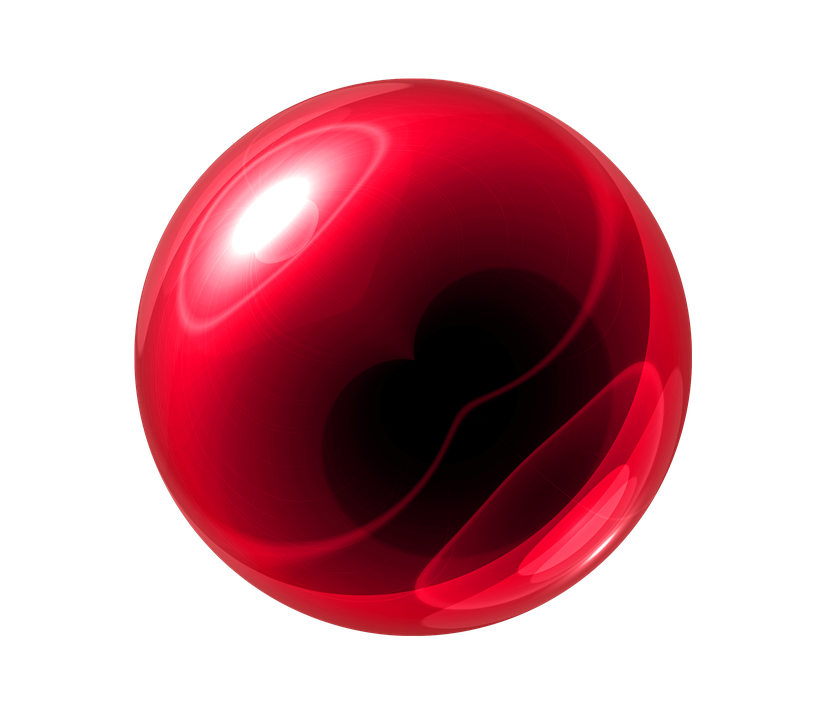 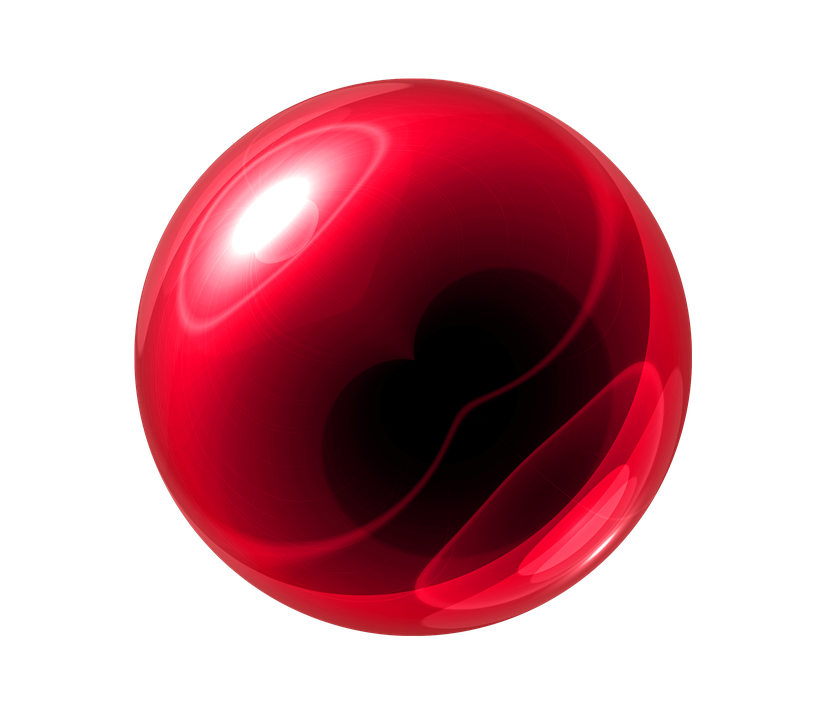 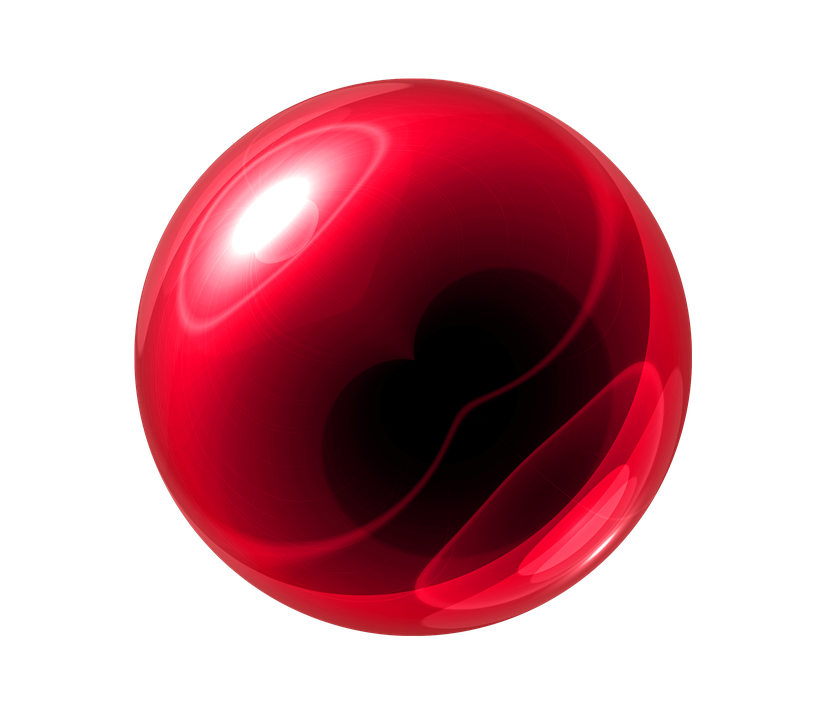 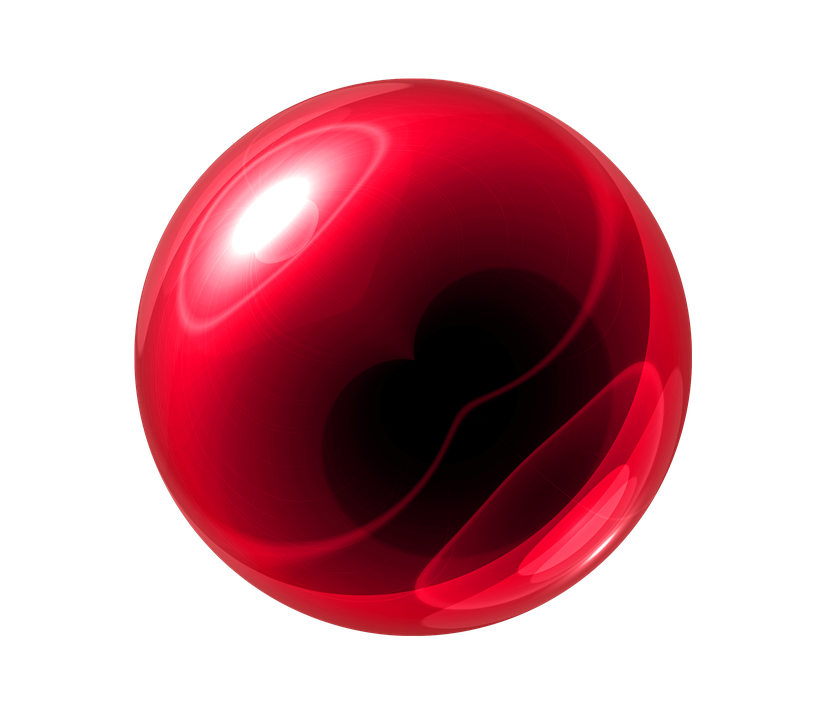 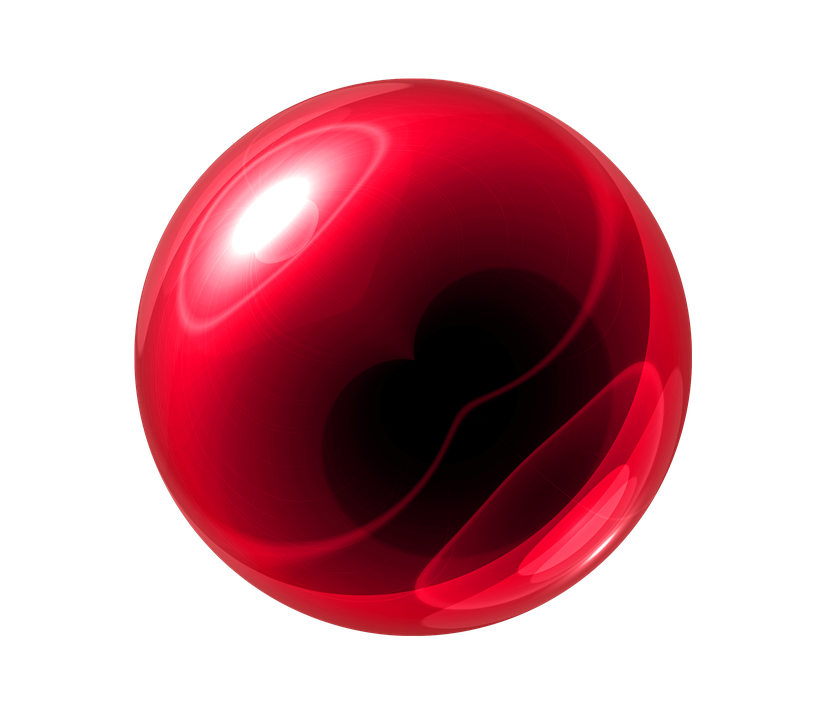 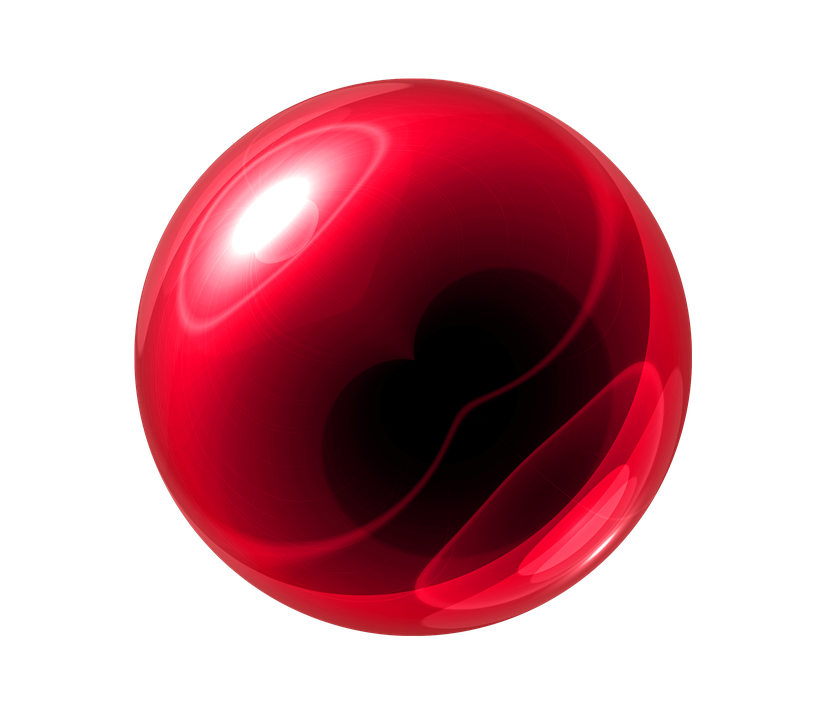 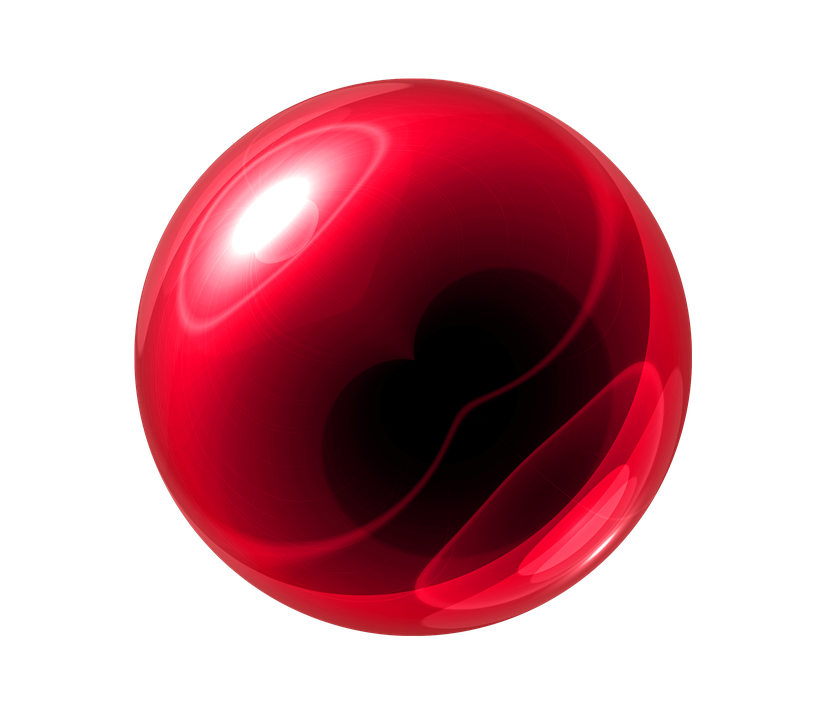 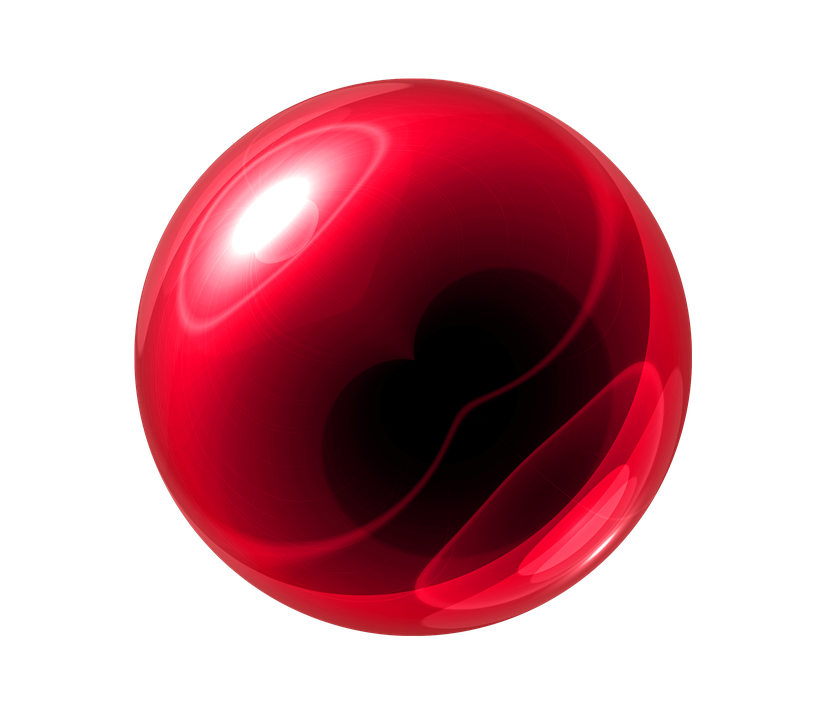 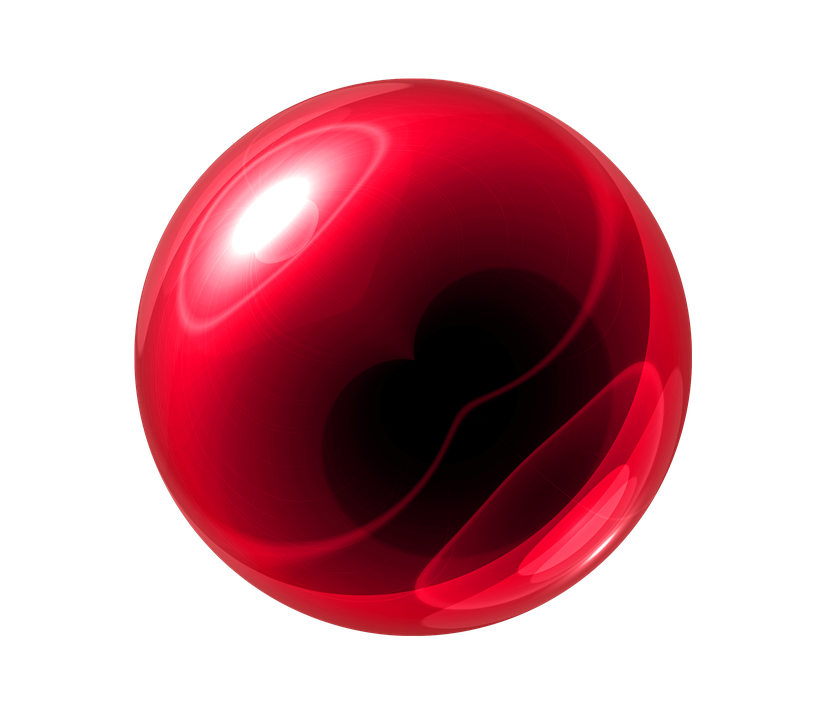 v (m/s)
Démo crème à raser
34
En résuméLa théorie cinétique des gaz
La théorie implique un un gaz idéal hypothétique avec ces quatre hypothèses: (p.42-43)

Les particules de gaz ont une masse mais un volume négligeable (un point)
Les particules de gaz sont continuellement en mouvement, de façon aléatoire, dans toutes les directions
Les collisions de gaz sont élastiques: rebond parfait sans perte d’énergie
L’énergie cinétique moyenne des particules de gaz et directement proportionnelle à la température
35
[Speaker Notes: https://upload.wikimedia.org/wikipedia/commons/6/6d/Translational_motion.gif]
Les lois simples (résumé p.109)
36
Exercices
Aujourd’hui (terminer en devoir)
p. 46 # 1, 2 (sauf d), 5
p. 53 # 1, 5
p. 82 # 1,2

Le prochain cours
p. 82 #5 à 8, 10 à 14, 16 à 24
Note : #8, 16 implique un concept avancé mais 75% du problème est du niveau du test
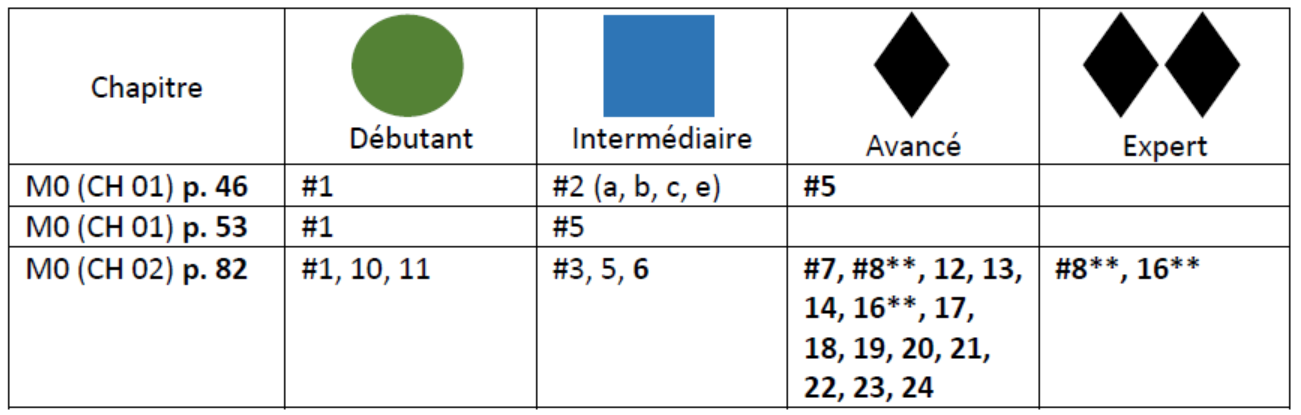 37